Всероссийское совещание «Состояние и перспективы развития Государственного геологического картографирования территории Российской Федерации и ее континентального шельфа»
25-27 апреля 2023 года
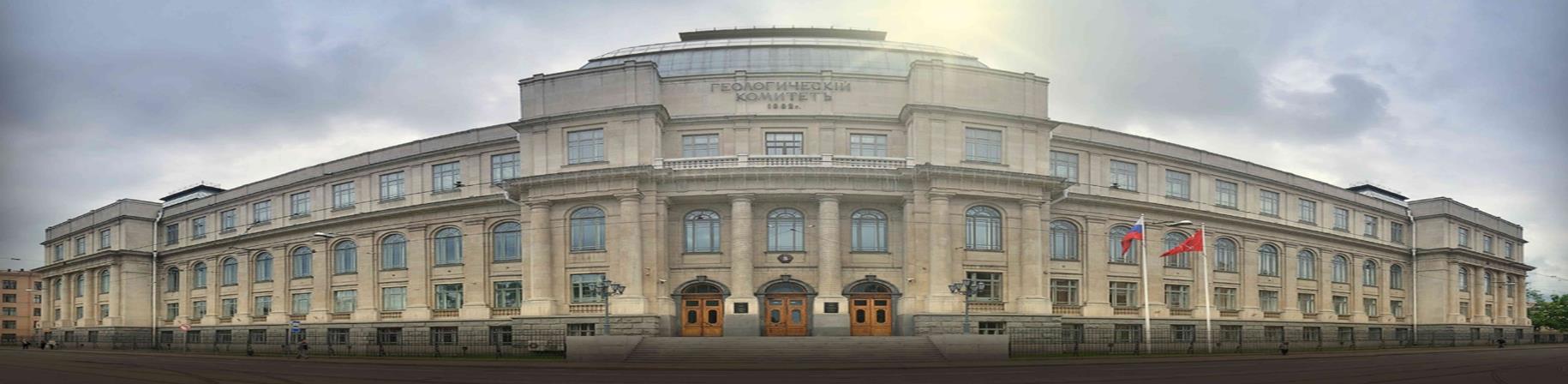 «Новые принципы и технологии создания сводных и обзорных карт масштаба 1:2 500 000 на основе обобщения материалов Госгеолкарты-1000 третьего поколения»
Зубова Т.Н., Снежко В.В., Стрельников С.И., Наумов М.В., Бабин Г.А., Молчанов А.В., Хашимова Ю.В., Халенев В.О. (ФГБУ «ВСЕГЕИ»)
Карта четвертичных образований территории Российской Федерации и прилегающих акваторий масштаба 1:2,5М
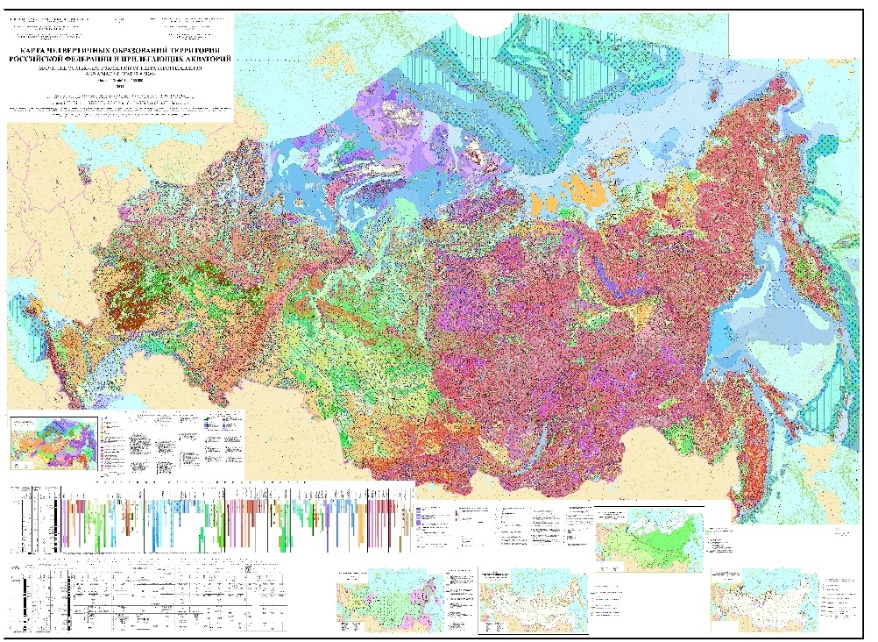 Сводное и обзорное геологическое картографирование территории Российской Федерации и ее континентального шельфа

Базовые карты геологического содержания масштаба 1:2 500 000
Геологическая карта территории Российской Федерации масштаба 1:2,5М
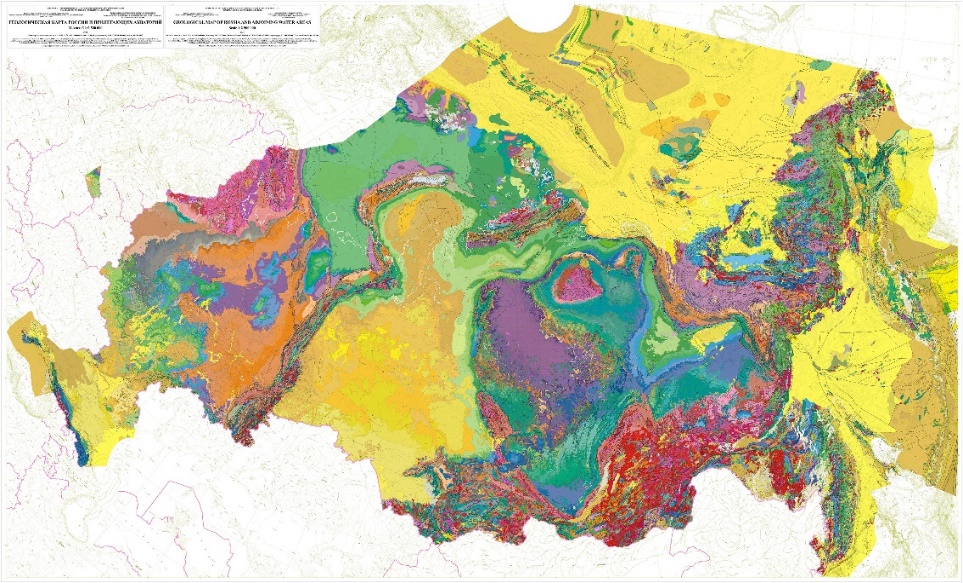 Тектоническая карта территории Российской Федерации и прилегающих акваторий (поверхность) масштаба 1:2,5М
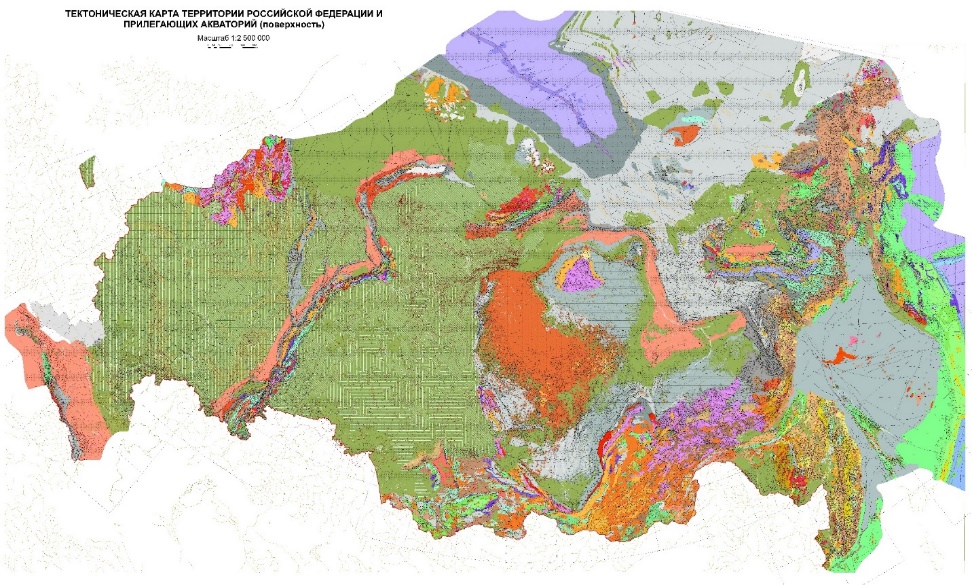 Геохимическая карта Российской Федерации и ее континентального шельфа масштаба 1:2,5М
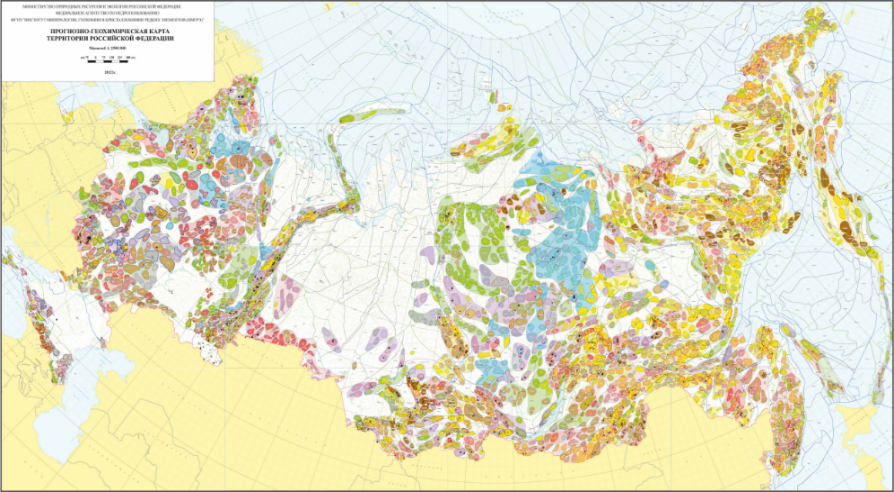 Гидрогеологическая карта Российской Федерации и ее континентального шельфа масштаба 1:2,5М
Прогнозно-минерагеническая карта Российской Федерации и ее континентального шельфа масштаба 1:2,5М
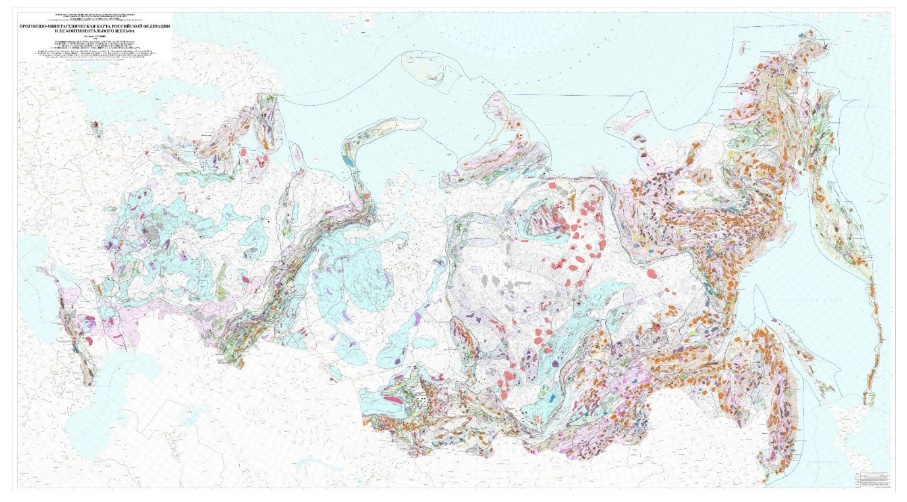 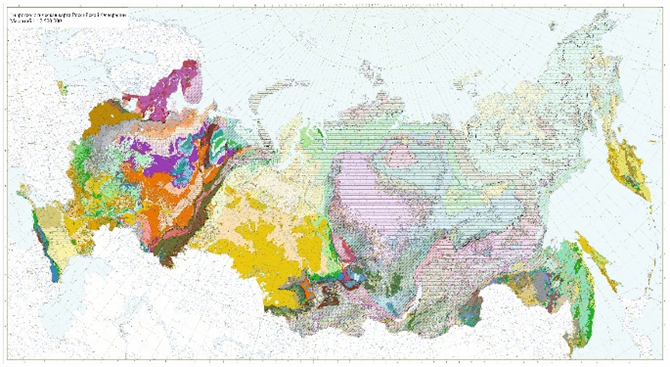 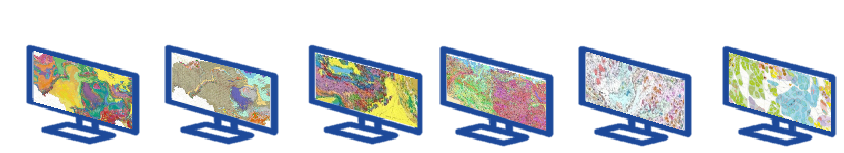 Используются технологии веб-доступа и обработки данных
Массив  полистных  цифровых комплектов геологических карт масштаба 1:1М третьего поколения,  
обеспечивающий технологию обновления сводных карт
Карты сводного и обзорного геологического картографирования
Геологическая карта
Тектоническая карта
Карта четвертичных образований
Прогнозно-минерагеническая карта
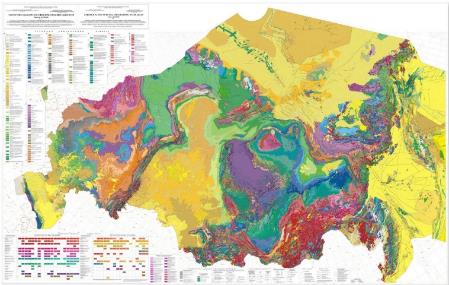 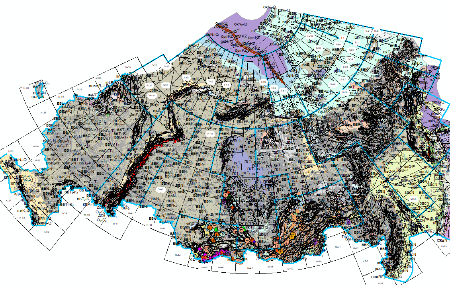 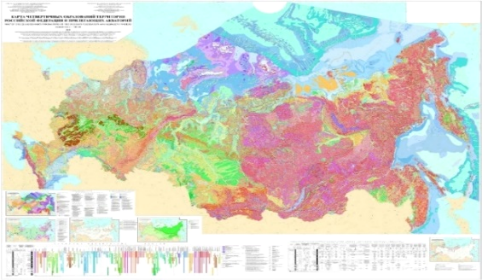 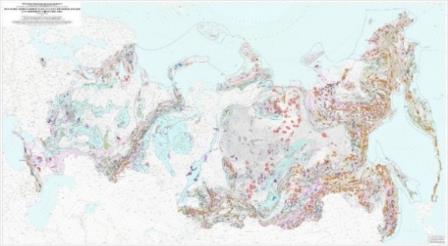 Полистные комплекты Госгеолкарты-1000/3
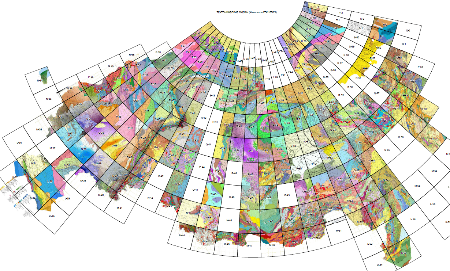 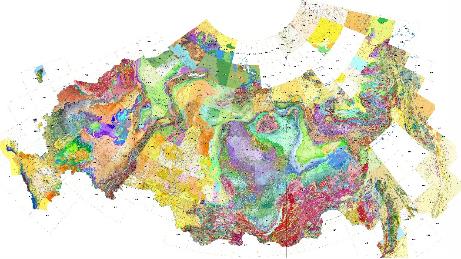 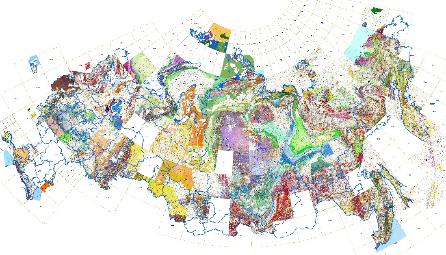 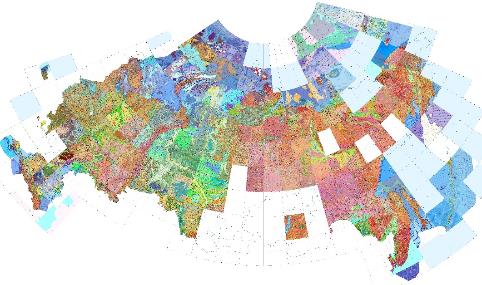 Новые технологические решения формирования структурированного массива цифровой геологической информации сводных и обзорных карт
Разработка общей архитектуры и средств организации геолого-картографических материалов сводных и обзорных карт

 Подготовка набора базовых основ сводных и обзорных карт 

Разработка интерфейсов доступа и интерактивного многопользовательского редактирования пространственных и атрибутивных данных
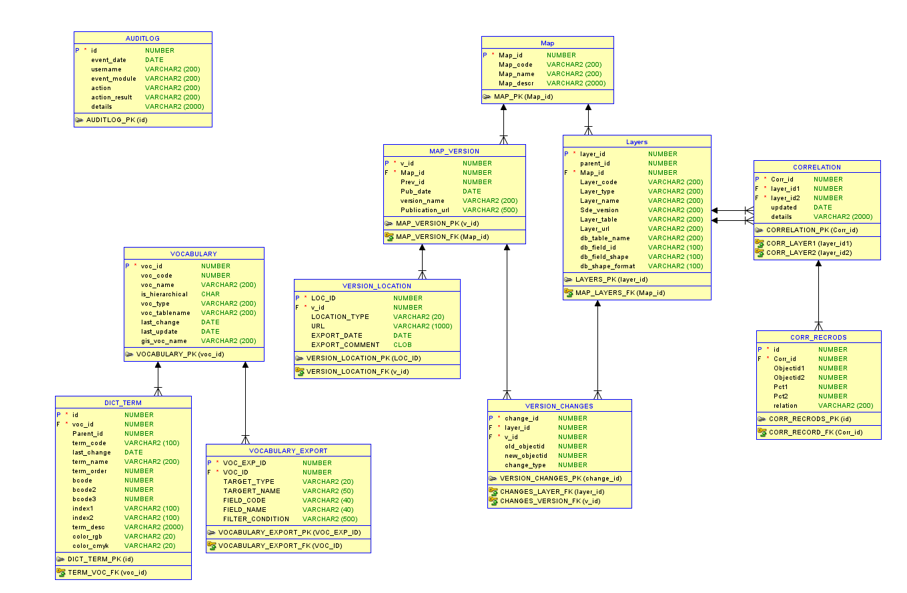 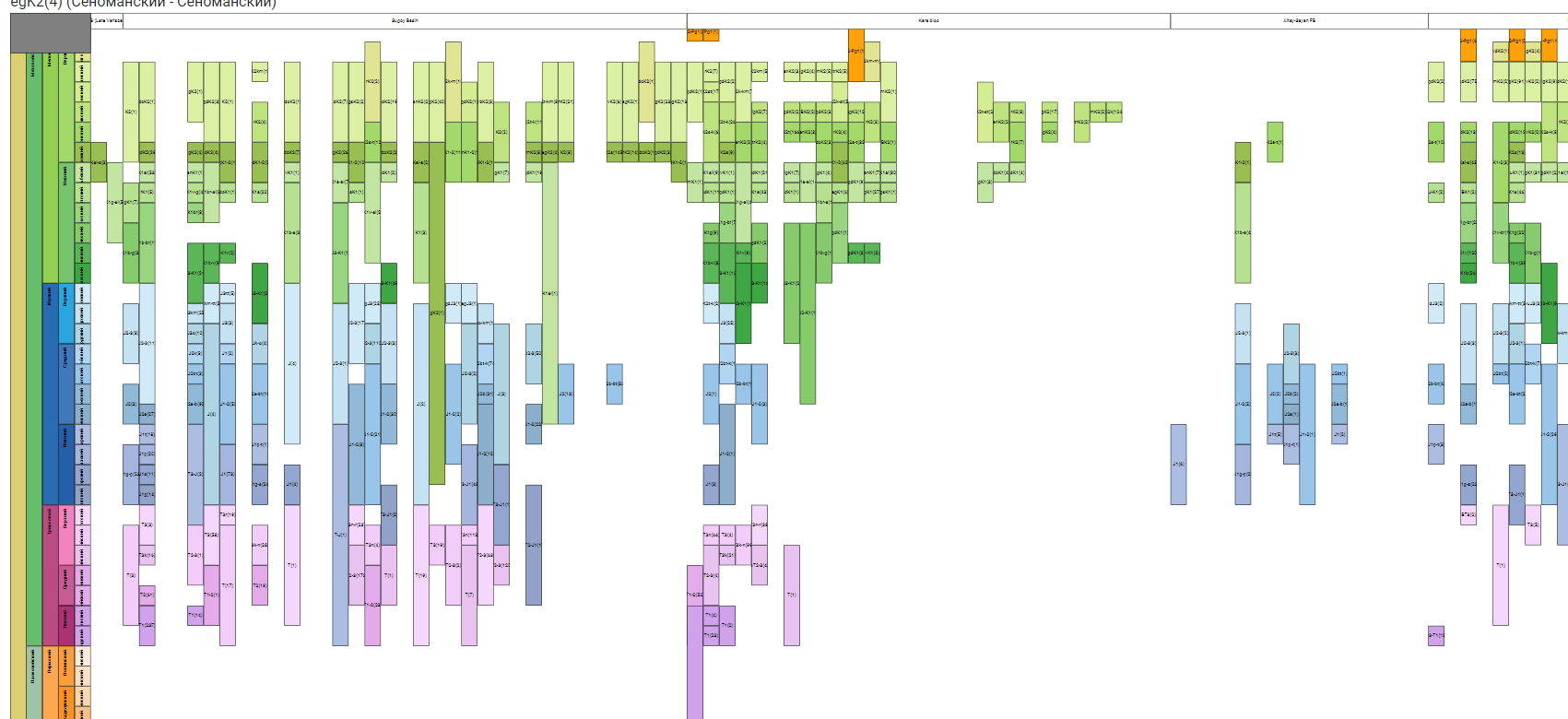 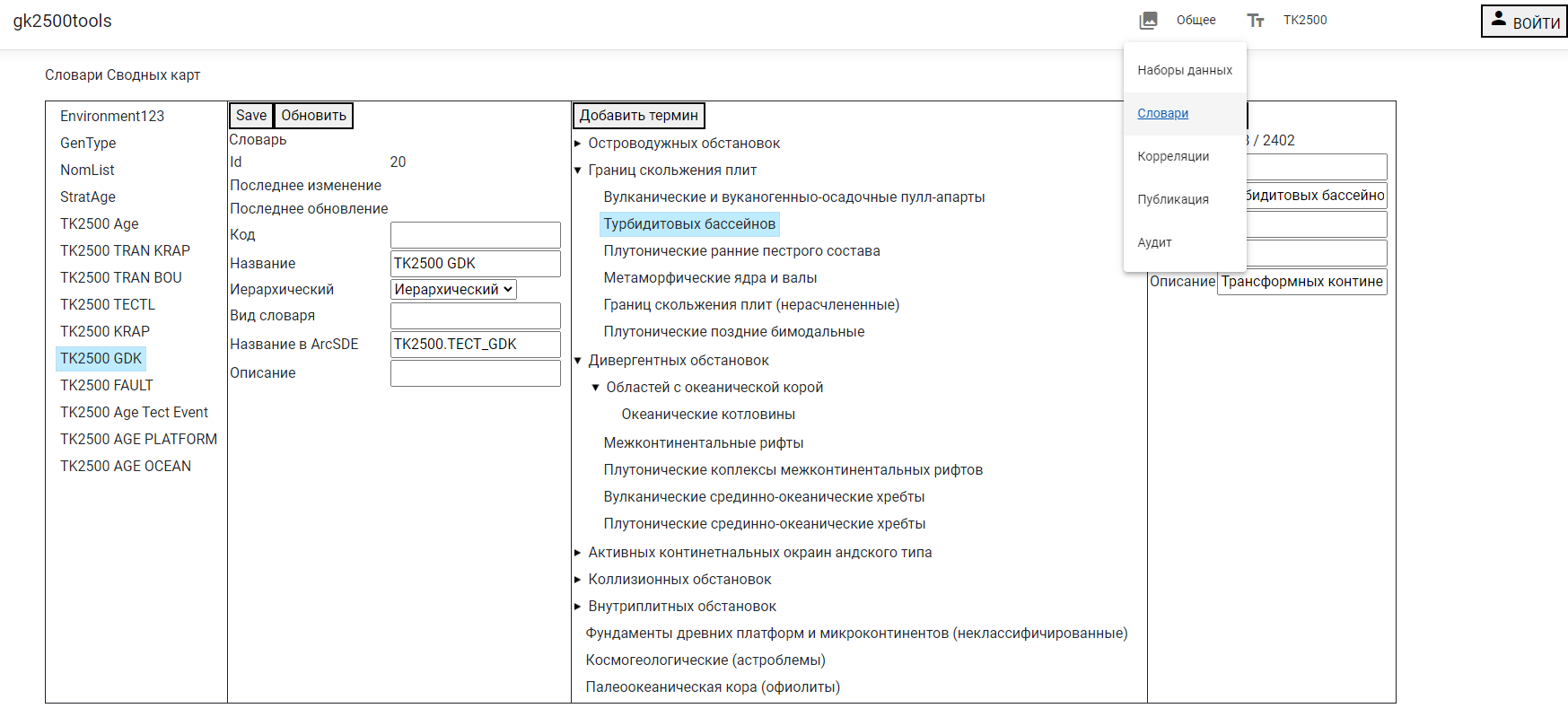 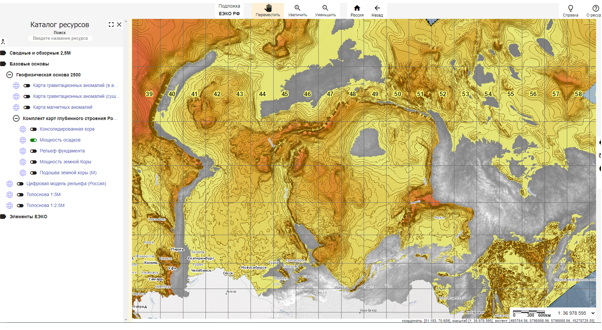 Служебная схема данных
Пример интерфейса механизма построения матричной легенды
Интерфейс редактора иерархических словарей
Пример геофизической карты.
Архитектура и средства организации геолого-картографических материалов сводных и обзорных карт
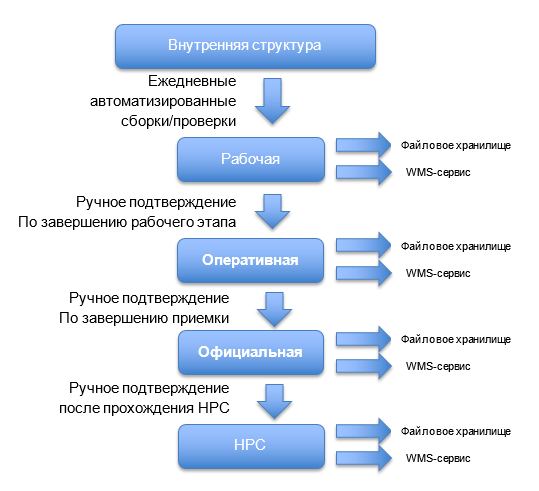 Разработан формализованный алгоритм управления версиями
Одновременное существование 4 версий :
рабочая (актуализируемая, автоматическое сохранение) 
оперативная (завершенная актуализация по листу, региону – сохранение по усмотрению автора)
ежегодная  (итоговая за год или этап, прошедшая  УС - сохраняется и  предусматривается возможность публикации по решению Заказчика) 
Официальная (принятая НРС - публикуется  для широкого доступа по решению Заказчика).
Набор базовых сводных и обзорных карт, создаваемых силами ВСЕГЕИ
ГК верхнего докембрия
Тектоническая карта
Геологическая карта
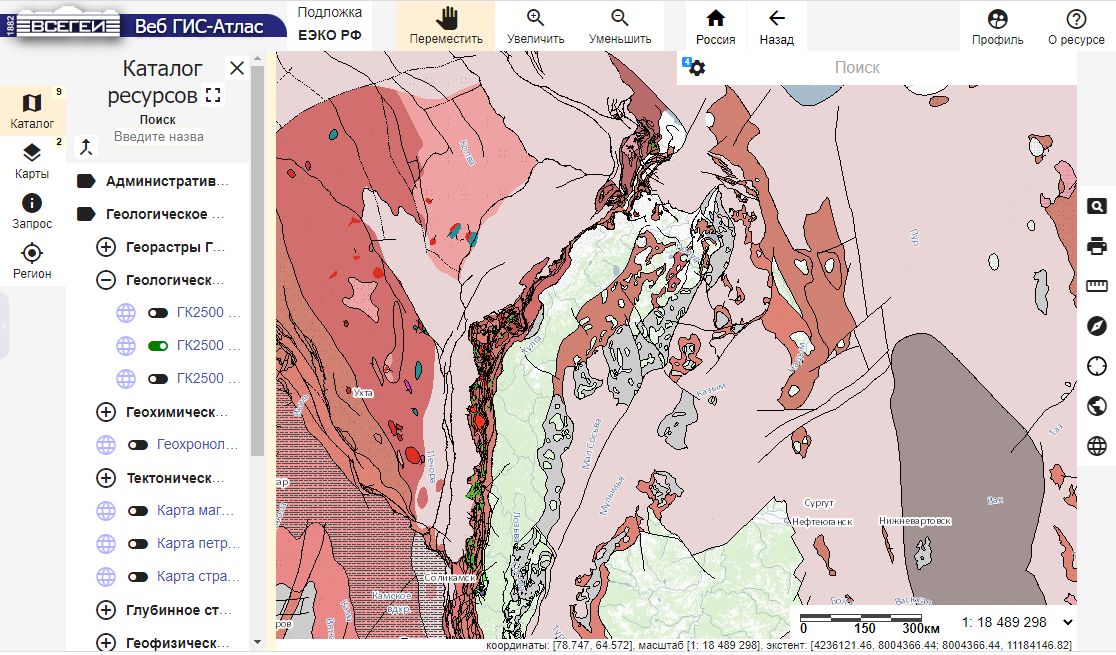 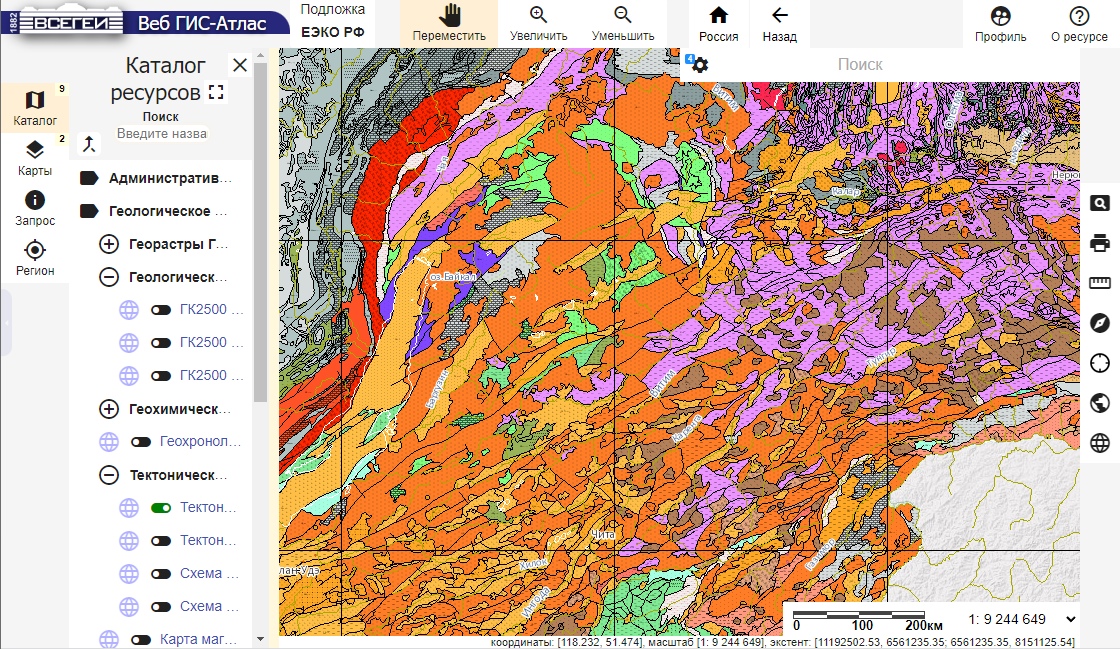 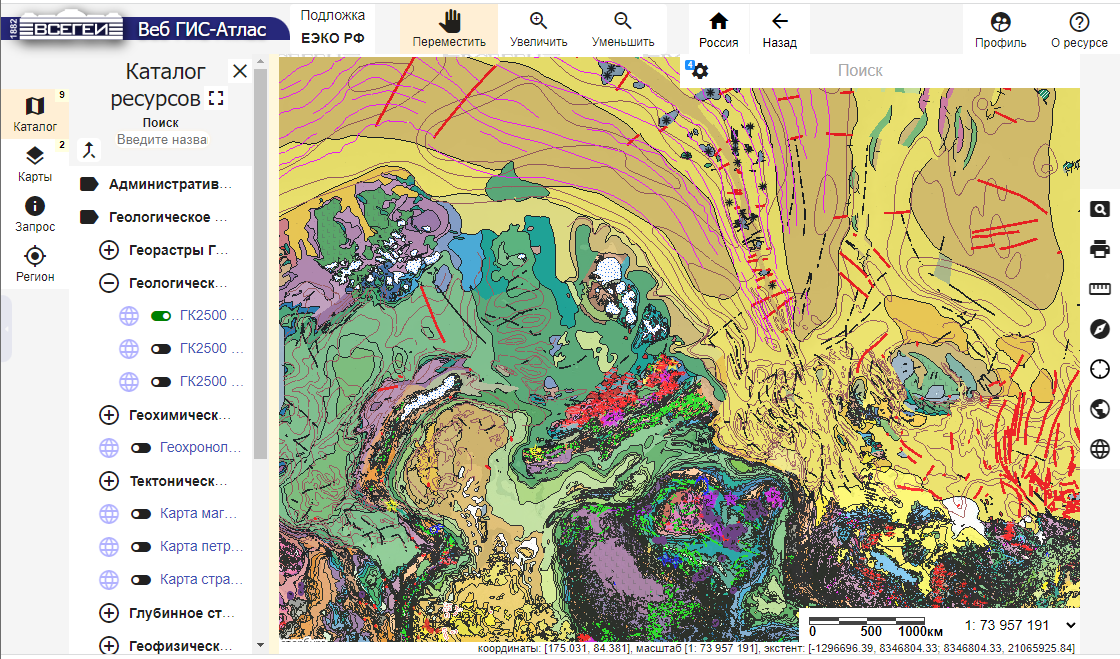 Карта магматических формаций
ГК нижнего докембрия
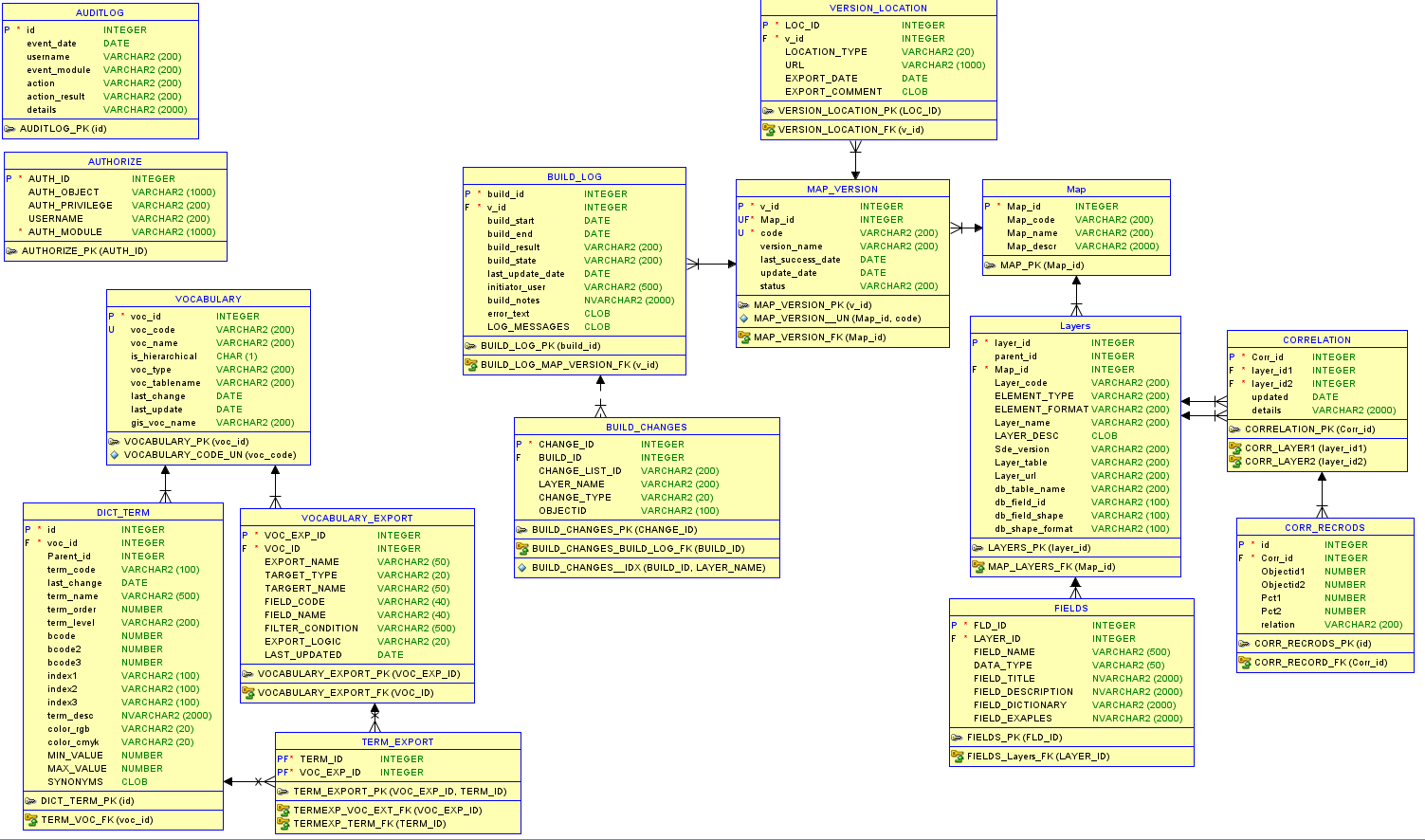 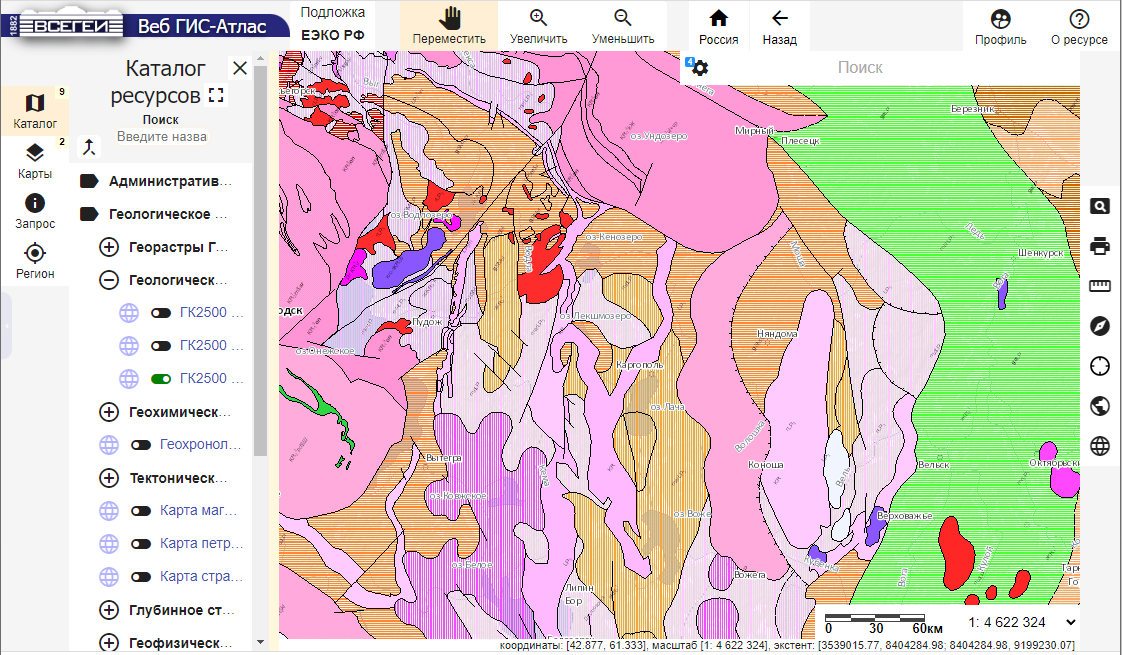 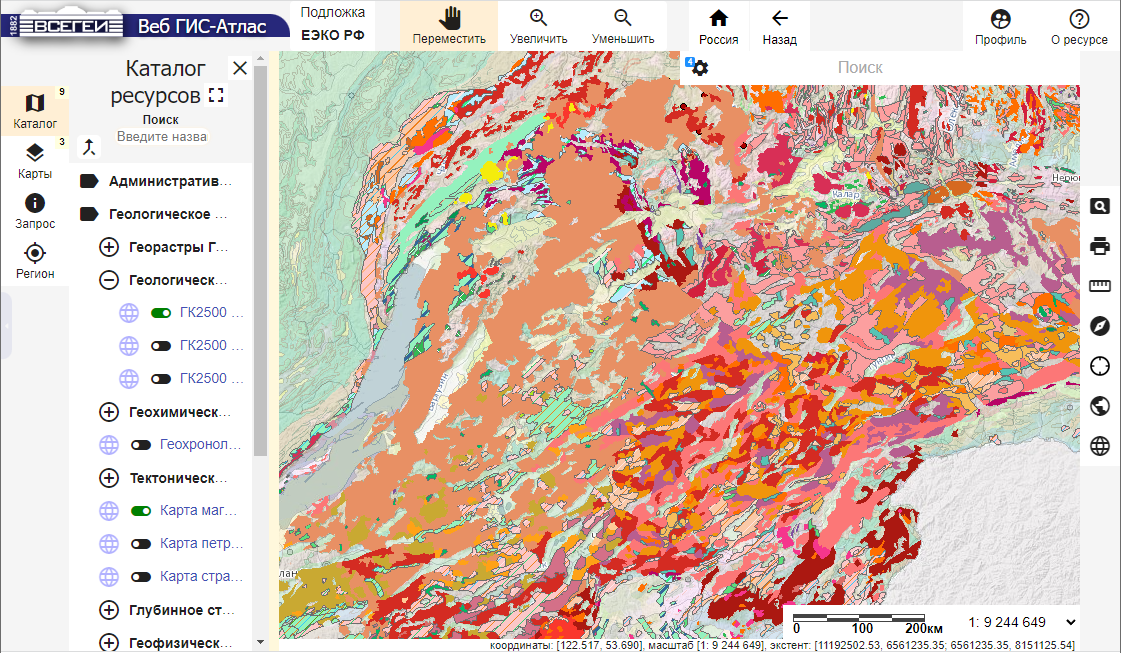 Прогнозно-минерагенич
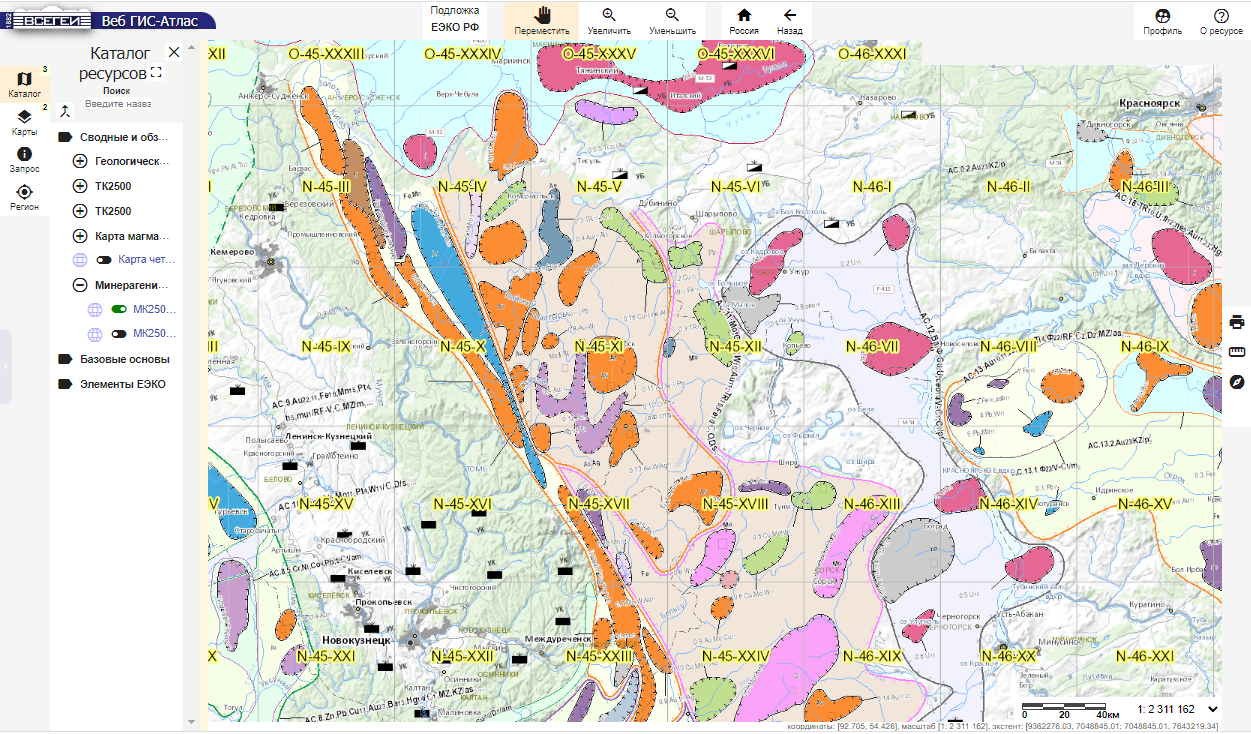 Пометальные карты
Карта четвертичных образований
Эталонная база знаков
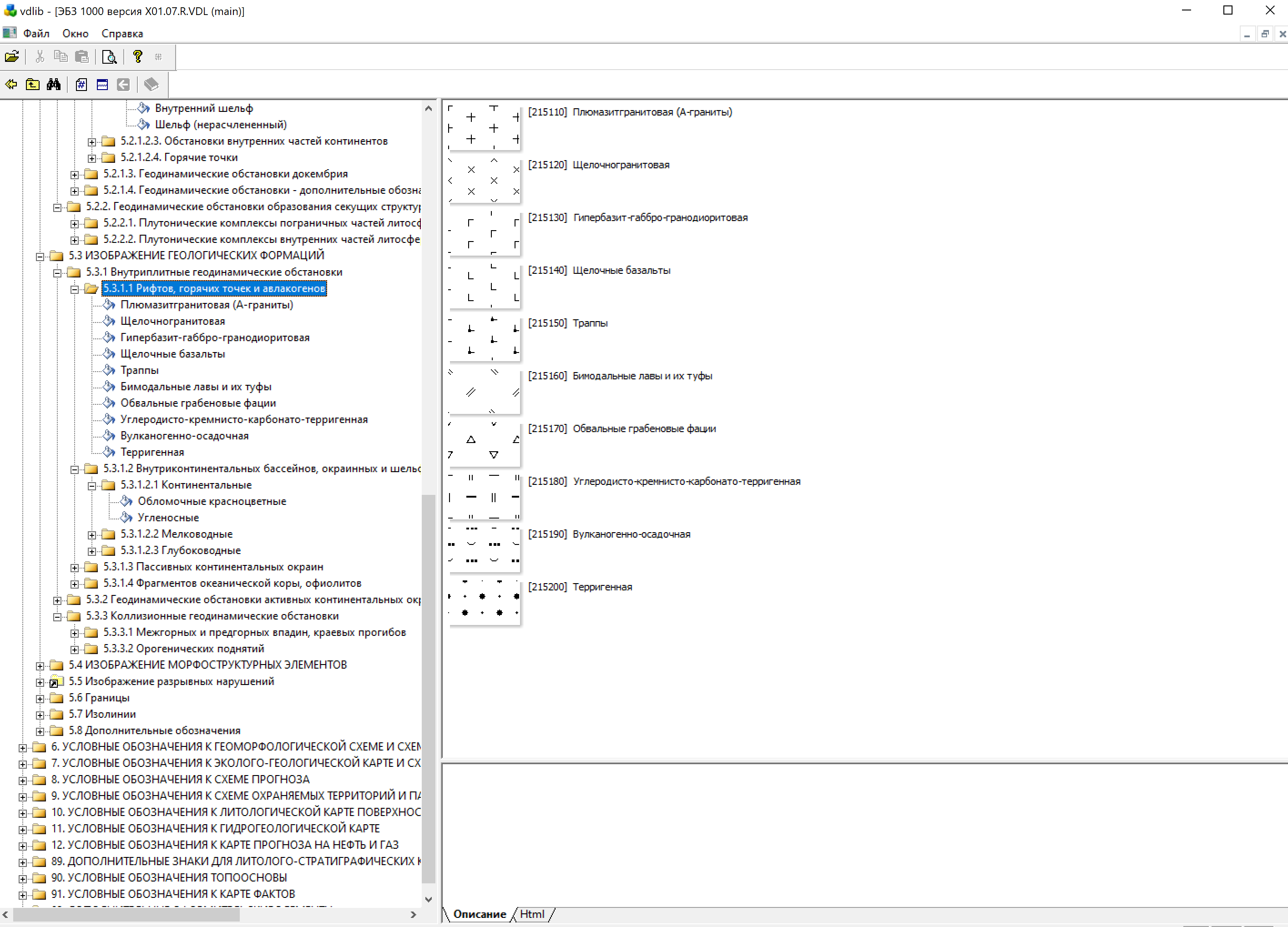 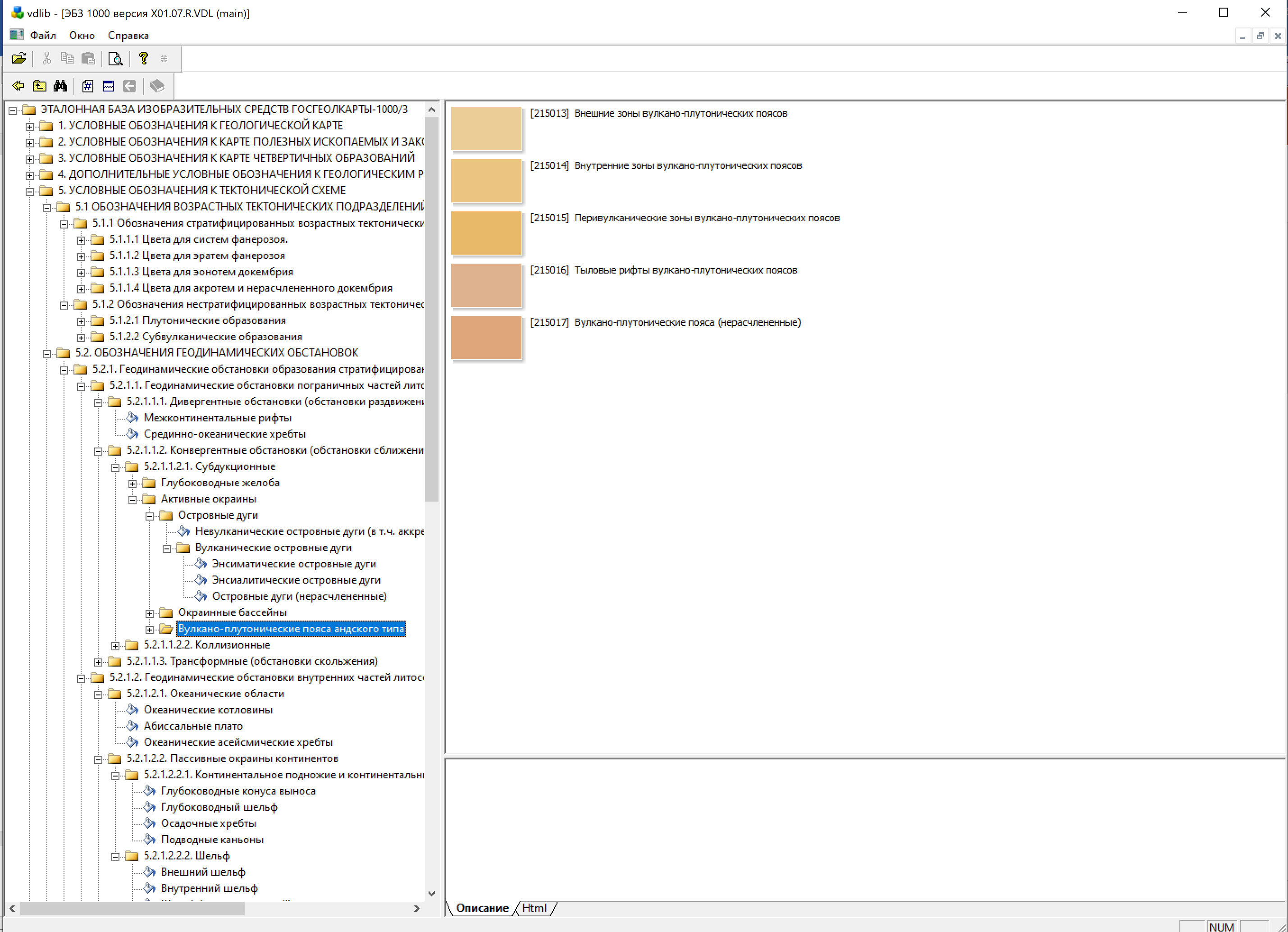 Структурированный  массив цифровой геологической информации
Геологическая карта
Геофизические карты
Тектоническая карта
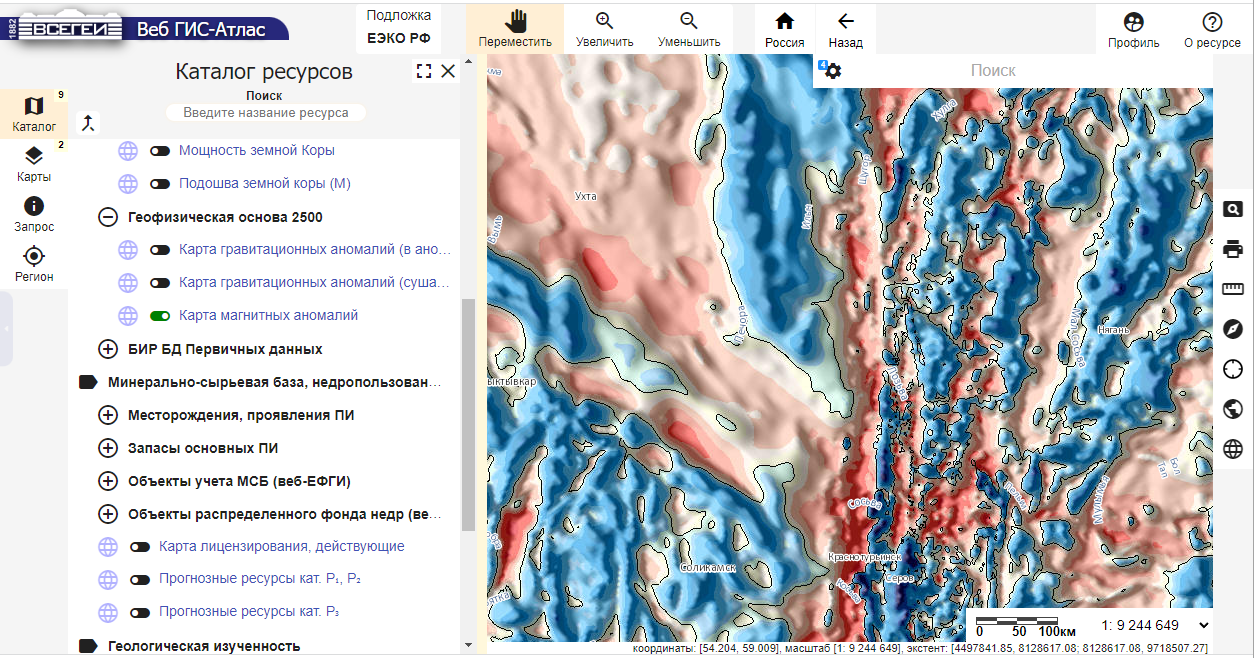 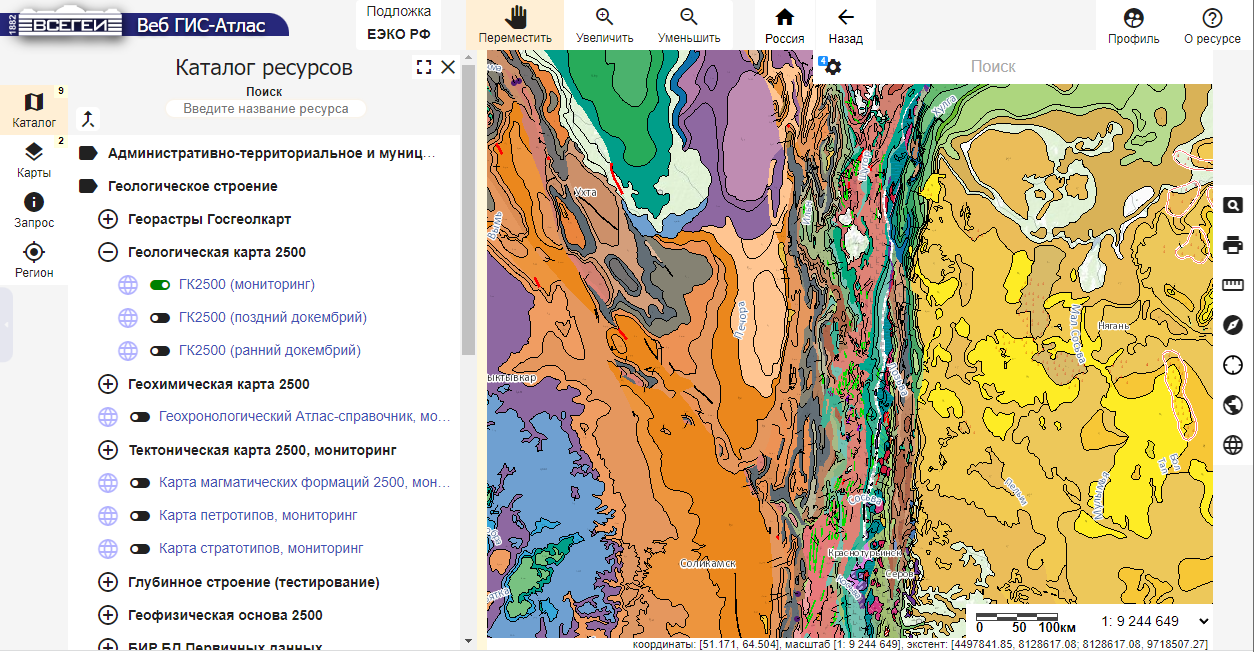 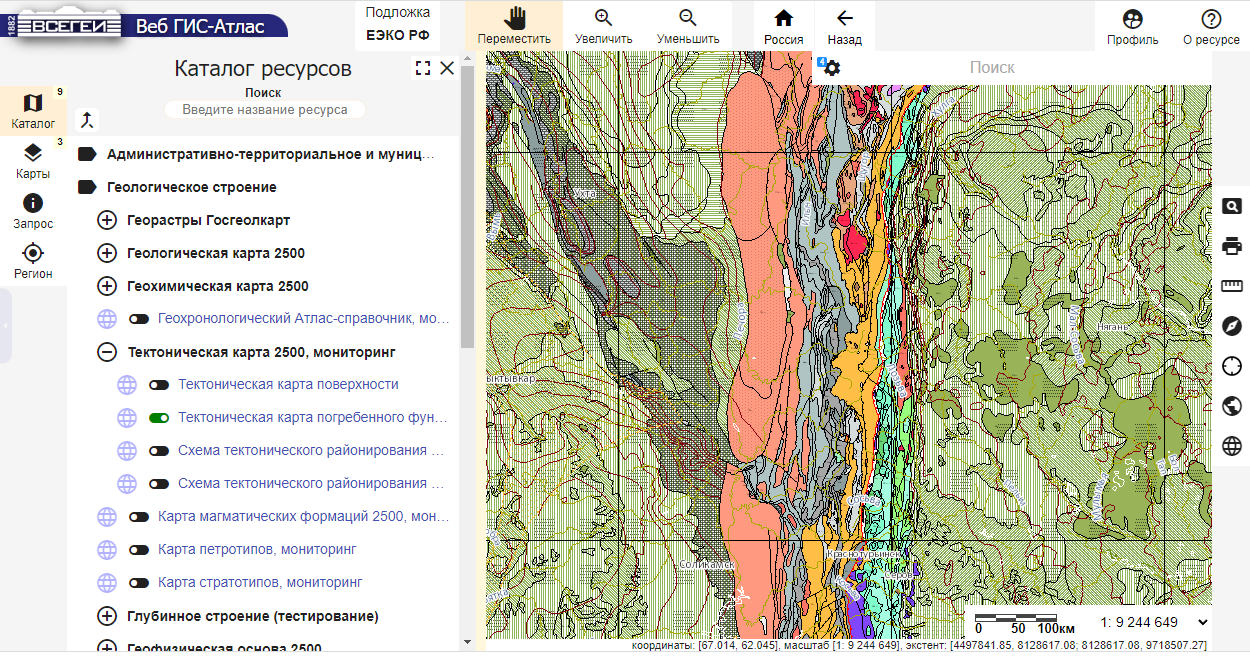 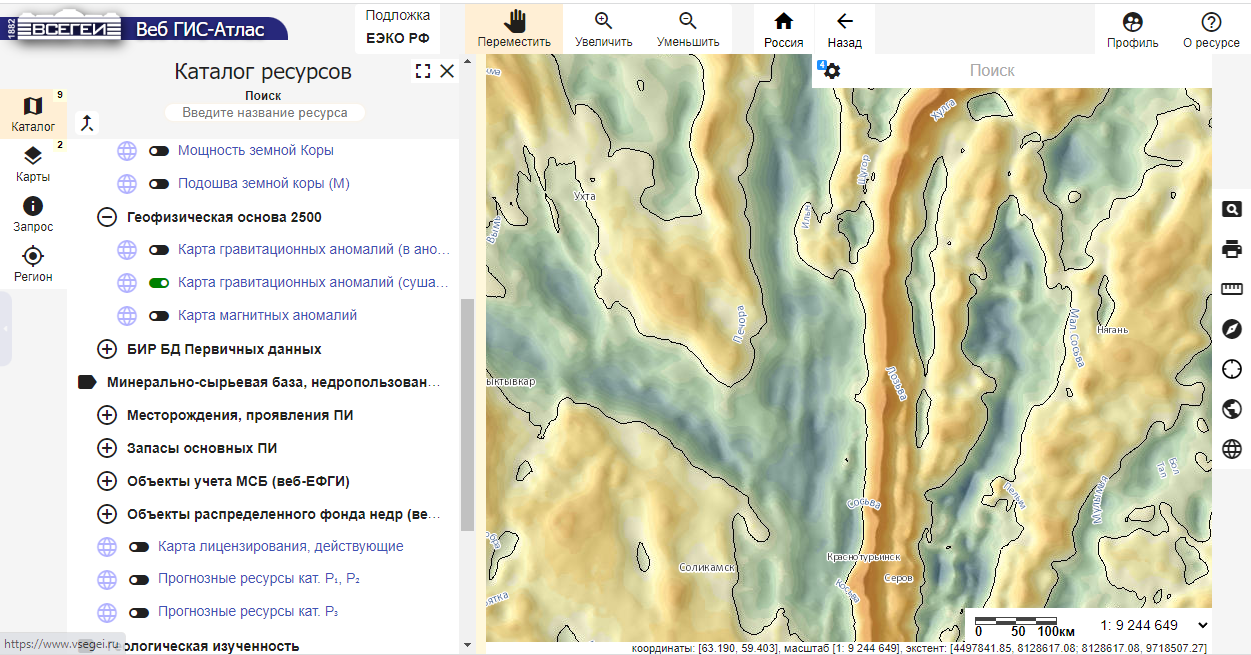 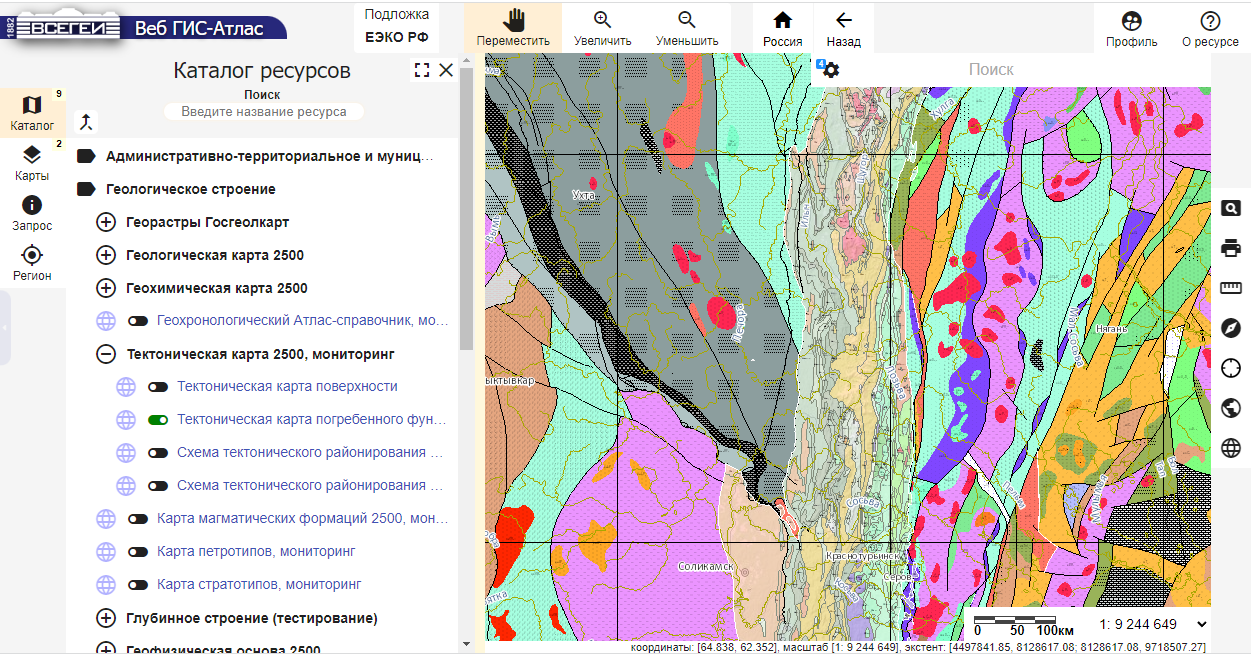 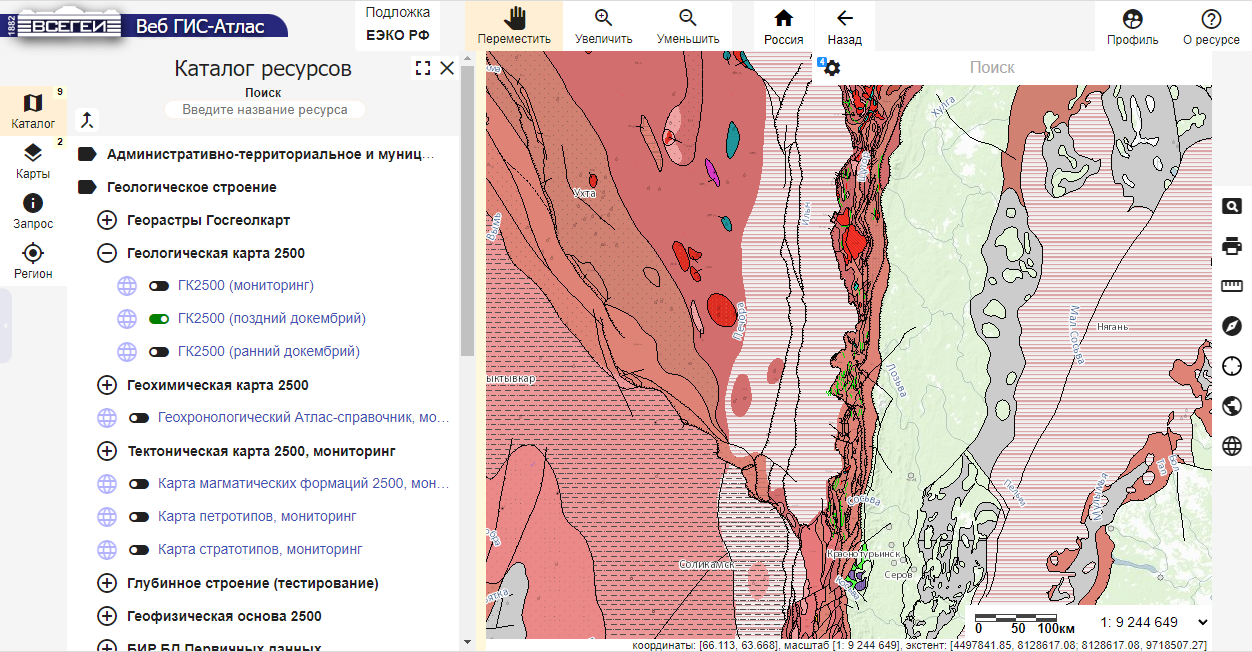 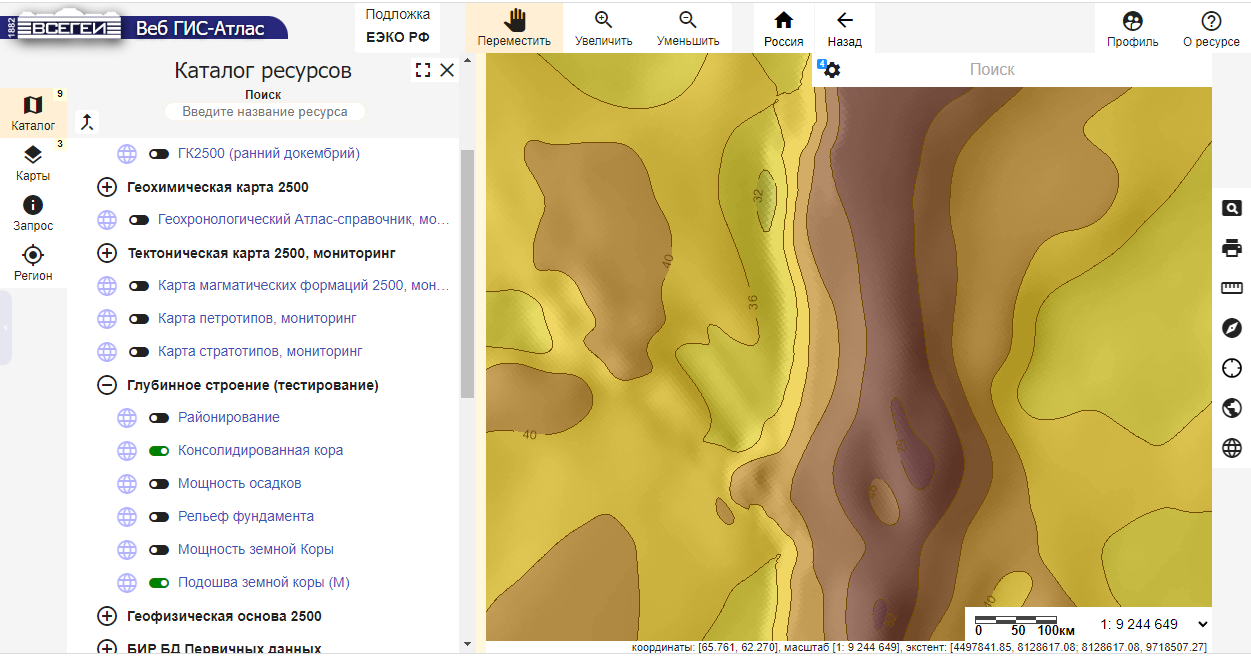 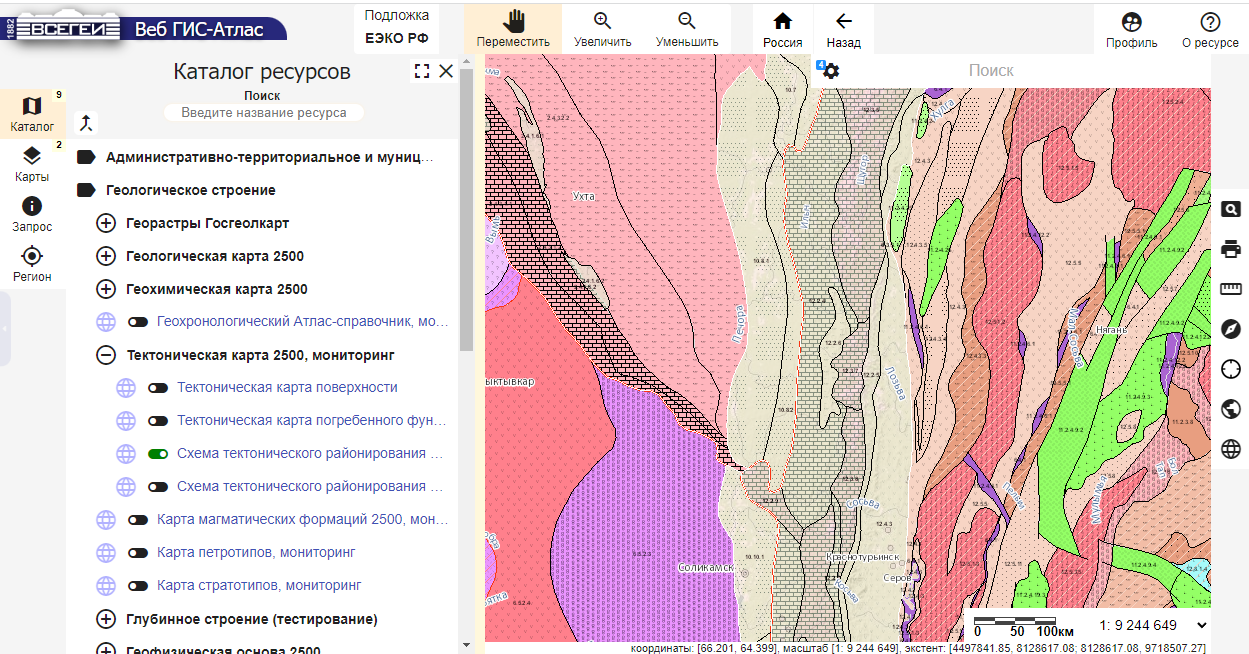 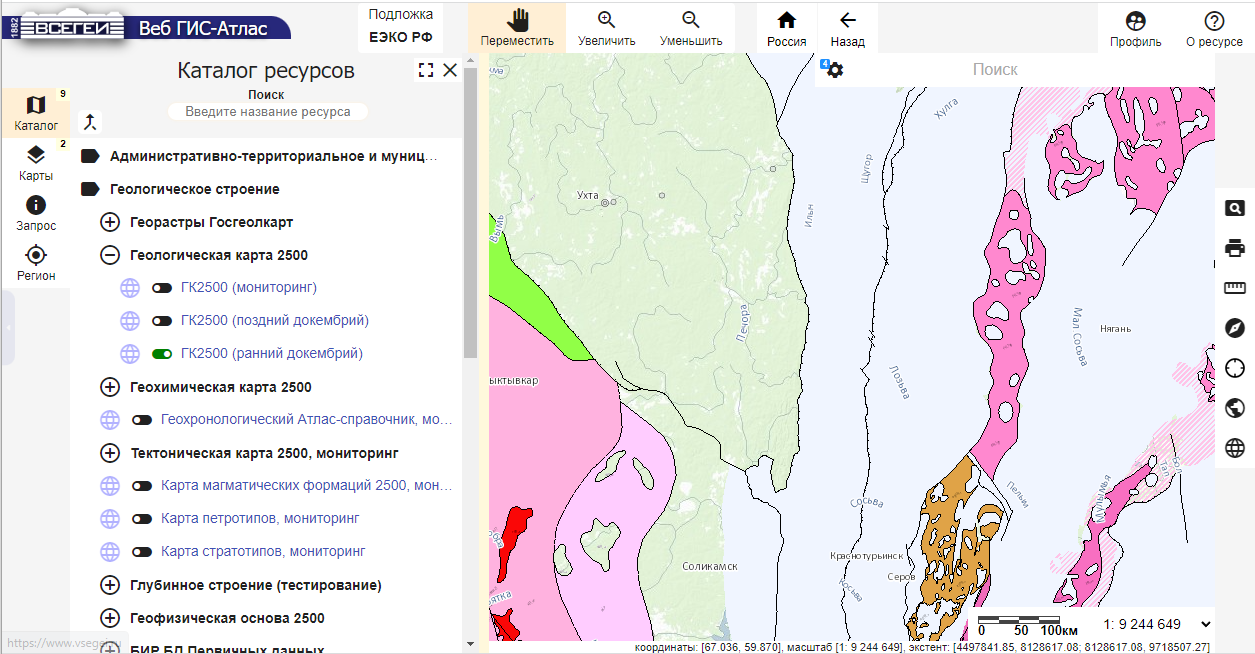 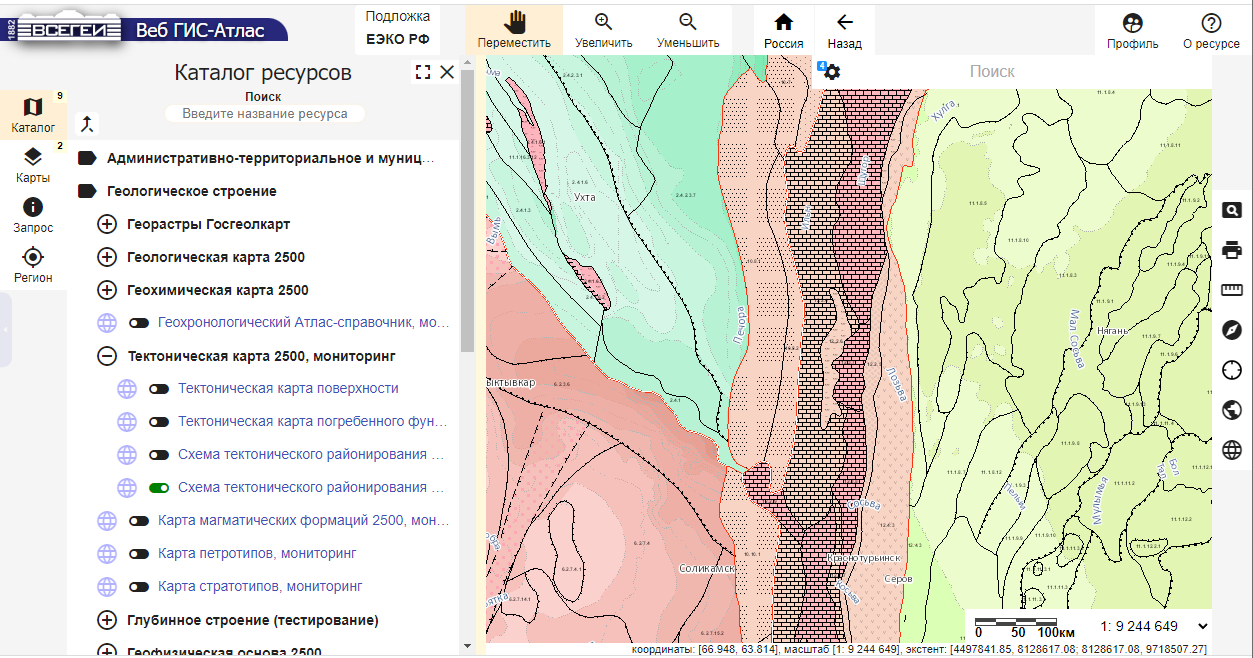 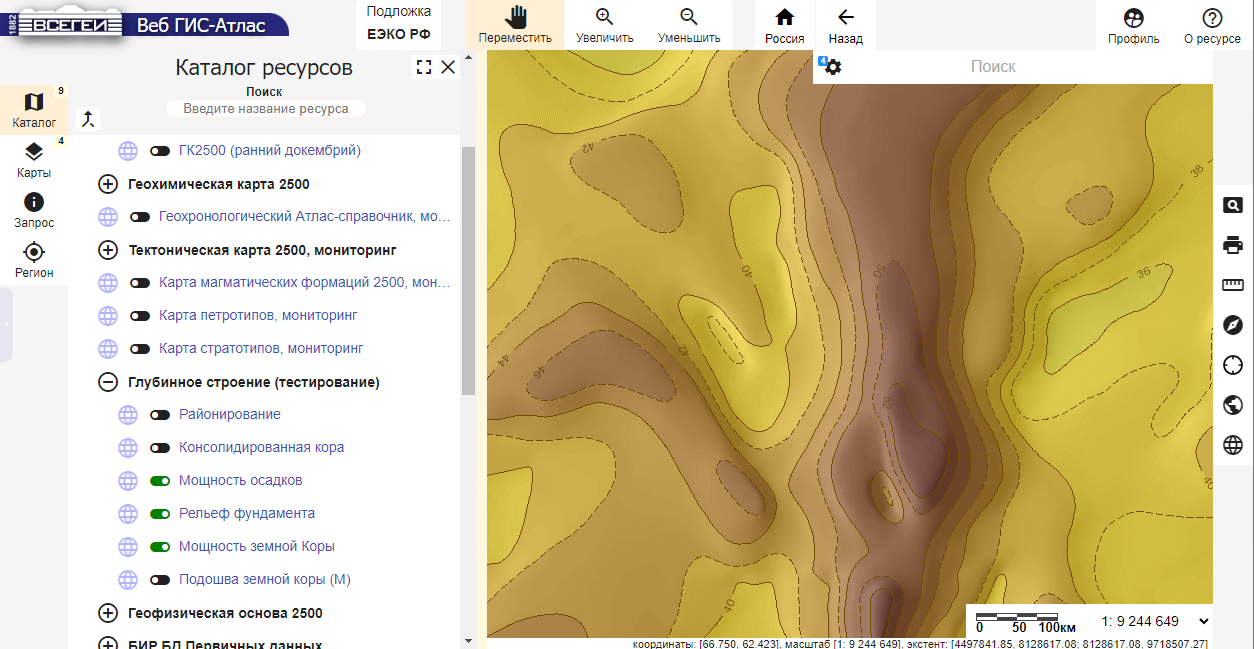 Структурированный  массив цифровой геологической информации
Цифровая геологическая карта территории Российской Федерации и прилегающих акваторий масштаба 1:2 500 000
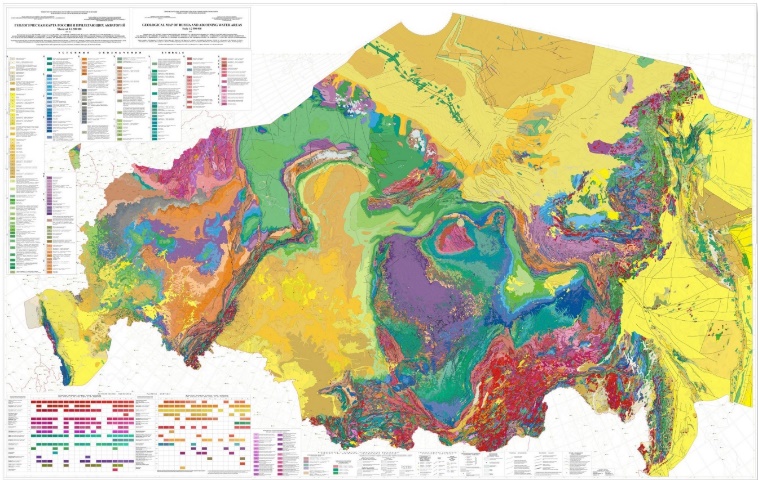 Геологическая карта раннедокембрийских образований
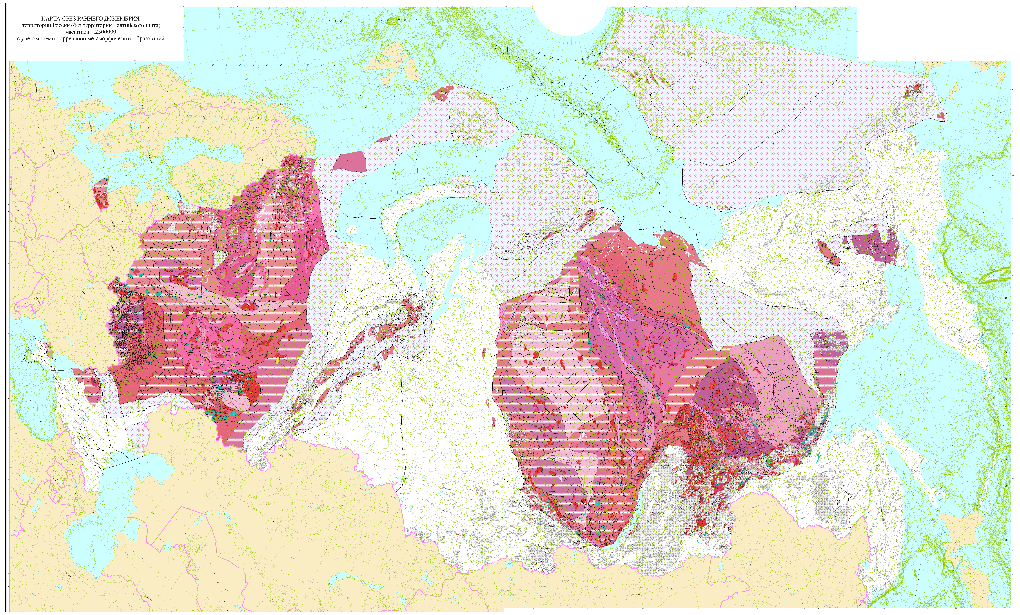 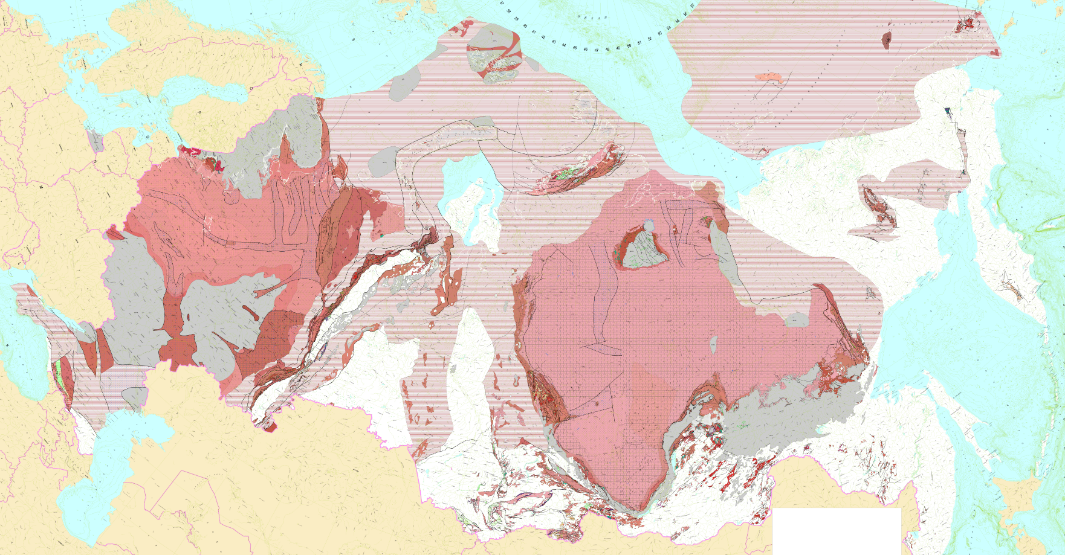 Локальная сеть ВСЕГЕИ, Интернет, VPN
Карта позднего докембрия
Пользователи, подключаемые через удаленный рабочий стол ВСЕГЕИ
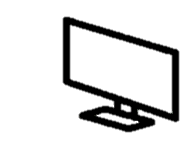 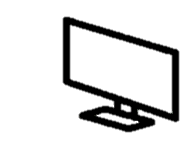 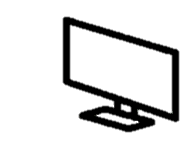 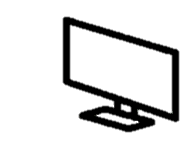 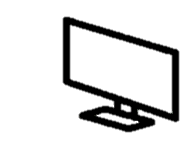 Геологическая карта позднедокембрийских образований
Методика создания цифровых карт докембрия масштаба 1 : 2 500 000
Фрагмент цифровой ГК 2500, листы R-48-49
Заключительный этап
Подготовительный этап
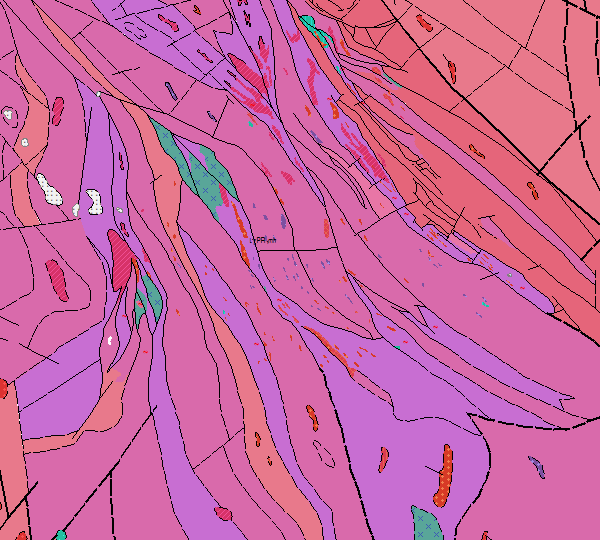 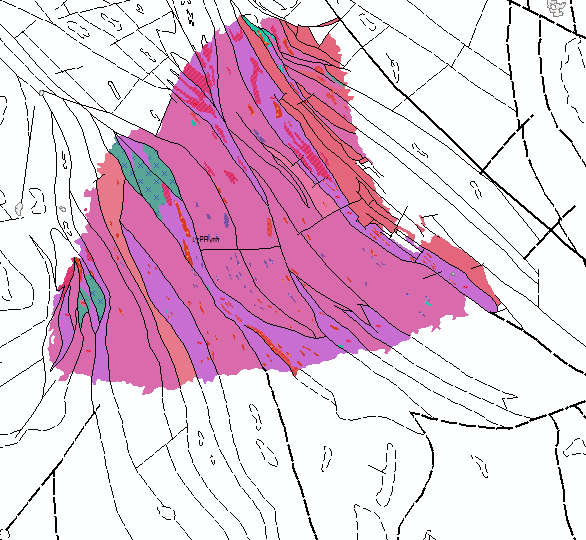 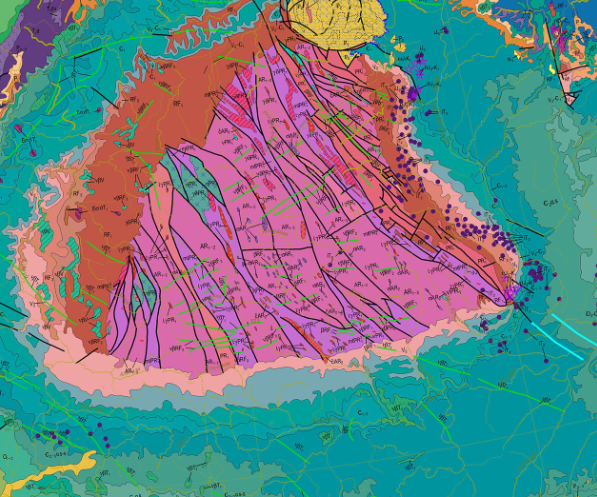 4
1
3
2
Совмещение границ геологических подразделений
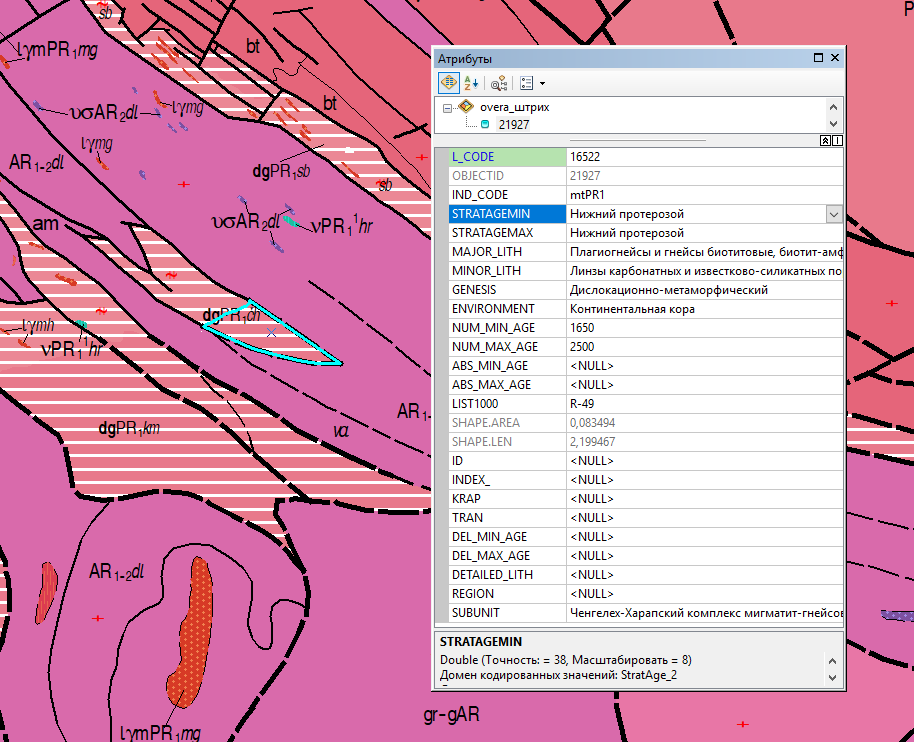 Фильтрация объектов ГК-2500 по возрастному интервалу
Анализ геологической информации ГК-1000 
Согласование погребённых образований с выходами на дневную поверхность
Оформление цифровой модели ГК (атрибуты, индексы, крап и т. д.)
Для погребённых образований заполняется атрибутивная таблица по аналогии с цифровой ГК-2500 (наименование подразделения, его вещественный состав, возраст, индекс).
Подготовка вспомогательных тематических слоев цифровых карт докембрия
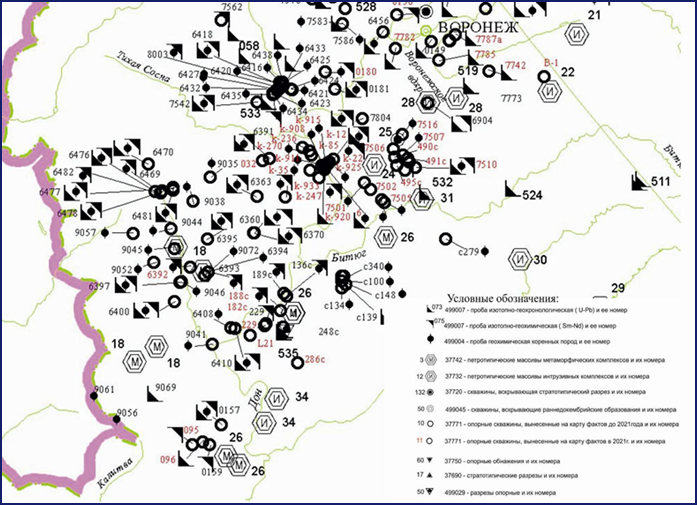 ГК раннедокембрийских образований
Фрагмент Волго-Уральского мегаблока
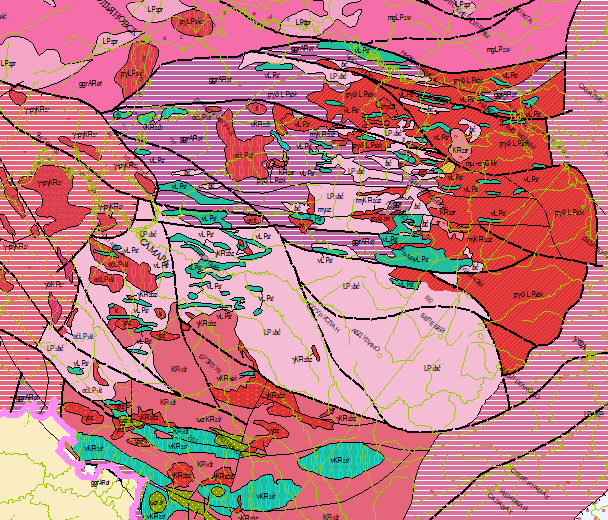 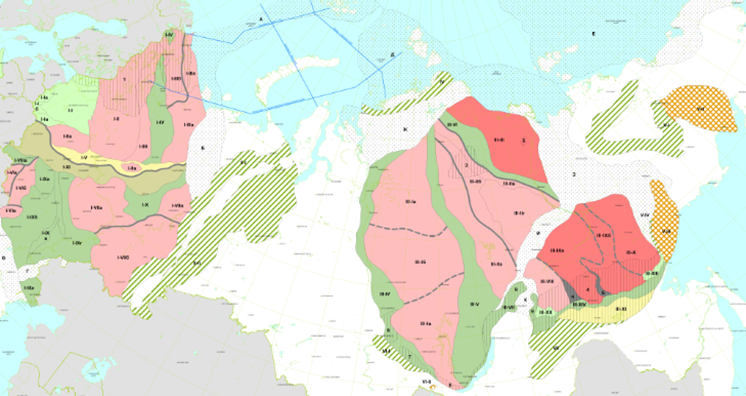 Карта фактического
 материала
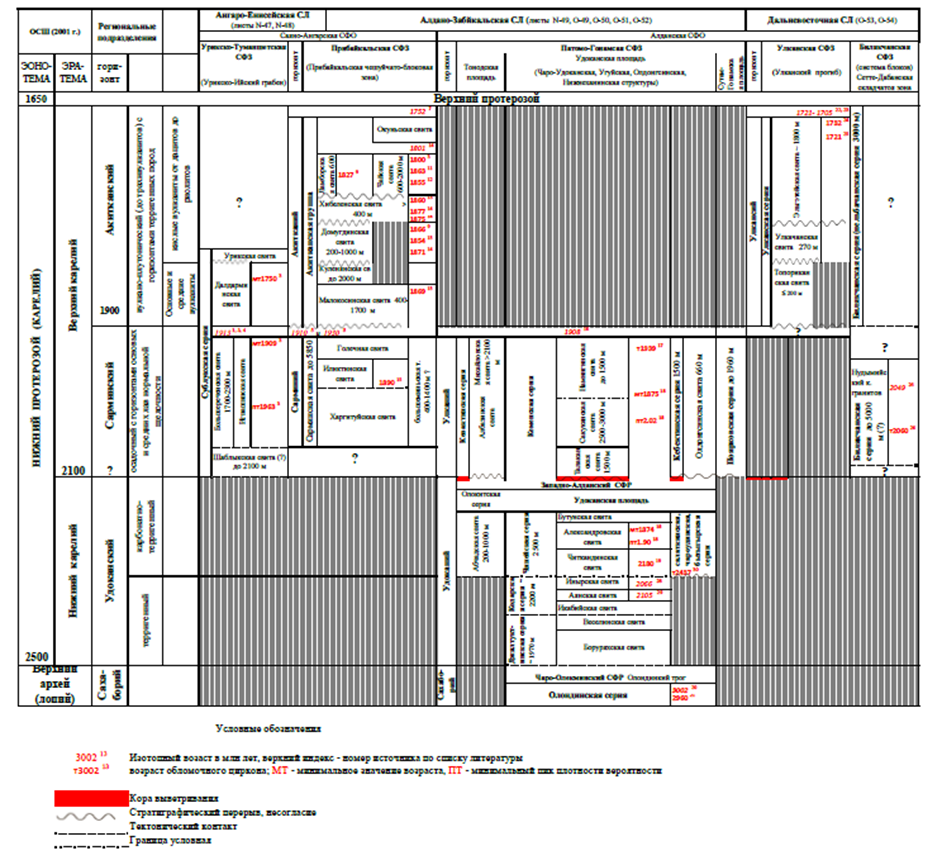 Схема тектонического 
районирования
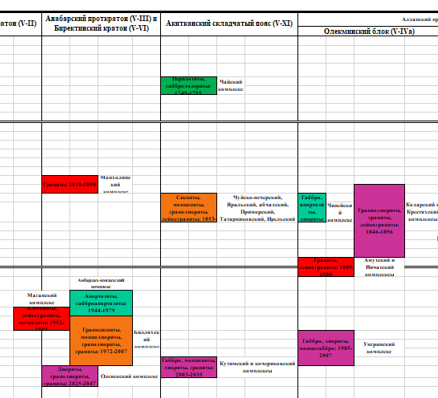 Региональные 
стратиграфические  схемы
Легенда к геологической карте
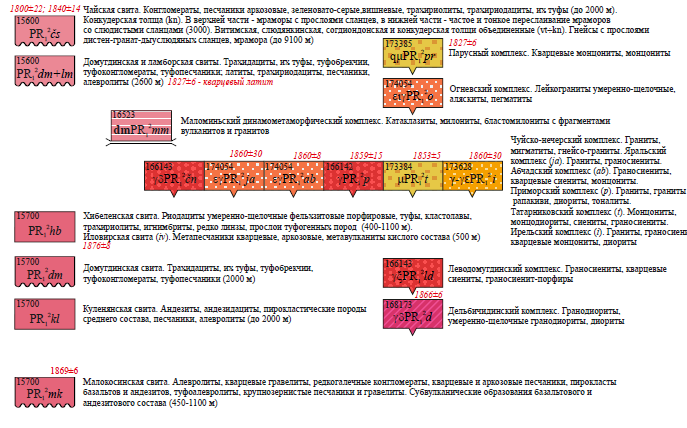 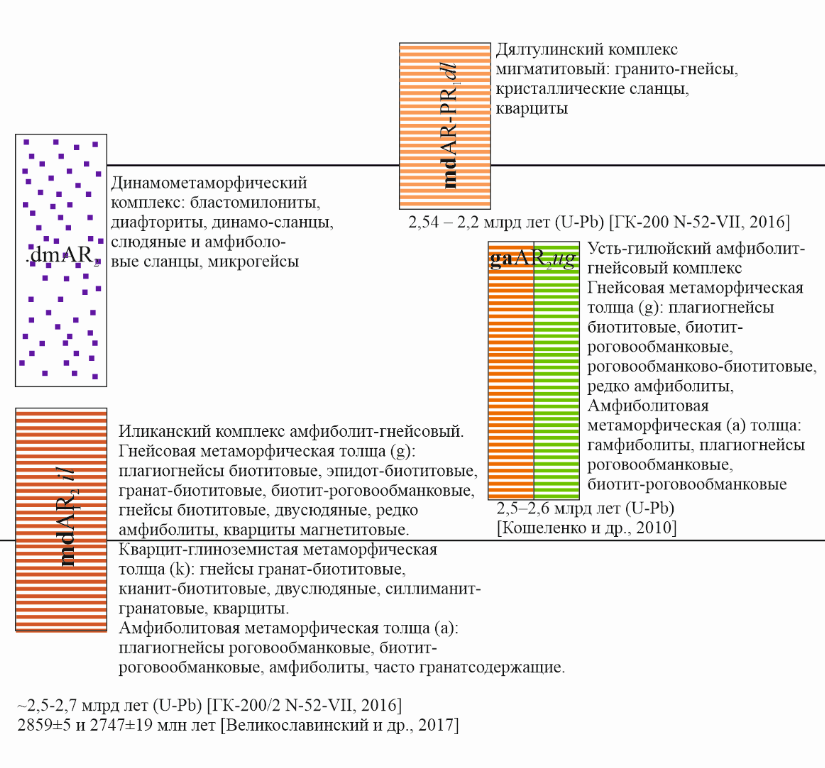 Схема корреляции 
магматических образований
Схема корреляции 
метаморфических образований
Взаимосвязь геологических карт докембрия с Цифровой ГК-2500 и Централизованной базой данных ФГБУ «ВСЕГЕИ»
ЦЕНТРАЛИЗОВАННАЯ БАЗА ДАННЫХ ВСЕГЕИ
ЦИФРОВАЯ ГК 2500
Подготовка предложений для уточнения ГК 2500
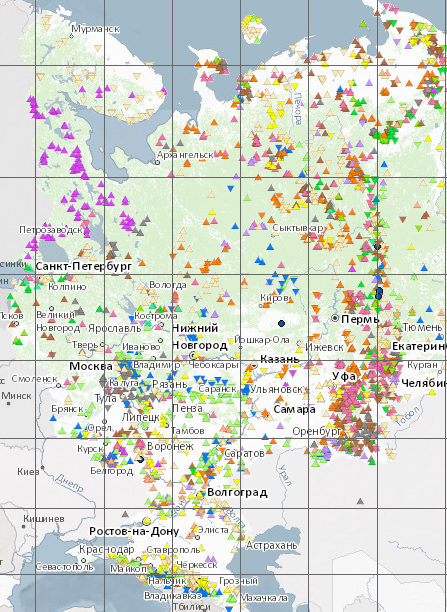 ГЕОЛОГИЧЕСКИЕ КАРТЫ ДОКЕМБРИЯ
СТРАТОТИПЫ
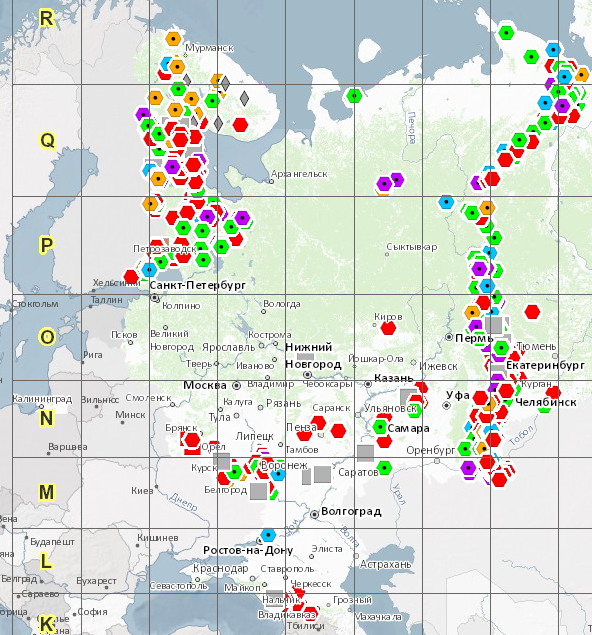 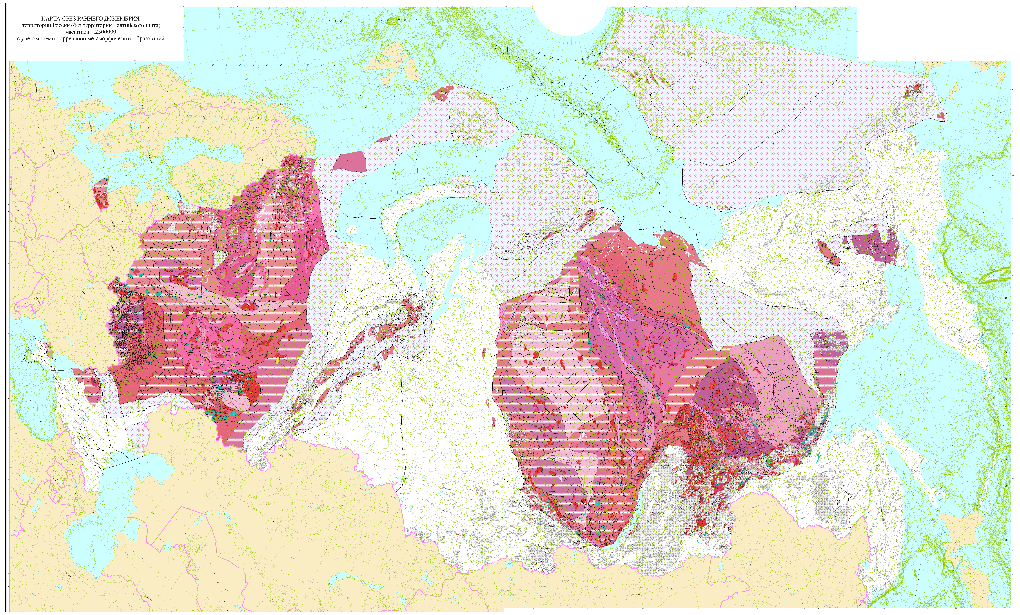 ПЕТРОТИПЫ
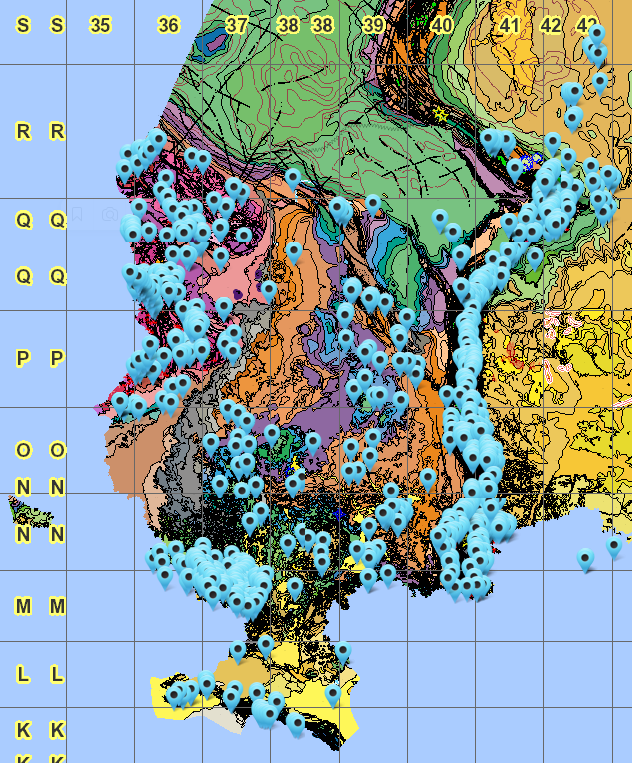 ГЕОХРОНОЛОГИЧЕСКИЙ
АТЛАС-СПРАВОЧНИК
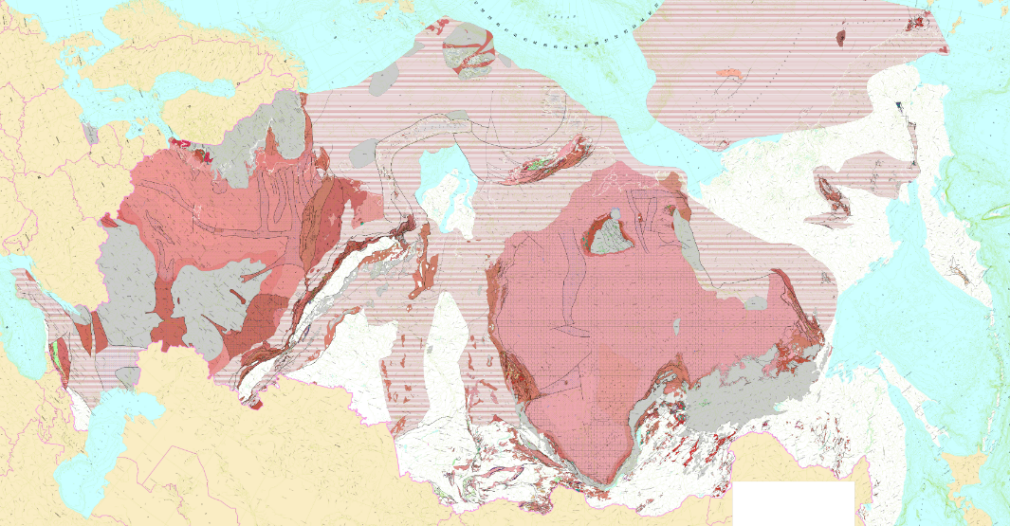 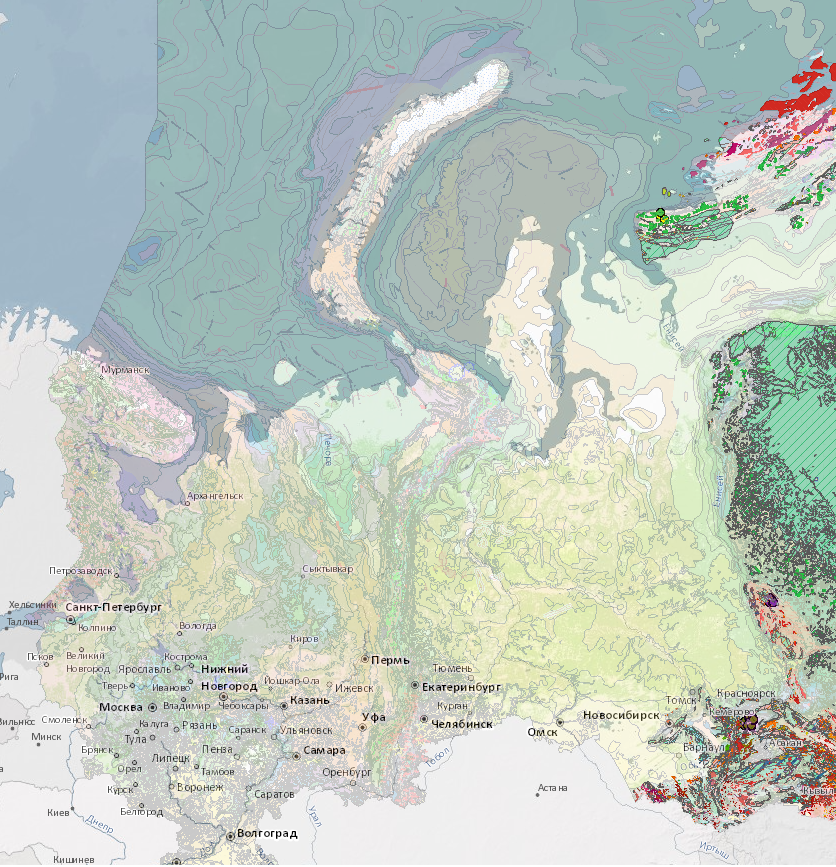 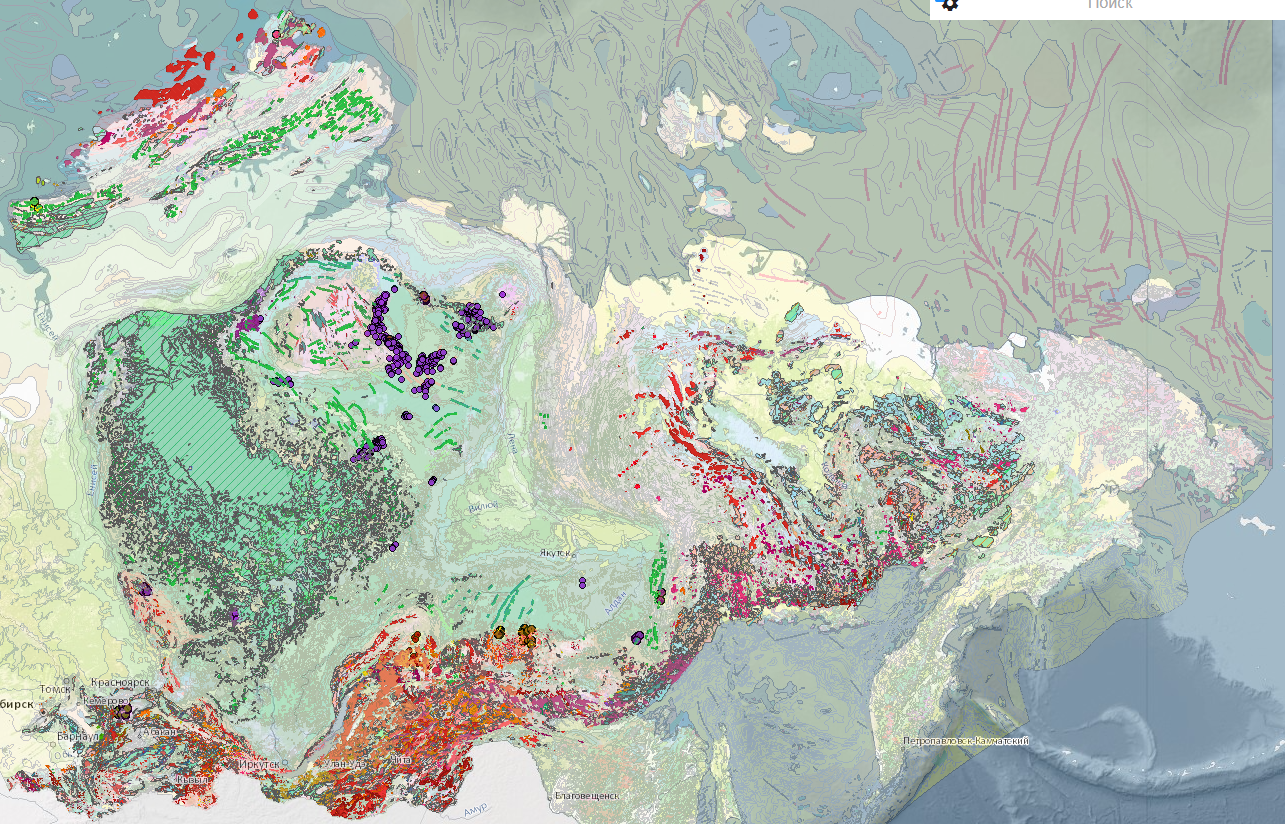 Структурированный  массив цифровой геологической информации
Цифровая геологическая карта территории Российской Федерации и прилегающих акваторий масштаба 1:2 500 000
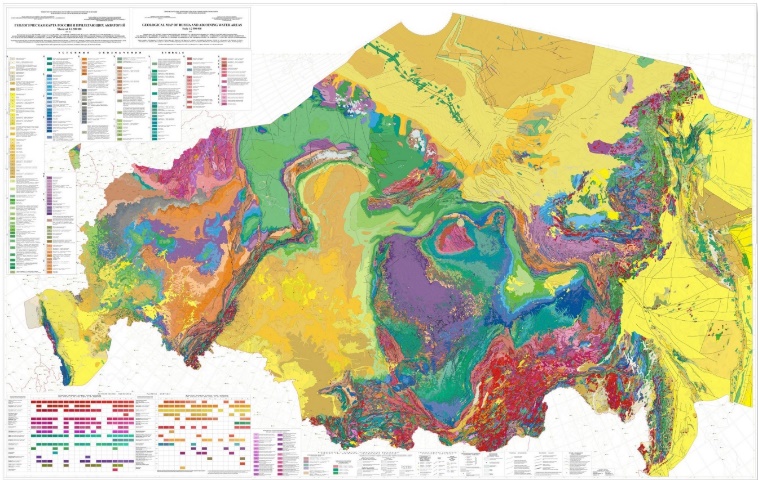 Интерактивная карта магматических формаций
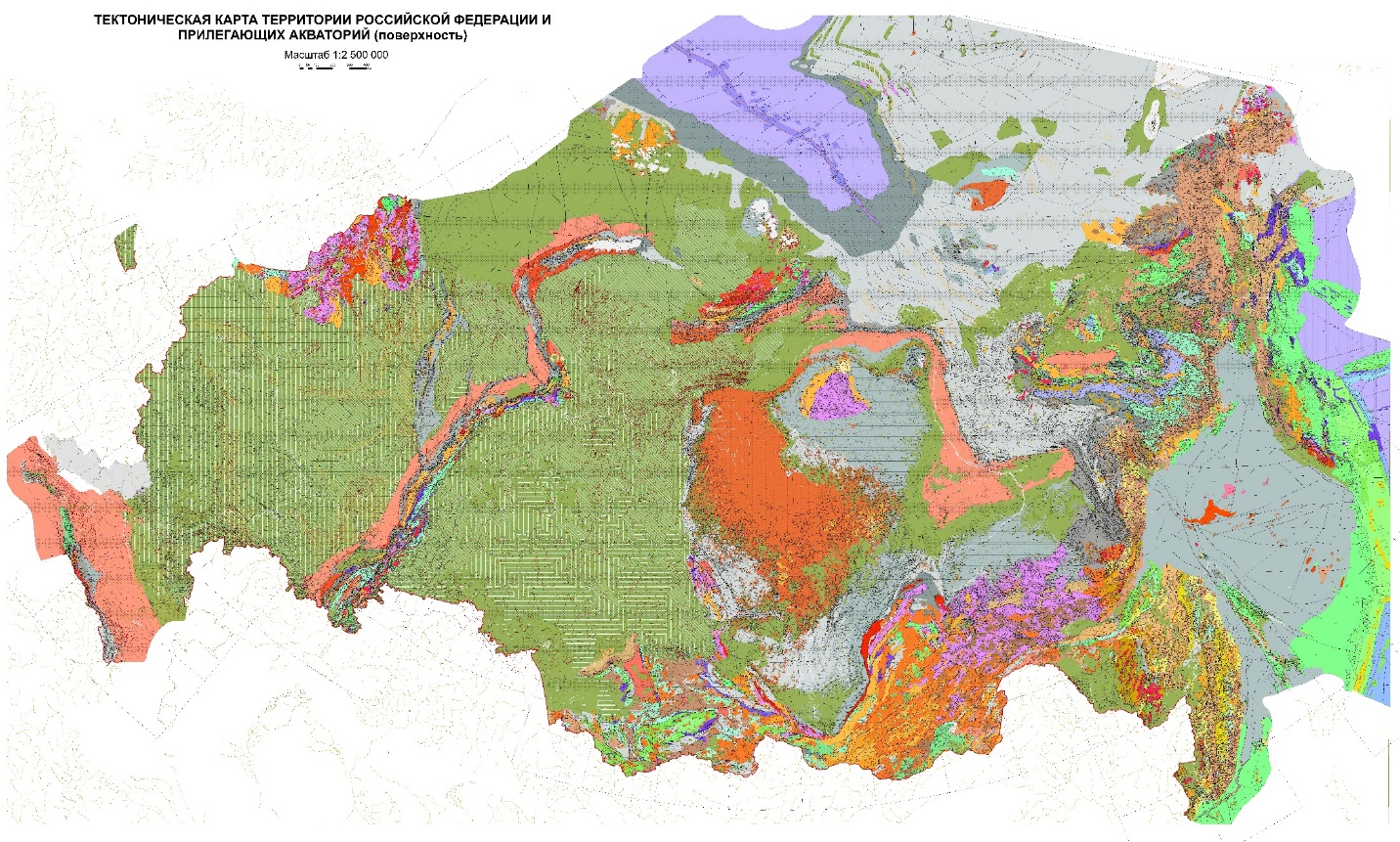 Локальная сеть ВСЕГЕИ, Интернет, VPN
Карта позднего докембрия
Пользователи, подключаемые через удаленный рабочий стол ВСЕГЕИ
Цифровая тектоническая карта территории Российской Федерации и прилегающих акваторий масштаба 1:2 500 000
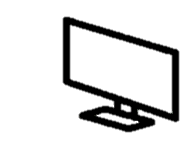 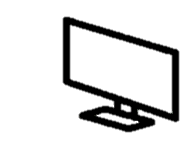 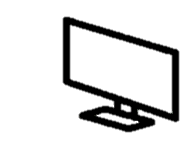 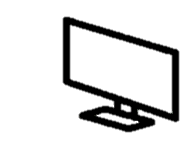 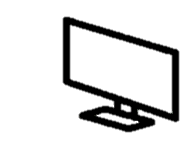 Единая легенда к тектонической карте Российской Федерации и прилегающих акваторий
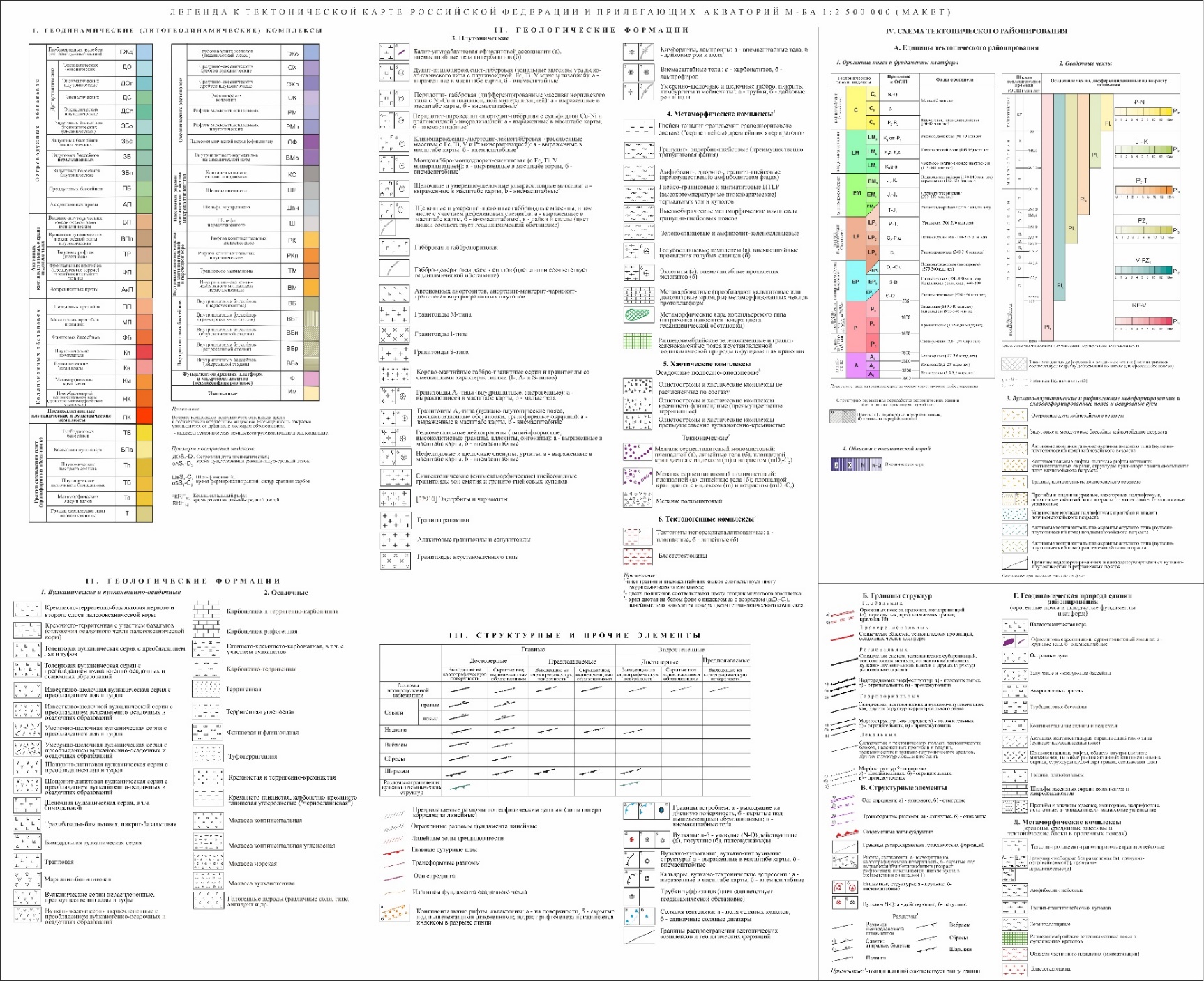 Блок геологических
формаций
Блок геодинамических
комплексов
Блоксхемы тектонического районирования
Блок геологических
формаций
Блок
структурных и прочих
элементов
Тектоническая карта Российской Федерации и прилегающих акваторий масштаба 1:2 500 000
Тектоническая карта поверхности
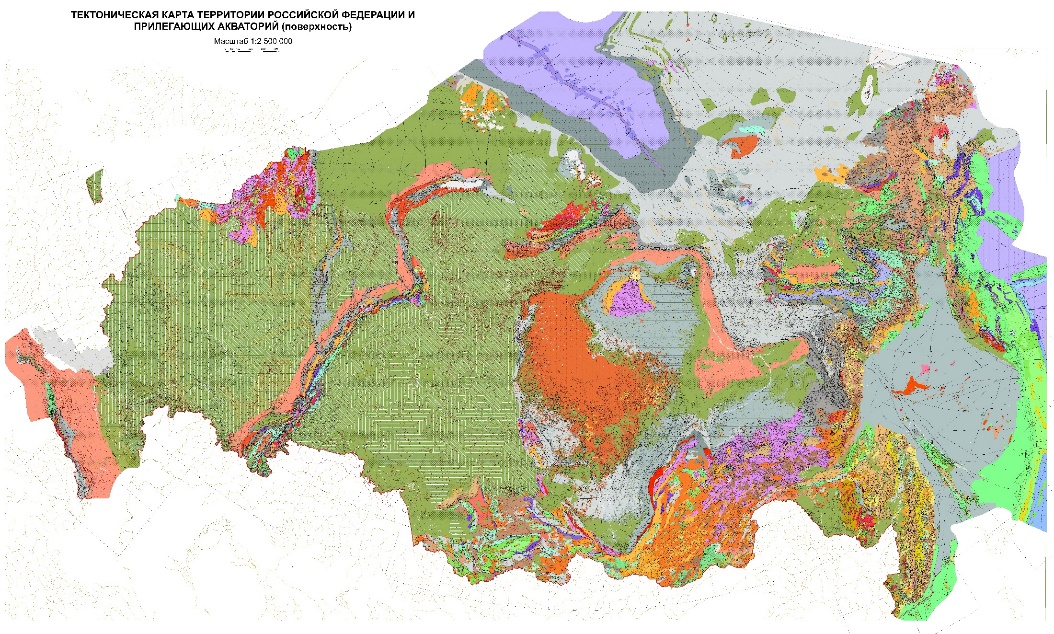 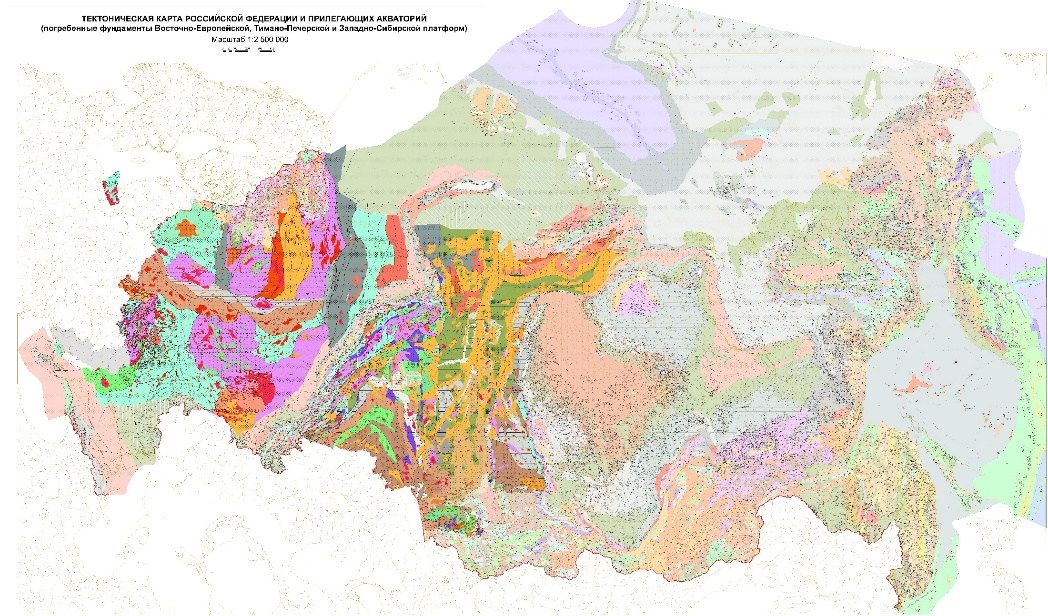 Схема тектонического районирования поверхности
Масштаб 1:5 000 000
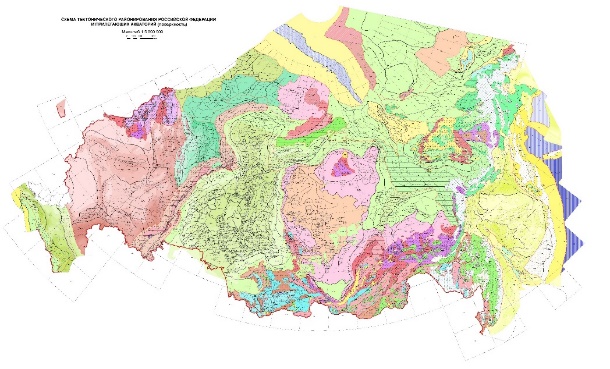 Восточно-Европейская и Тиманская платформы
Тектоническая карта погребенных фундаментов платформ
Схема тектонического районирования перекрытых фундаментов платформ и окраинных морей масштаб 1:5 000 000
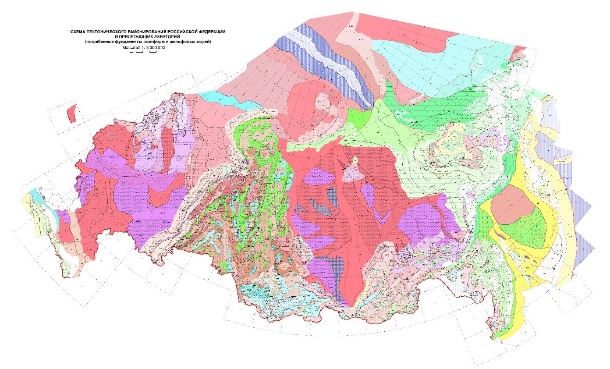 Западно-Сибирская платформа
Базовые и вспомогательные тематические слои цифровой тектонической карты Российской Федерации и прилегающих акваторий масштаба 1:2 500 000
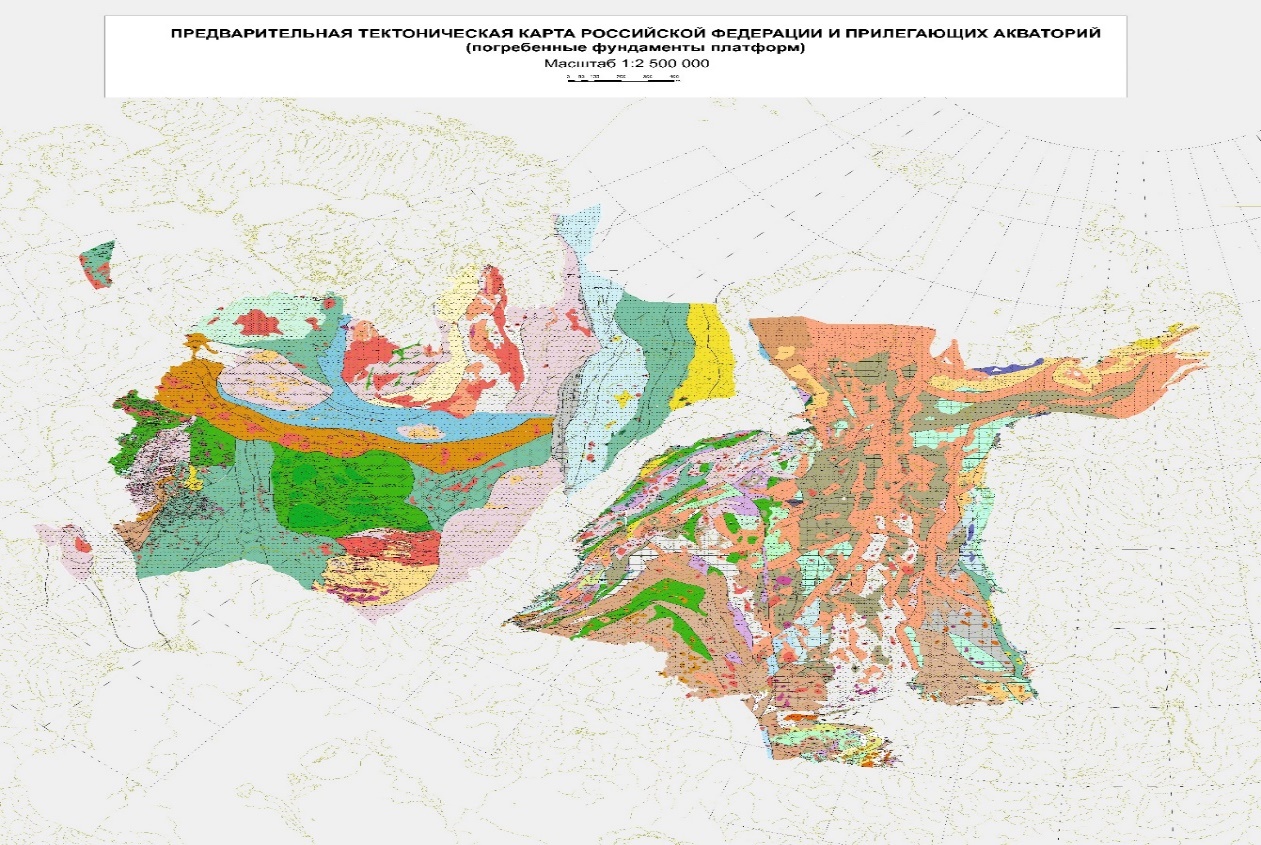 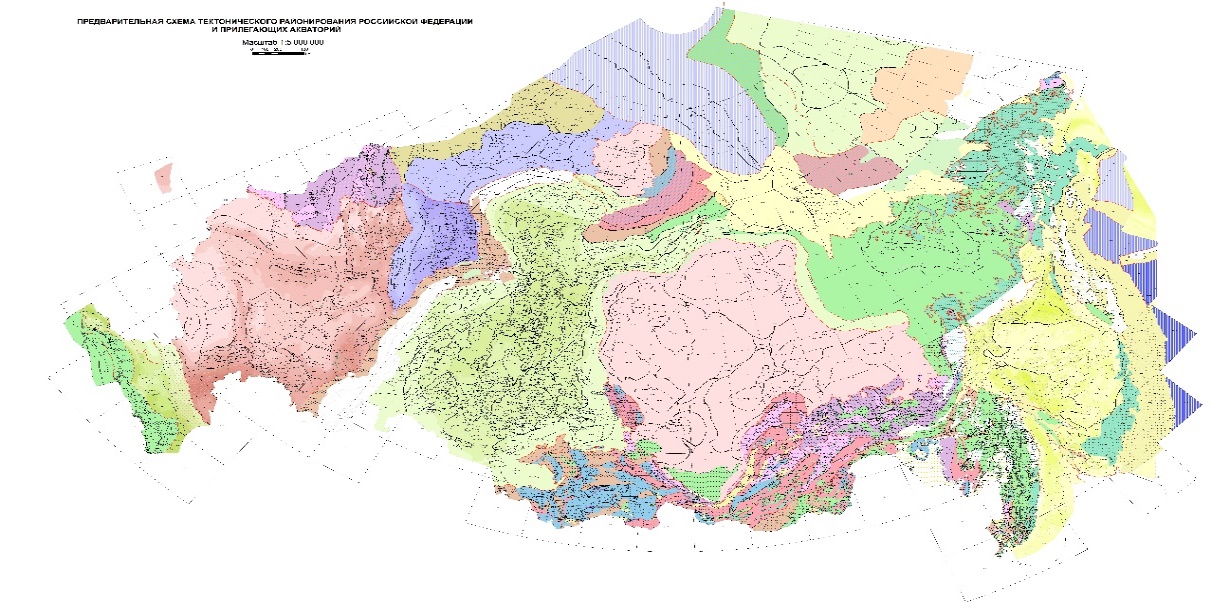 Тектоническая карта поверхности (1:2 500 000)
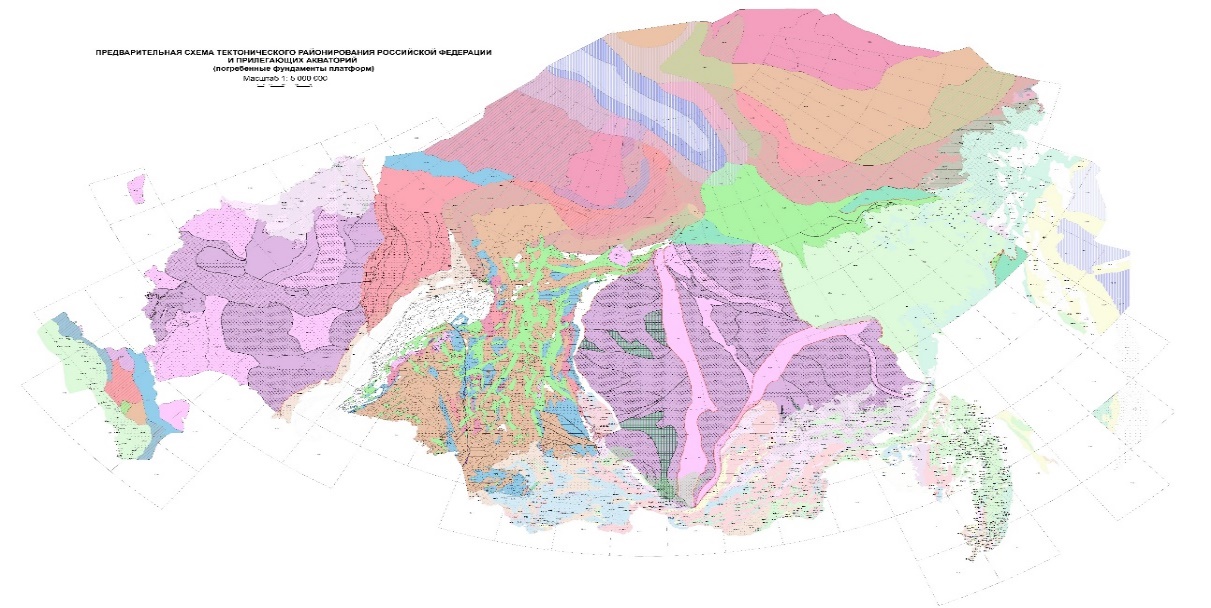 Тектоническая карта погребенных фундаментов платформ (1:2 500 000)
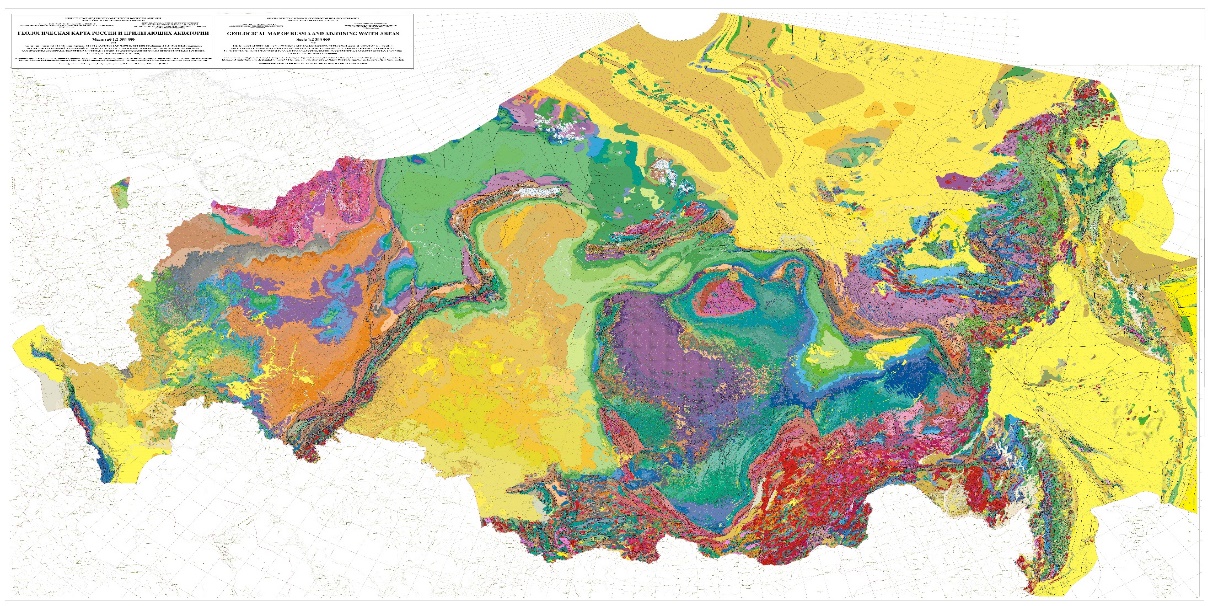 Схема тектонического районирования поверхности (1:5 000 000)
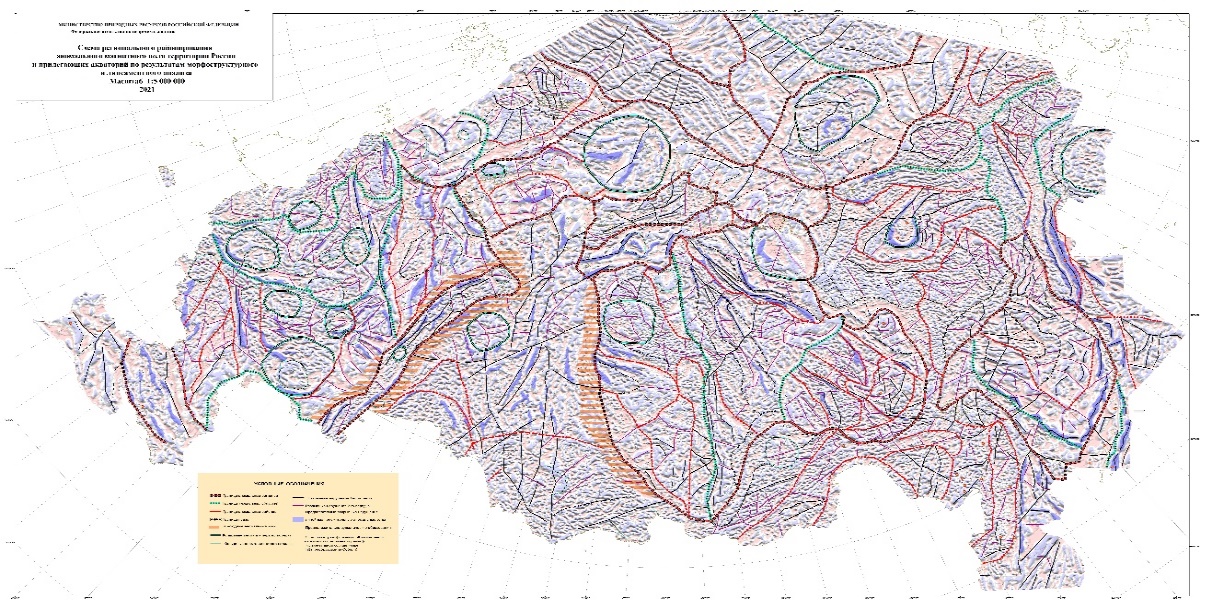 Схема тектонического районирования погребенных фундаментов платформ и окраинных морей (1:5 000 000)
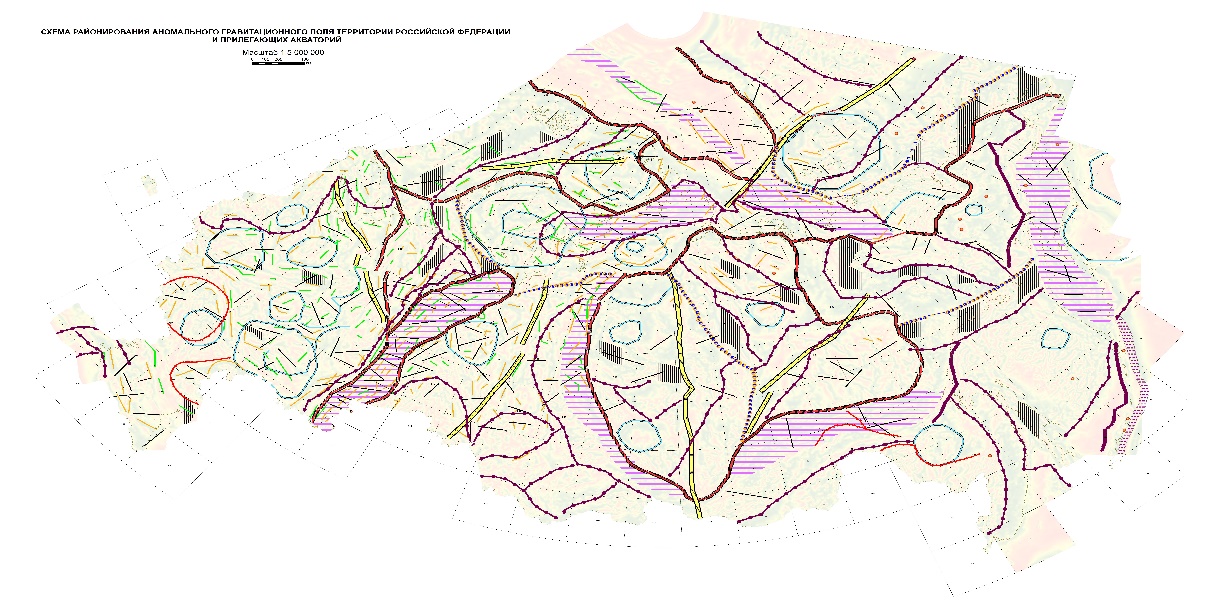 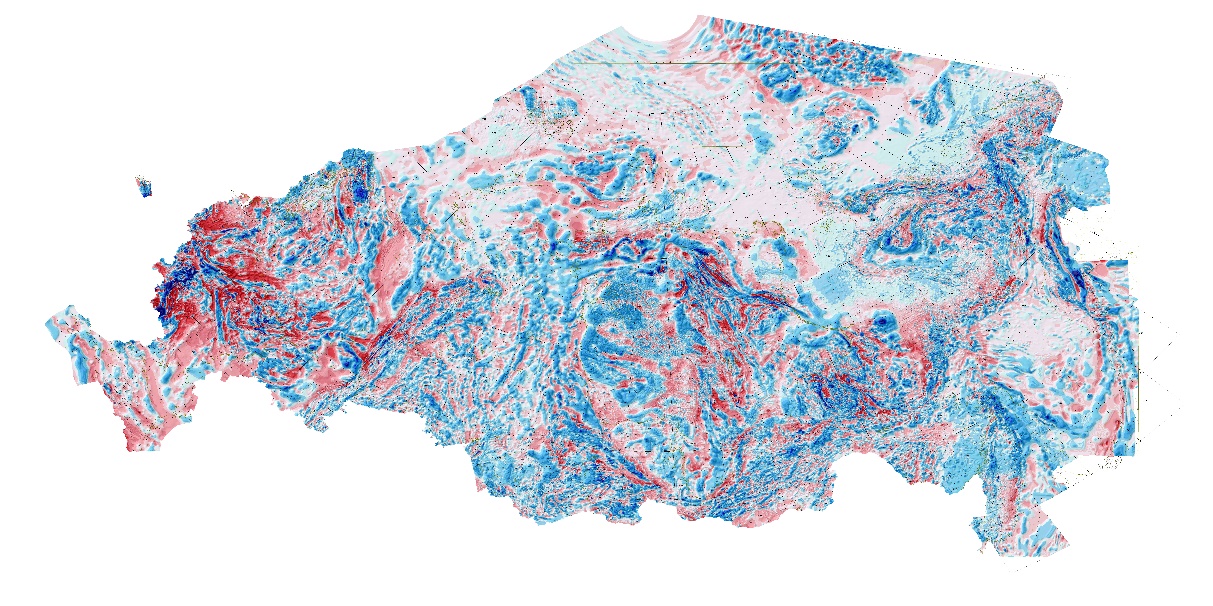 Геологическая карта (1:2 500 000)
Схема районирования АМП (1:2 500 000)
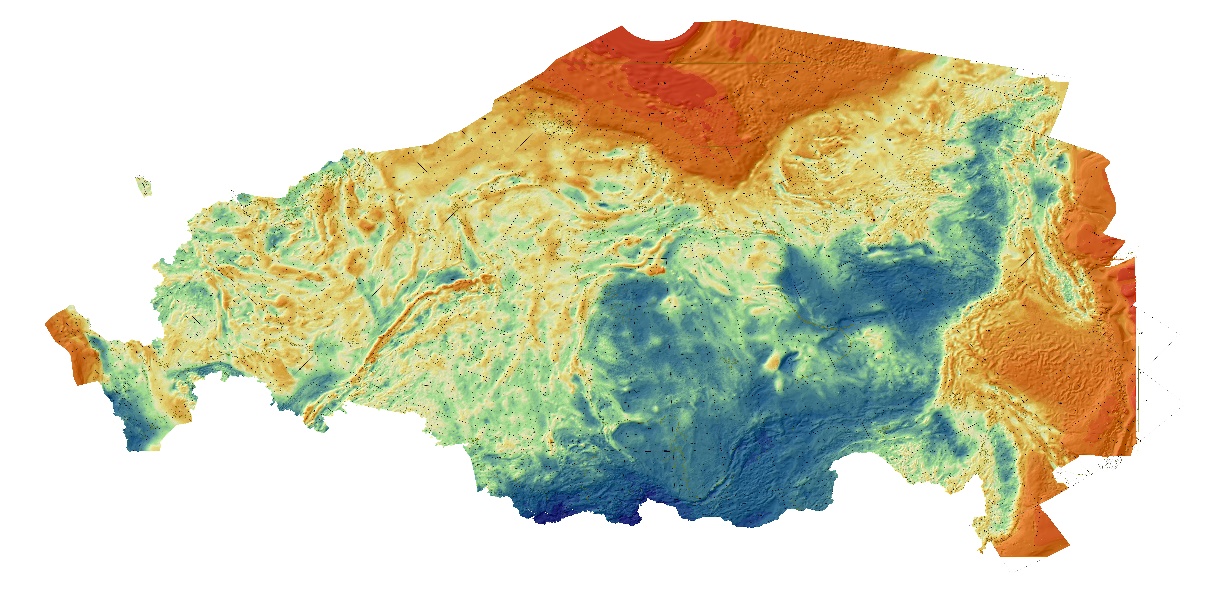 Схема районирования АГП (1:2 500 000)
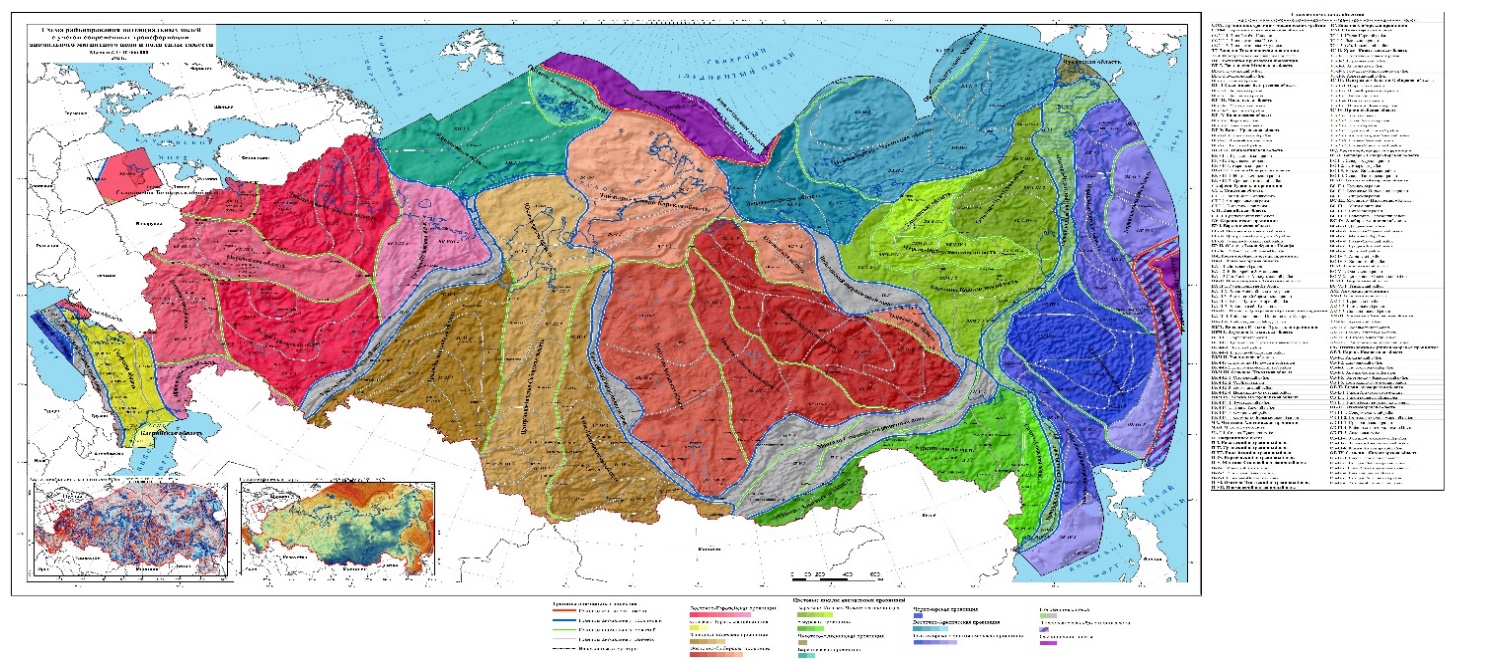 Карта АМП (1:2 500 000)
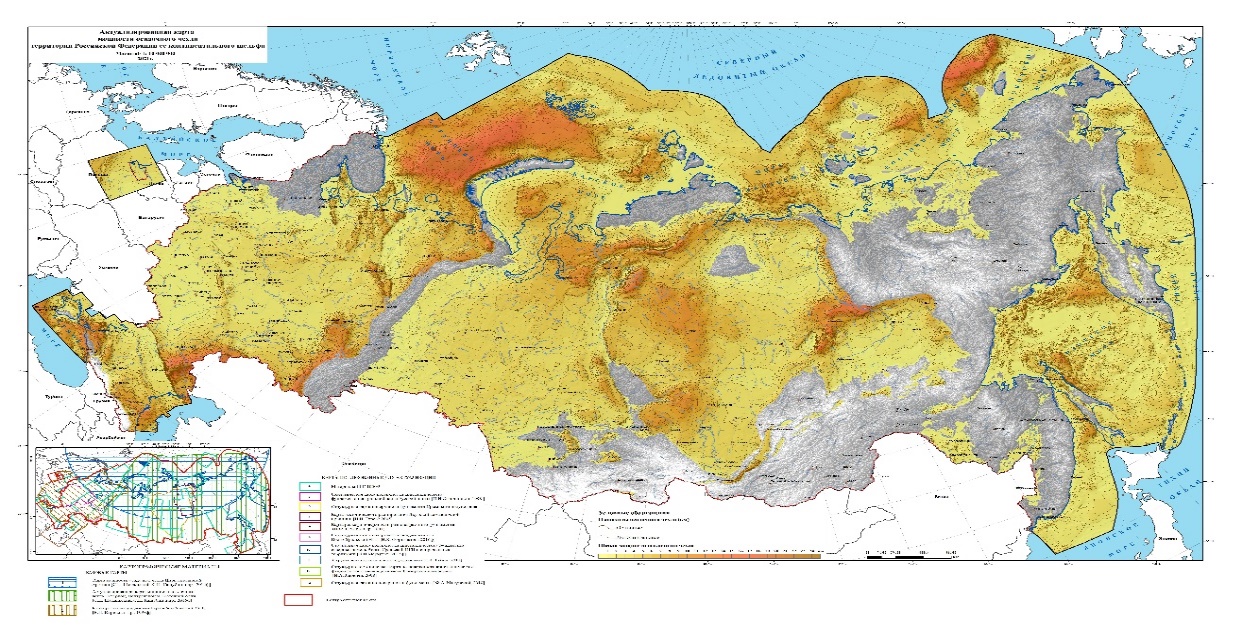 Карта АГП (1:2 500 000)
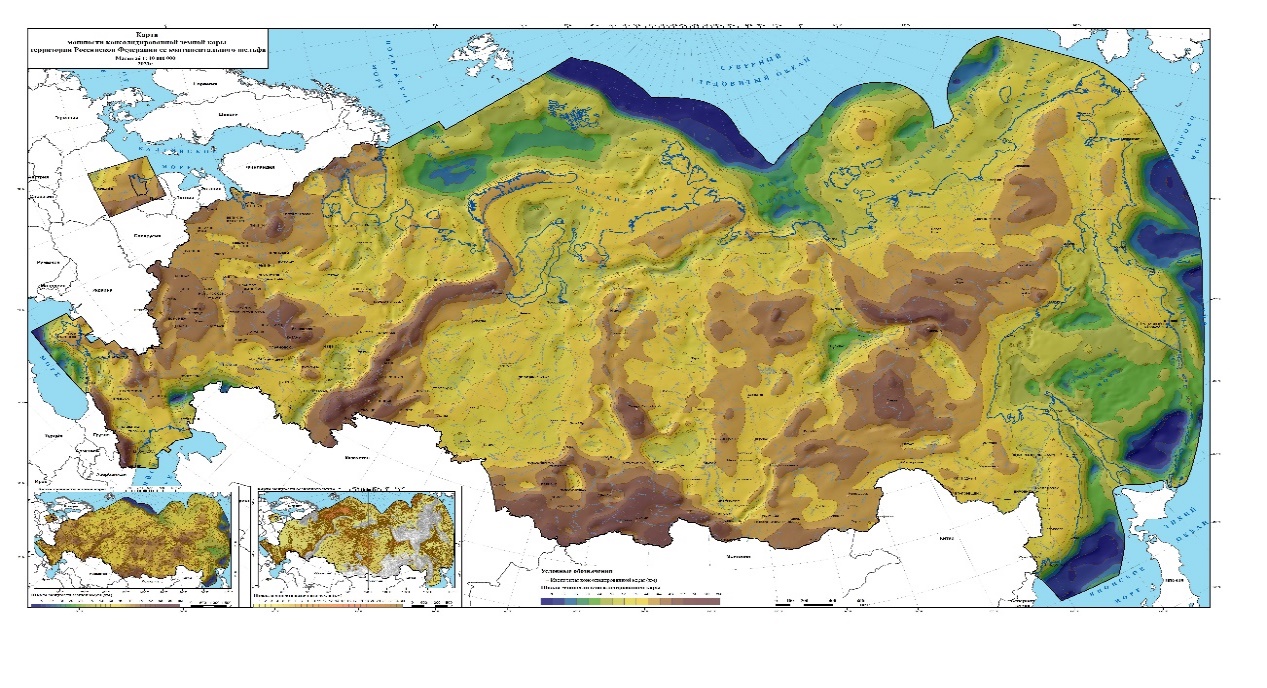 Схема районирования потенциальных полей (1:10 000 000)
Схема мощности осадочного слоя (1:10 000 000)
Схема мощности земной коры (1:10 000 000)
Схема мощности консолидированной коры (1:10 000 000)
Интерактивная Карта магматических формаций м-ба 1:2 500 000
Геологическая карта м-ба 1:2 500 000
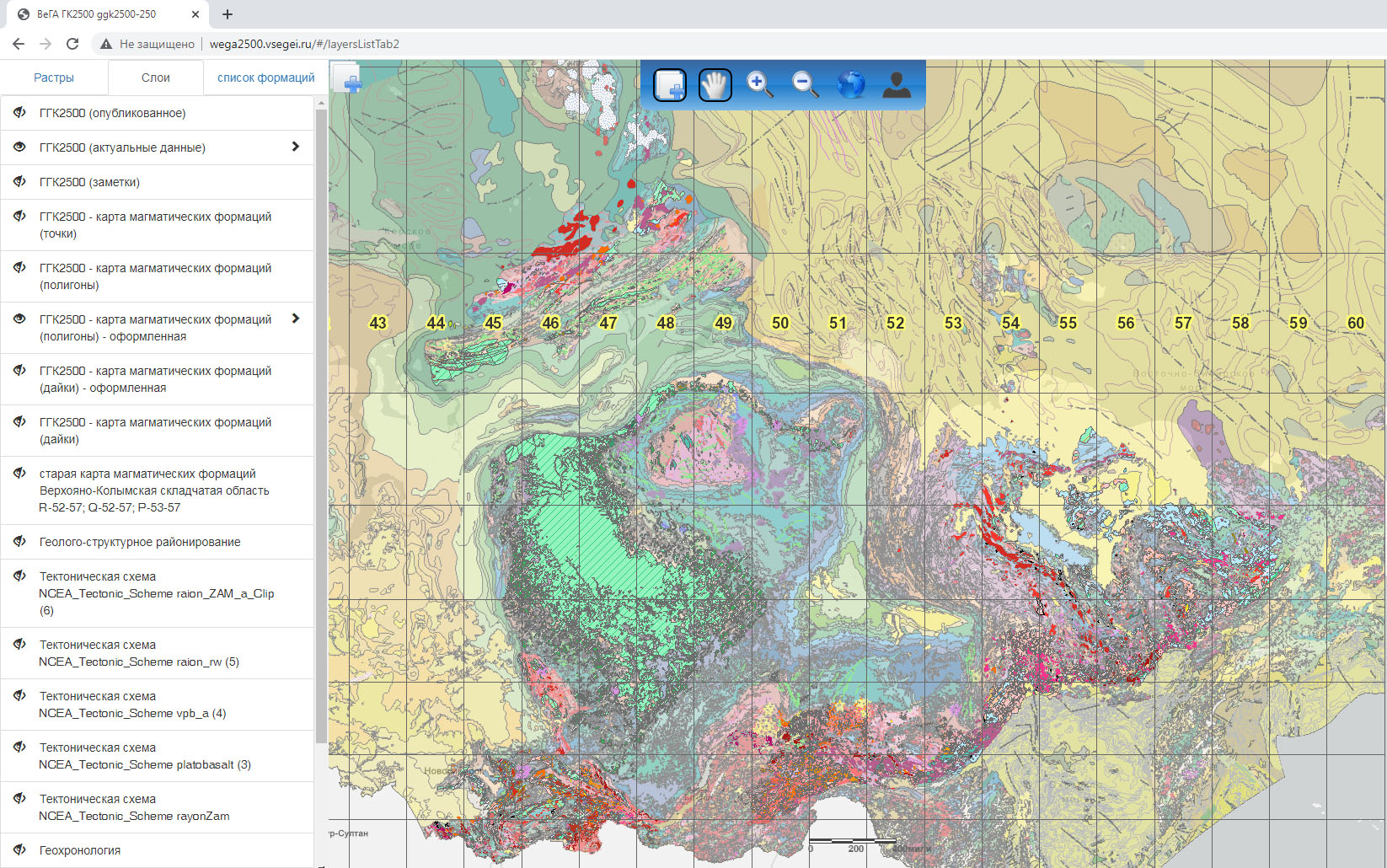 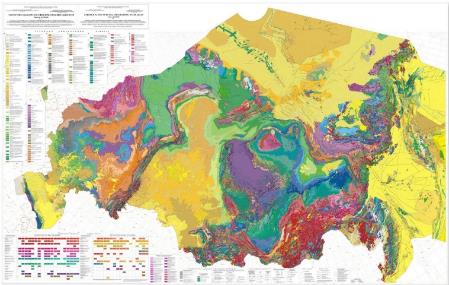 Схема тектонического районирования
георегионов Тектонической карты м-ба 1:2 500 000
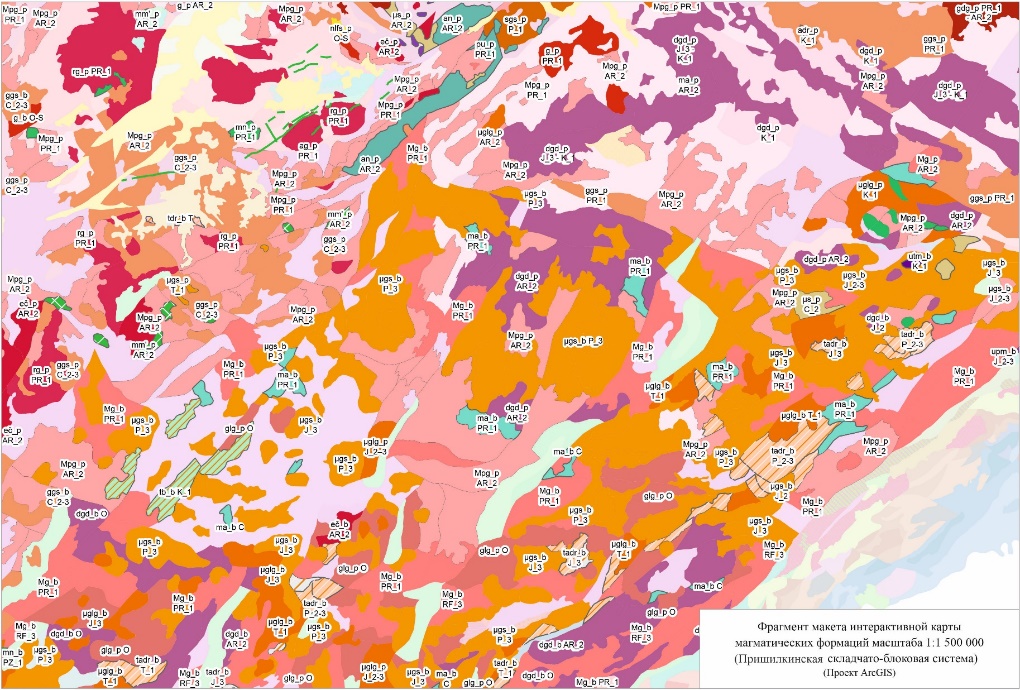 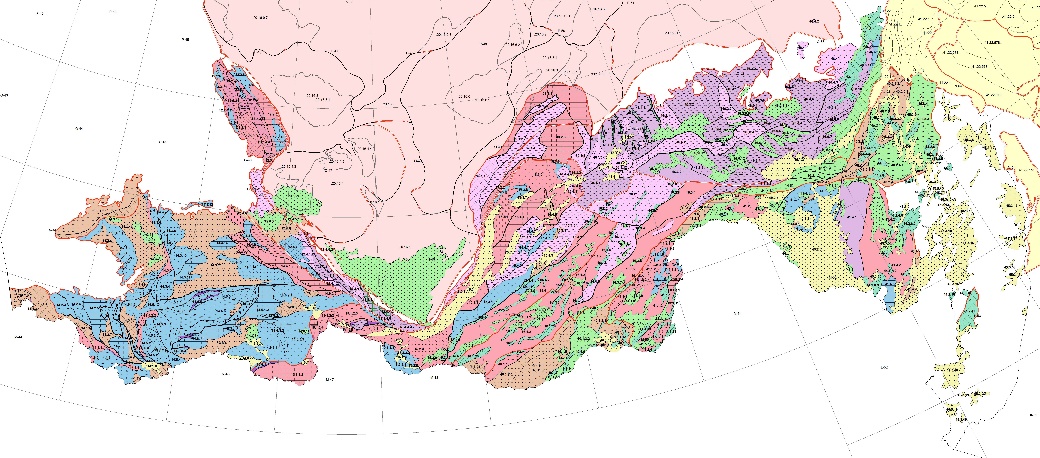 Интерактивная Карта магматических формаций м-ба 1:2 500 000
Картографический блок (http://wega2500.vsegei.ru/#/cfgmf2500pub)
Панель управления набором данных состоит из трех вкладок: «Растры», «Слои», «Список формаций»
Вкладка «Растры» используется для загрузки в рабочую область геологических карт из Растровой БД НГКИС
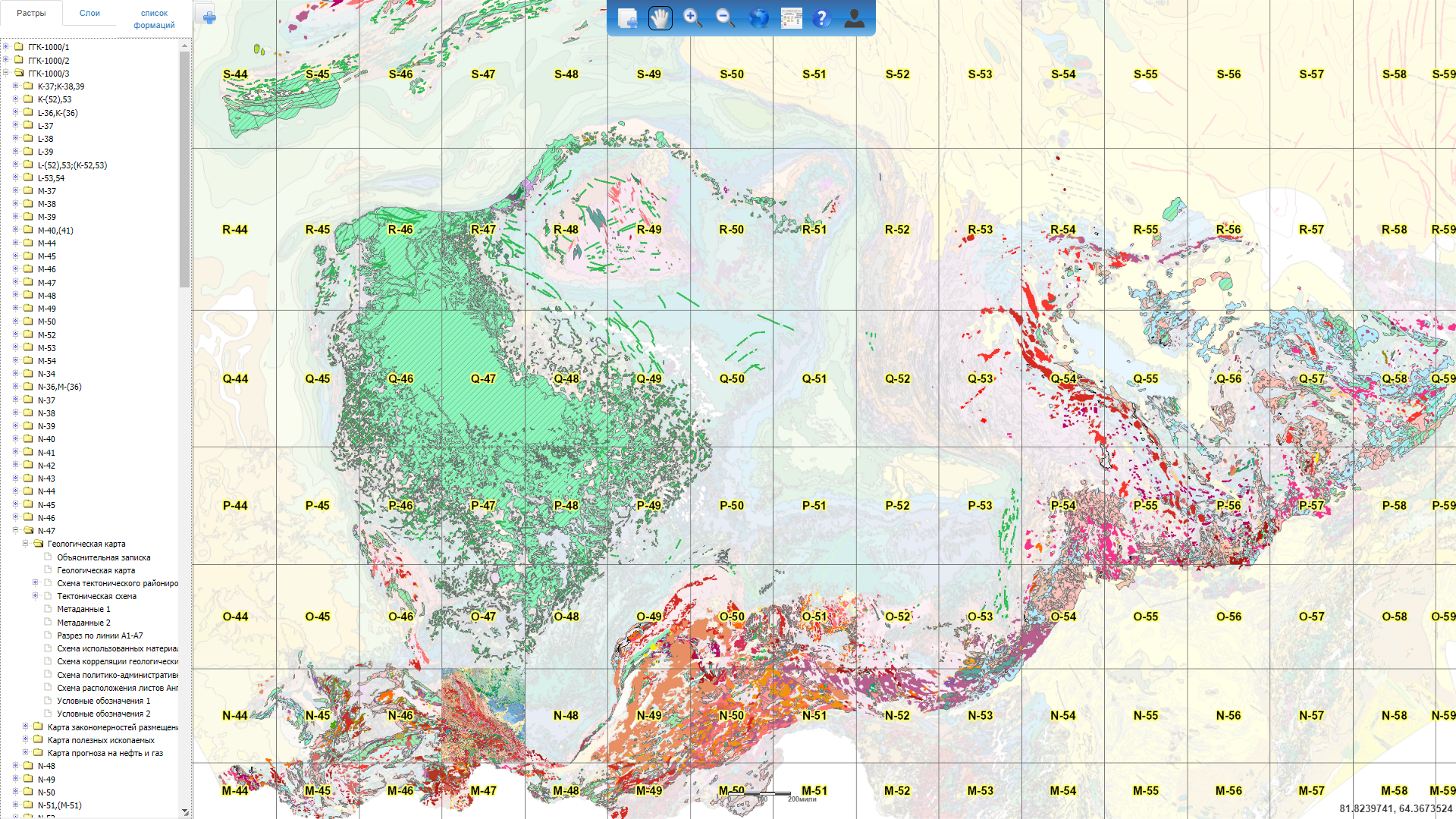 Вкладка «Слои» позволяет управлять набором слоев карты.
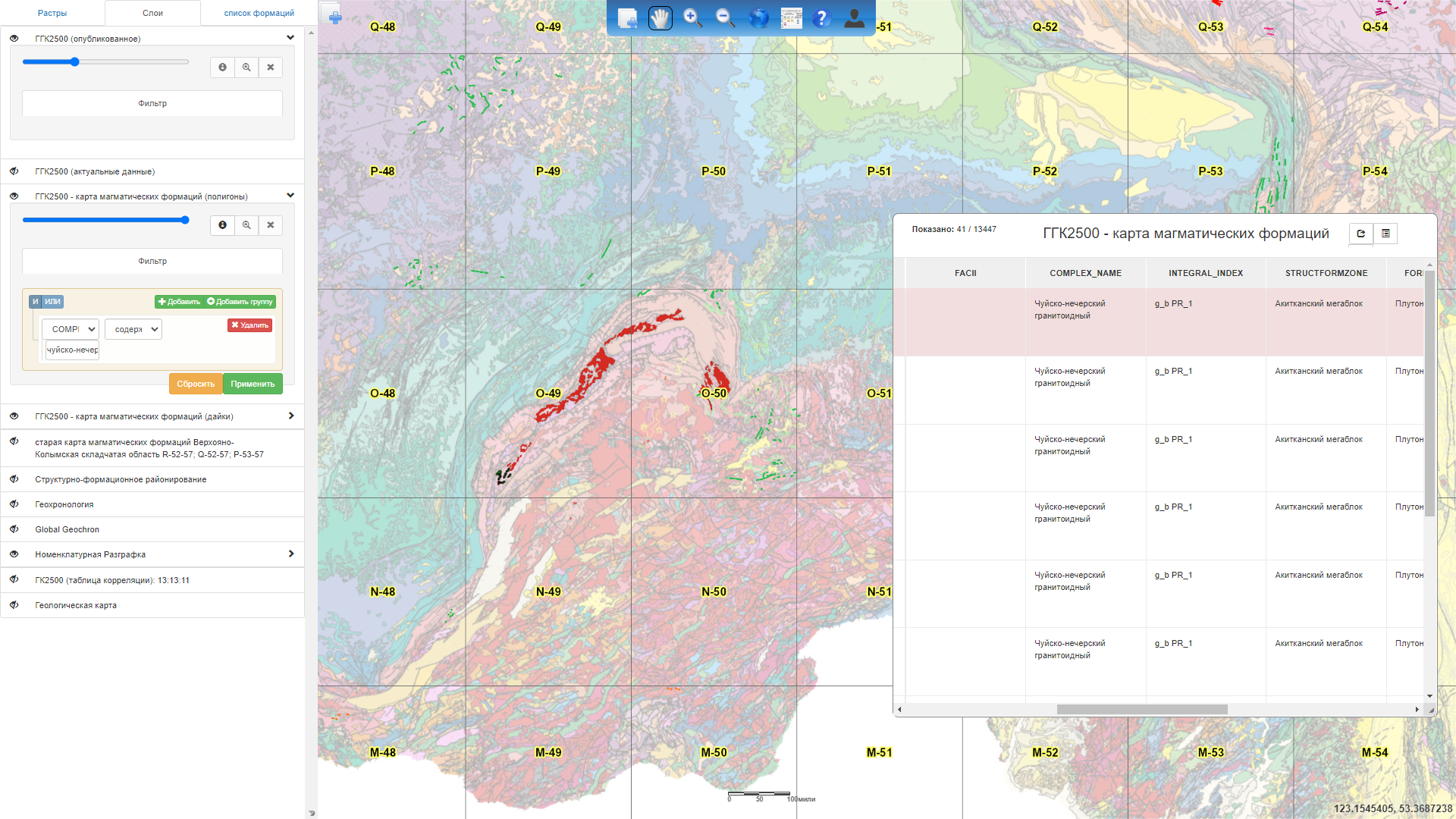 Вкладка «Список формаций» позволяет просмотреть список формаций интерактивной карты, и список комплексов, входящих в каждую из них
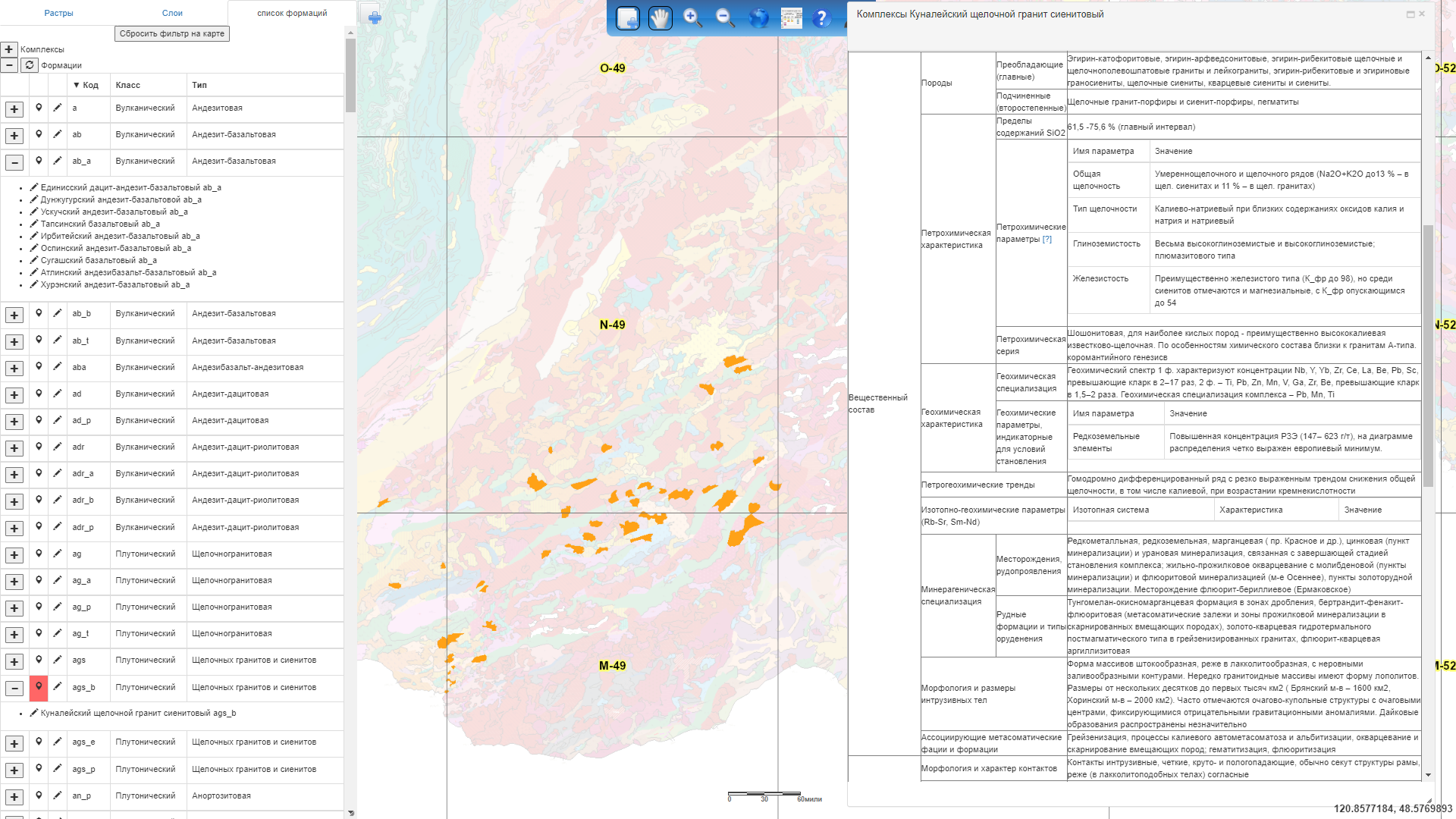 Интерактивная Карта магматических формаций м-ба 1:2 500 000
Блок интерактивной легенды (http://magmformtable.vsegei.ru/ )
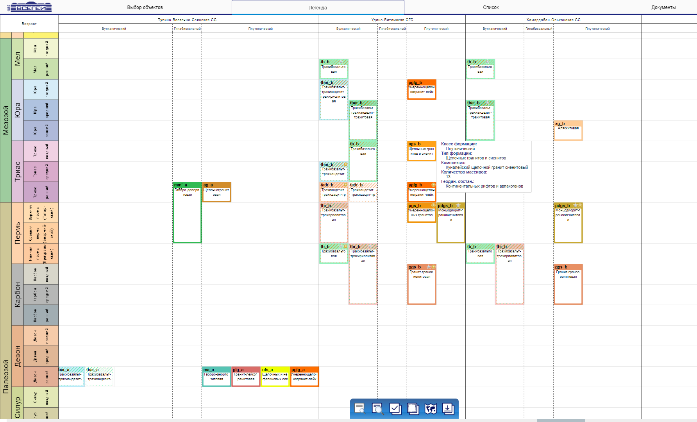 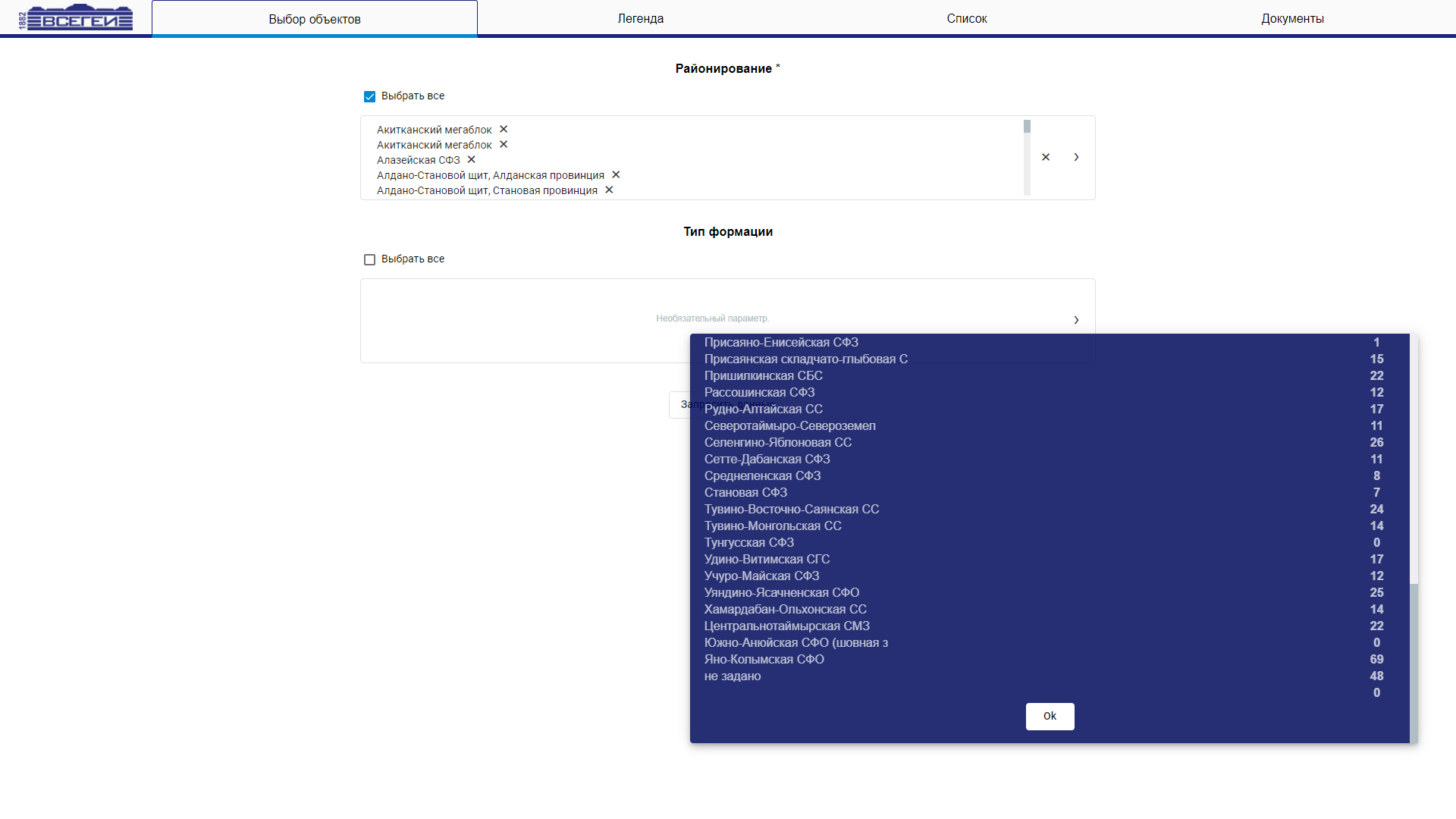 «Легенда» - визуализация в виде матричной легенды
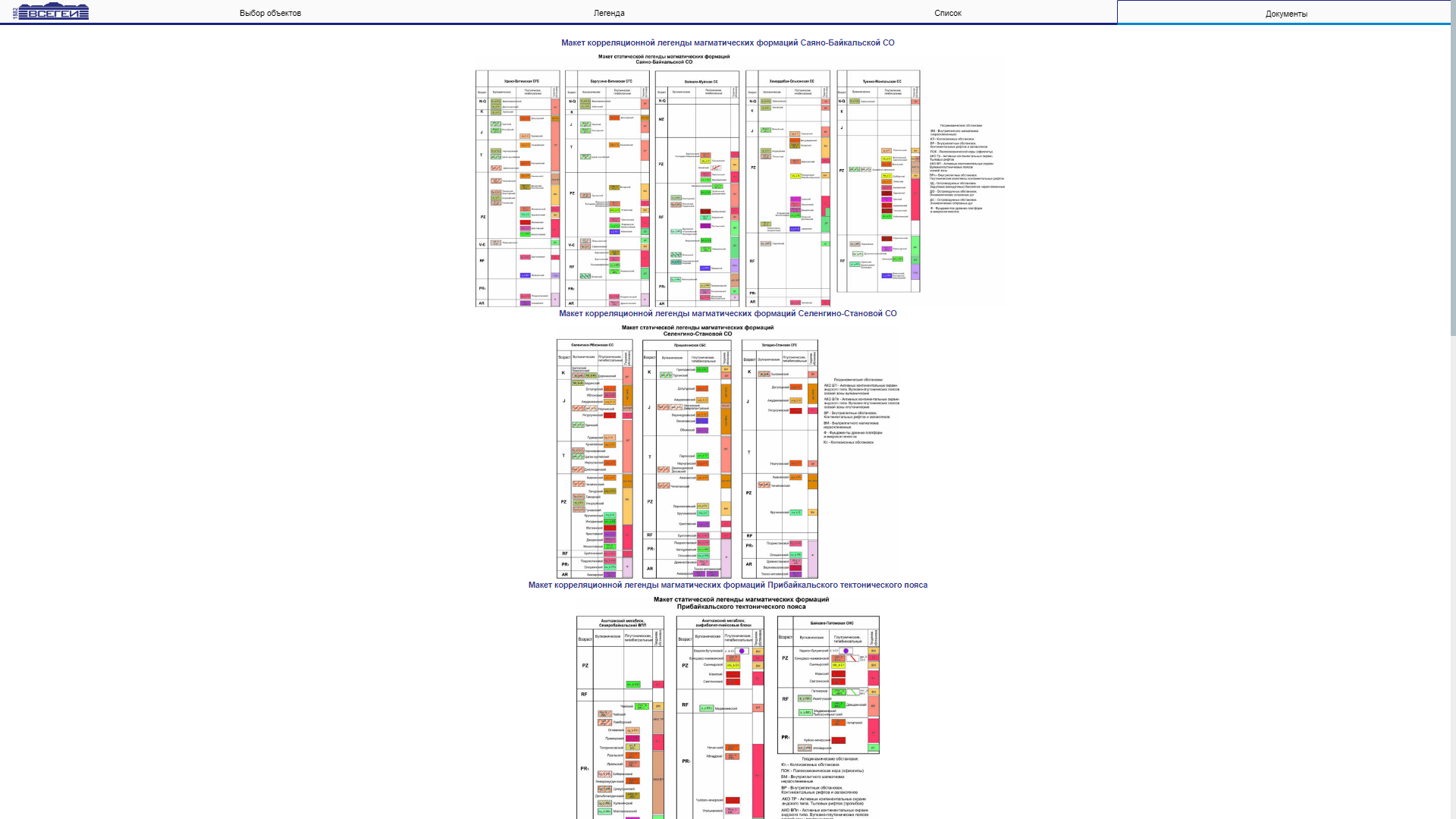 Выбор объектов для визуализации
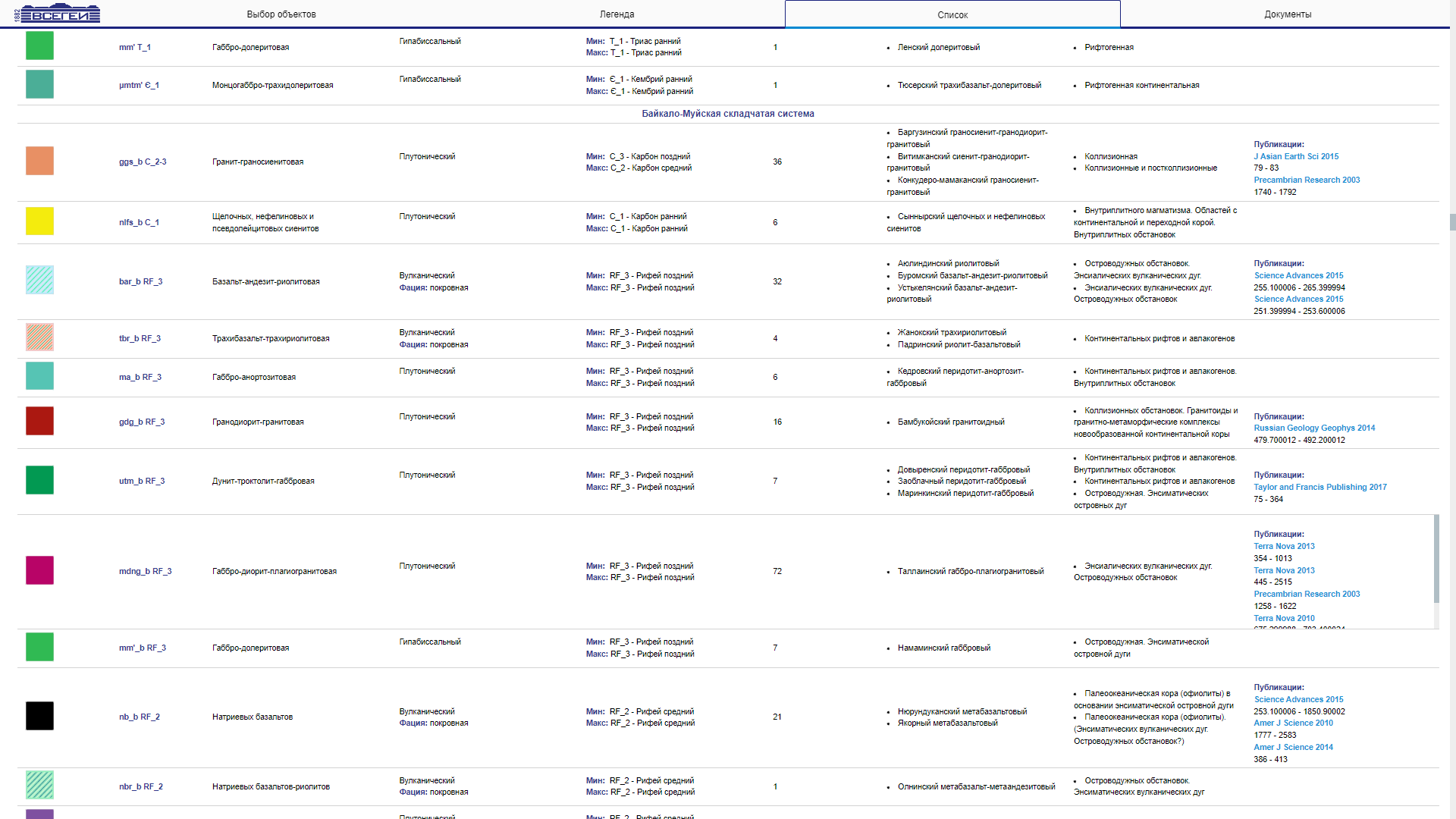 «Документы»  - загрузка статической легенды
«Список» - визуализация в виде линейного списка
Структурированный  массив цифровой геологической информации
Цифровая геологическая карта территории Российской Федерации и прилегающих акваторий масштаба 1:2 500 000
Цифровая тектоническая карта территории Российской Федерации и прилегающих акваторий масштаба 1:2 500 000
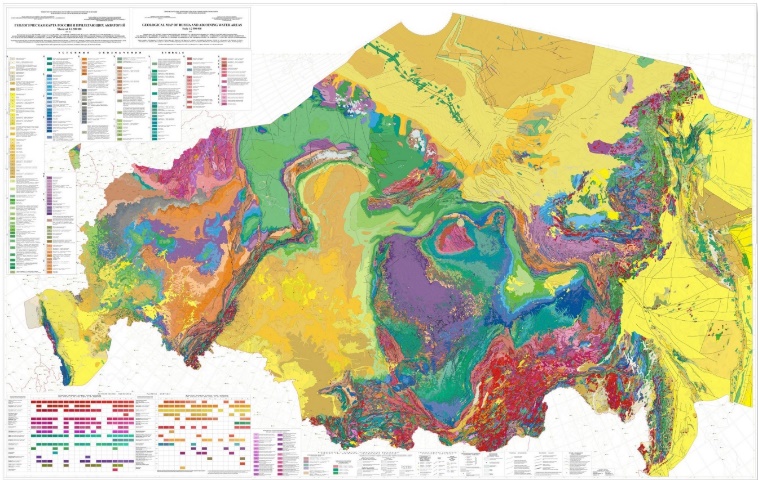 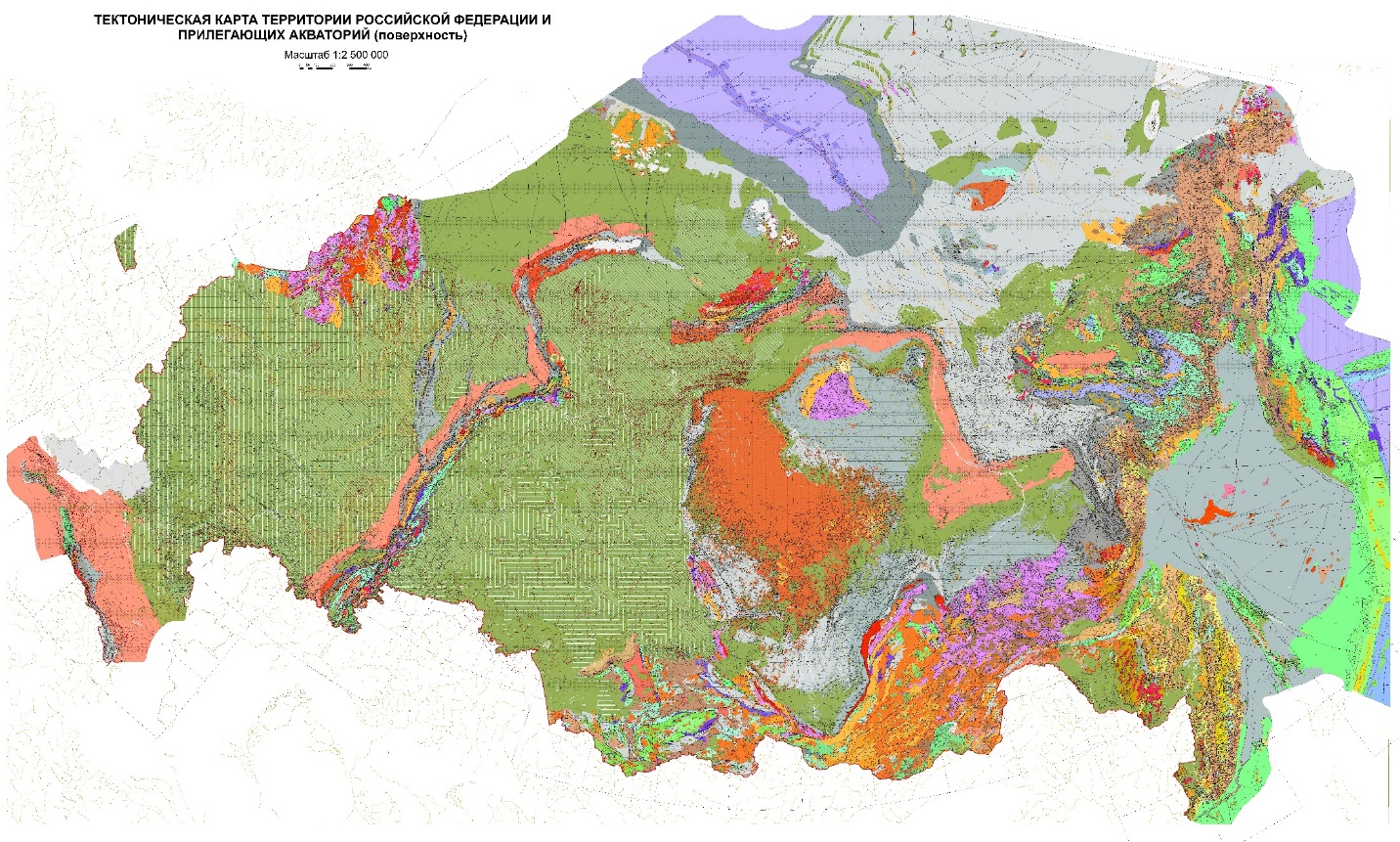 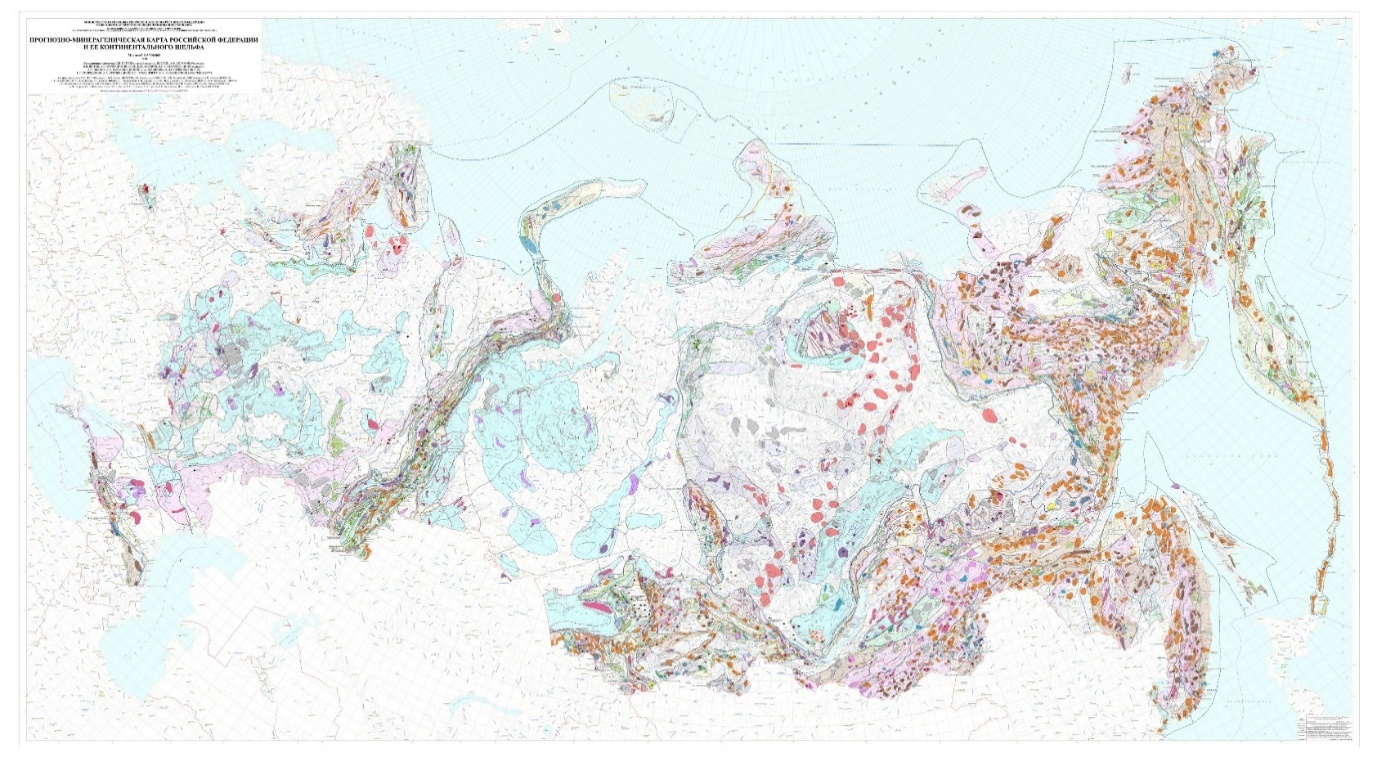 Локальная сеть ВСЕГЕИ, Интернет, VPN
Карта позднего докембрия
Пользователи, подключаемые через удаленный рабочий стол ВСЕГЕИ
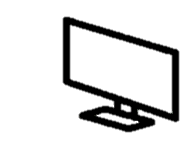 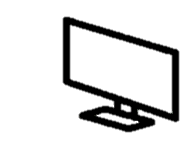 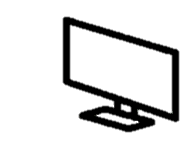 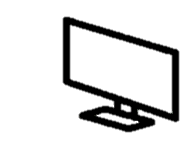 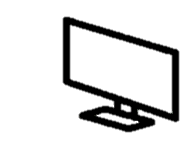 Цифровая прогнозно-минерагеническая карта территории Российской Федерации масштаба 1:2 500 000
Цифровая прогнозно-минерагеническая карта территории Российской Федерации масштаба 1:2 500 000
Карты закономерностей размещения и прогноза золото-медно-порфировых месторождений, эпитермальных месторождений и большеобъемных черносланцевых месторождений золота
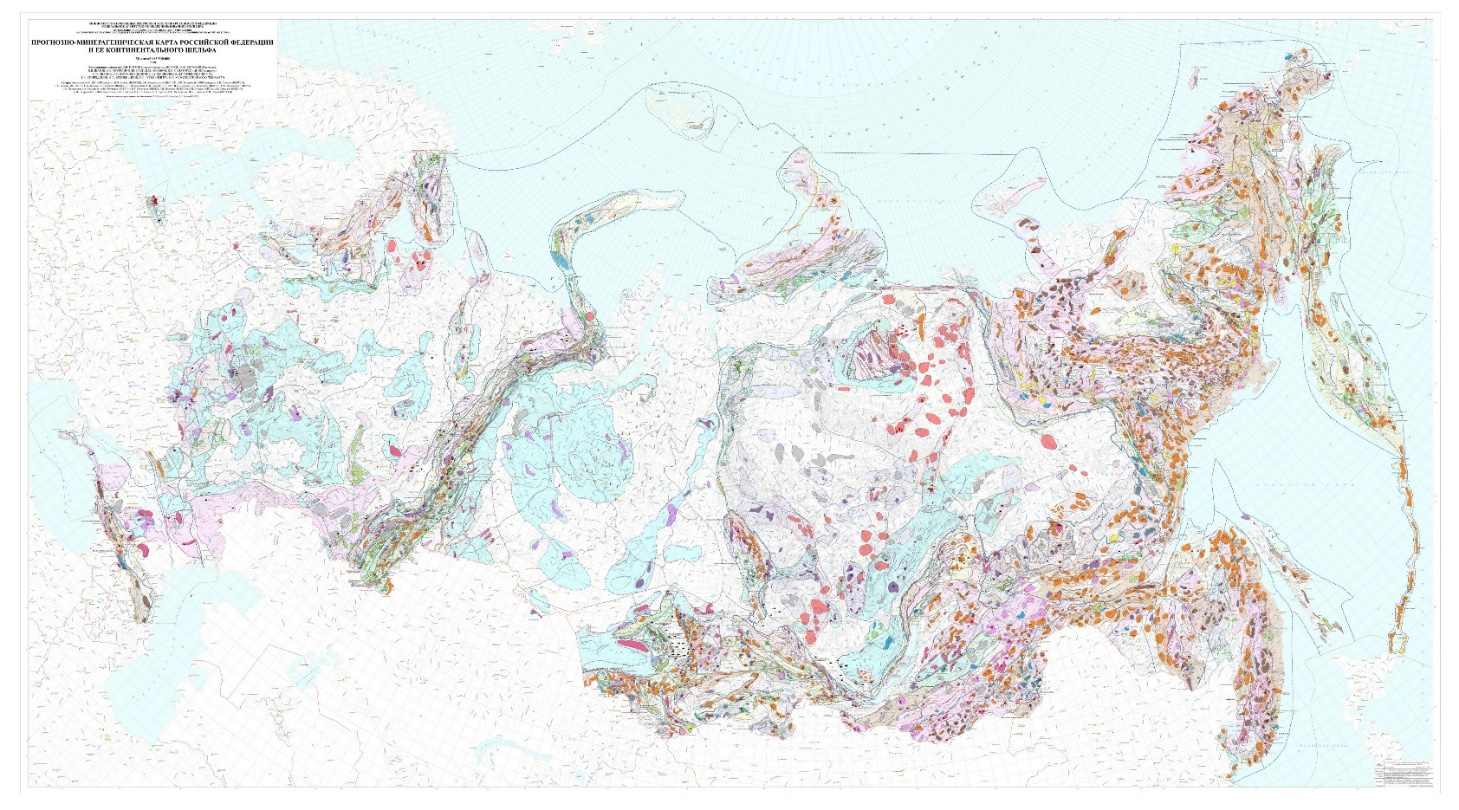 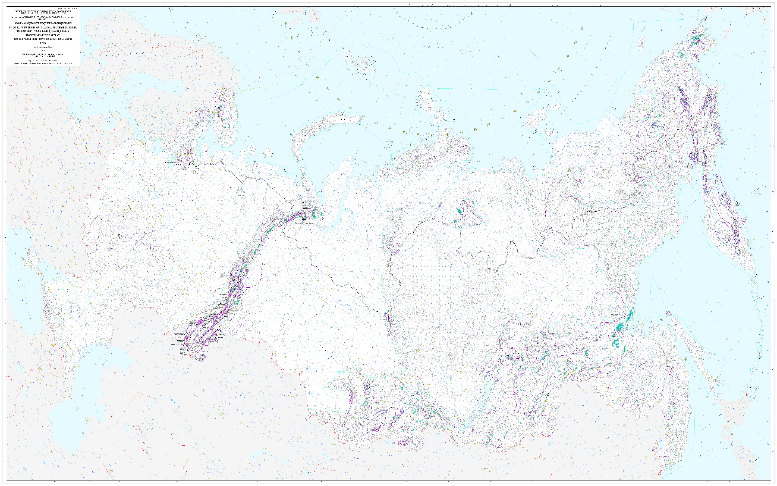 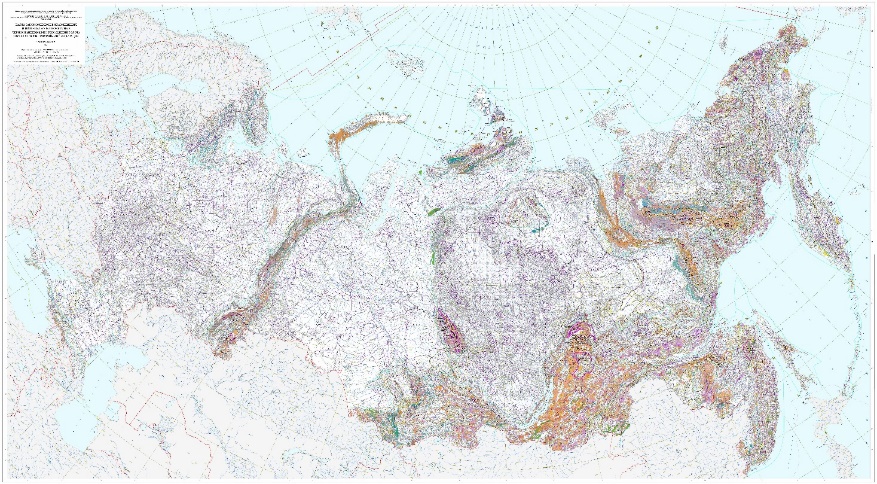 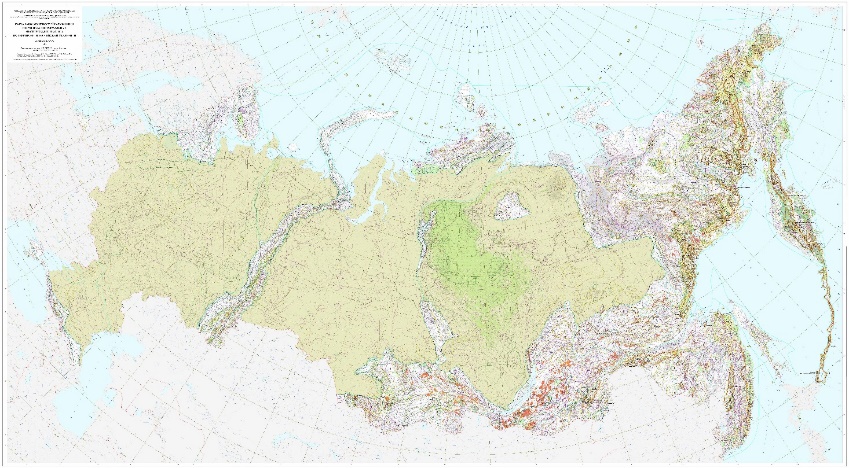 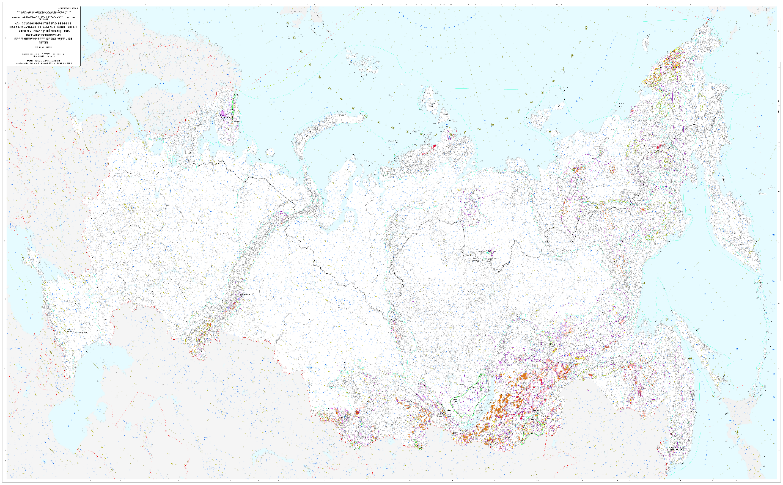 Li
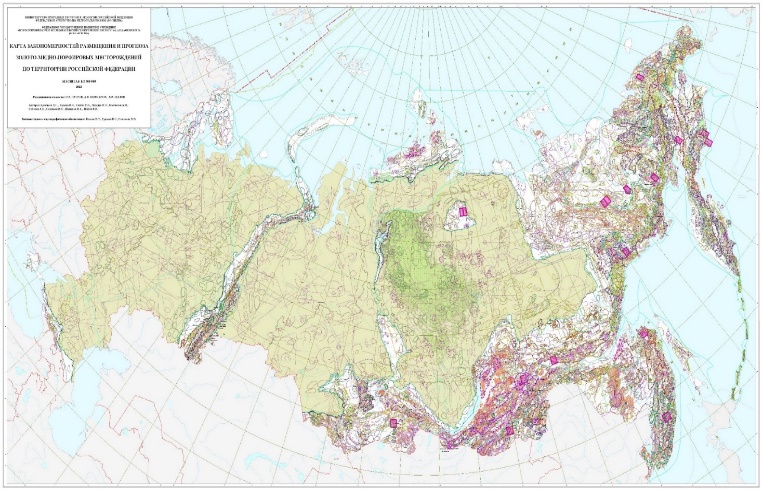 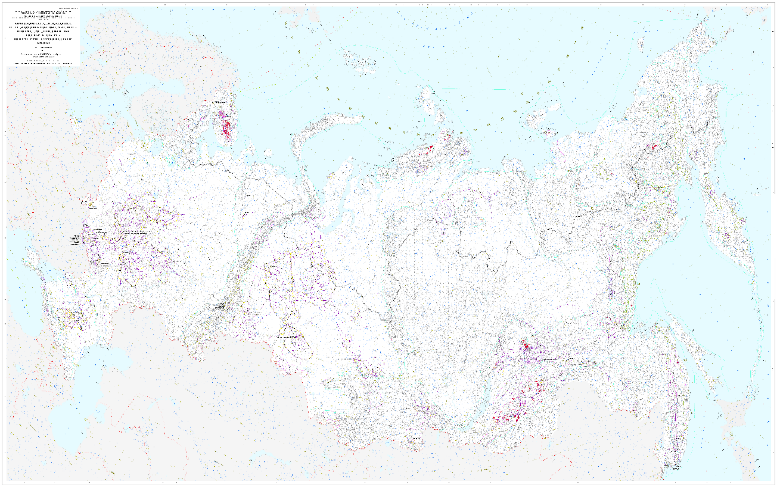 Cr
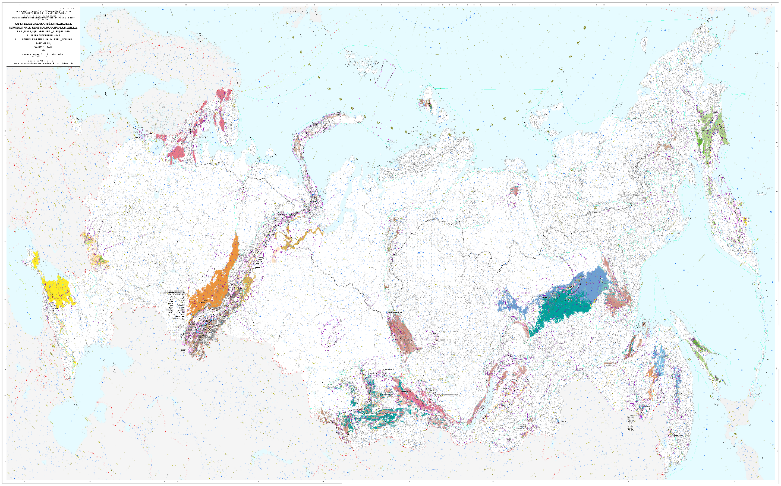 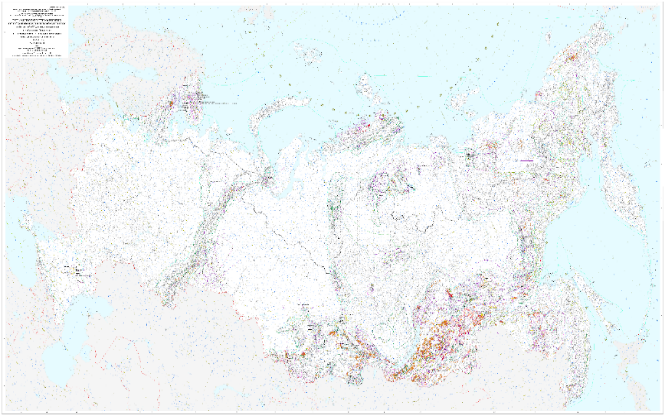 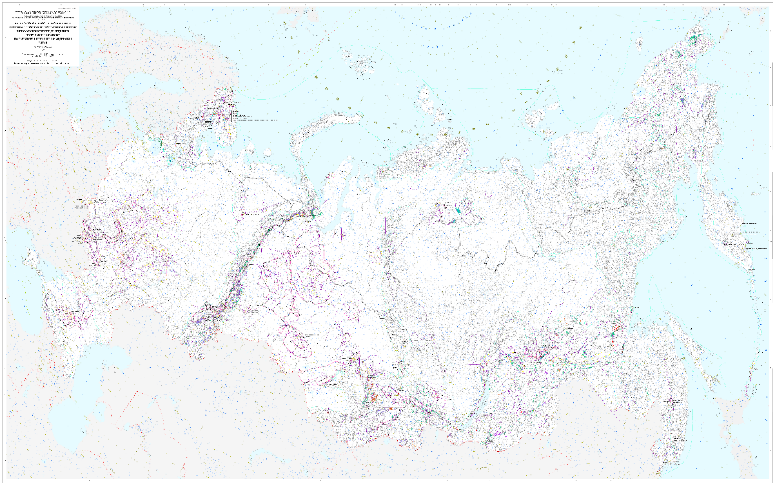 Карты закономерностей размещения и прогноза основных геолого-промышленных типов месторождений дефицитных полезных ископаемых по территории Российской Федерации масштаба 1:2 500 000
Zr
Mn
Ti
TRY
ТЕХНОЛОГИИ
ИР
Росреестра, и др.
ИР предприятий Роснедра
Картографическое веб-приложение
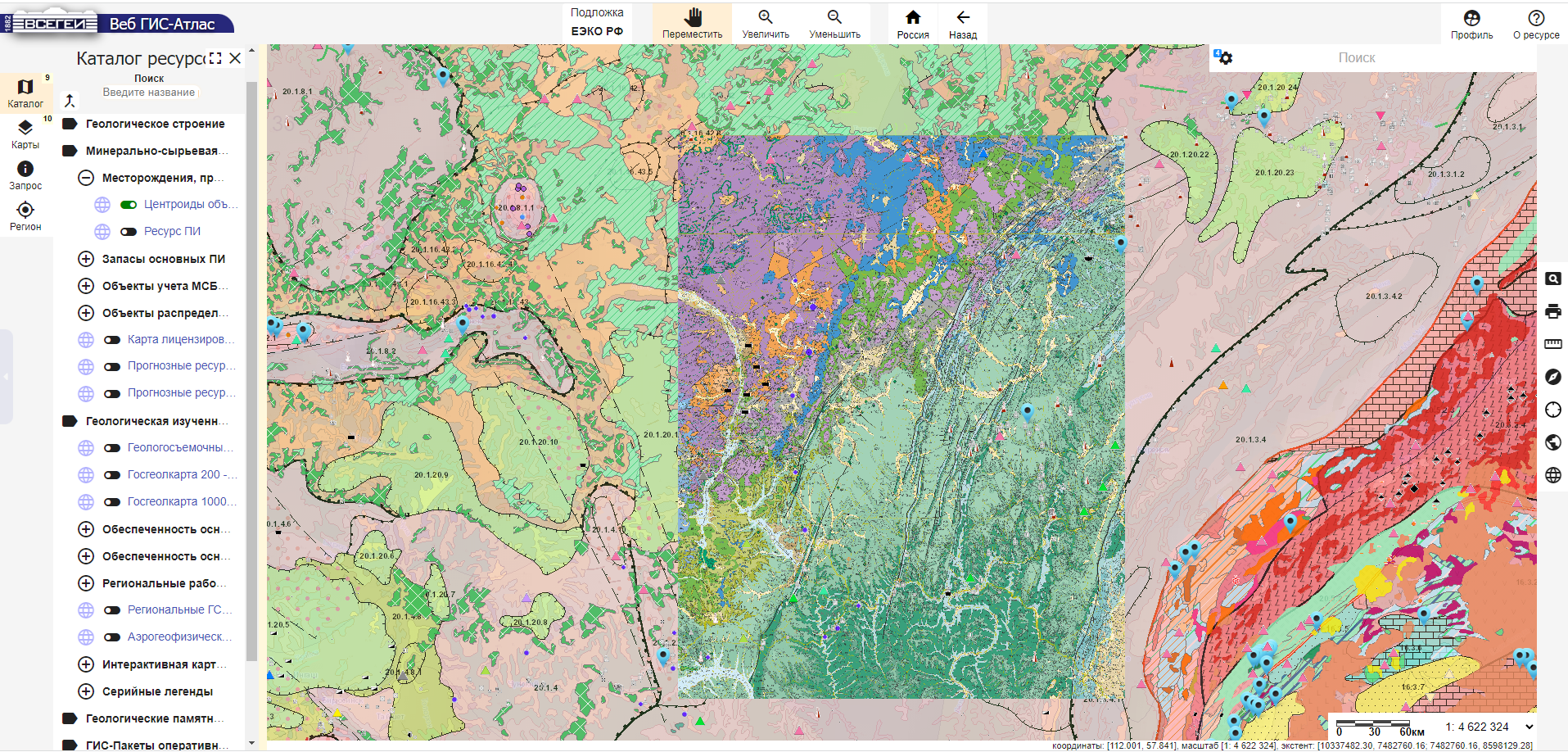 Веб-сервис
Веб-сервис
Веб-сервис
Веб-сервис
Веб-сервис
Веб-сервис
Веб-сервис
2. Картографический ресурс сводных карт
5. Справки МСБ
1. Централизованные тематические БД
3. Единая геолого-картографическая модель (ЕГКМ)
4. Георастры Госгеолокарт
НАЦИОНАЛЬНЫЙ ГЕОЛОГО-КАРТОГРАФИЧЕСКИЙ РЕСУРС «ЦИФРОВОЙ ДВОЙНИК НЕДР РОССИИ»
Информационные системы РАН
Единый интерфейс приложения
https://www.vsegei.ru/ru/gisatlas/
Автоматизированная система лицензирования недропользования
1
Единый интерфейс доступа
ЦИФРОВОЙ ДВОЙНИК  НЕДР РОССИИ
Государственный кадастр месторождений
Единый поисковый механизм
2
Государственный баланс
запасов
3
Единая геолого-
картографическая модель
4
Структурированный массив сводных и обзорных карт
5
Георастровая база
данных Госгеолкарт
5
Специализированные базы
данных ФГБУ «ВСЕГЕИ»
6
Специализированные базы данных подведомственных учреждений Роснедра
7
Межведомственное взаимодействие
Всероссийское совещание «Состояние и перспективы развития Государственного геологического картографирования территории Российской Федерации и ее континентального шельфа»
25-27 апреля 2023 года
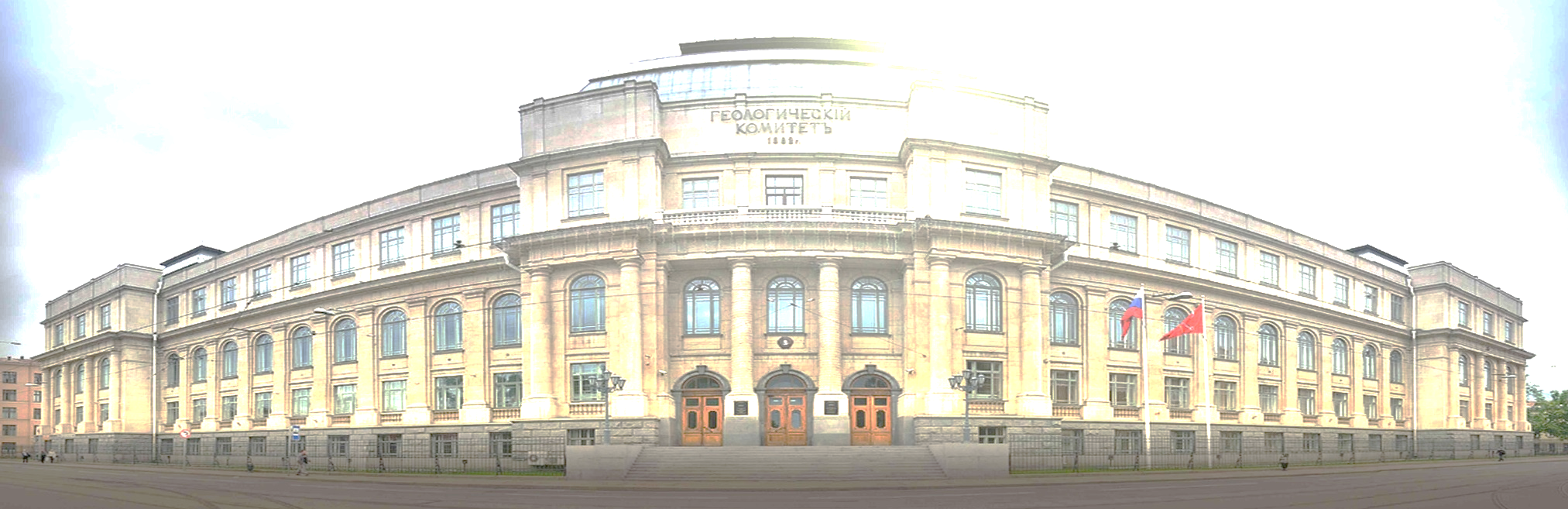 Спасибо за внимание!